Calculus
W 27 February 2013
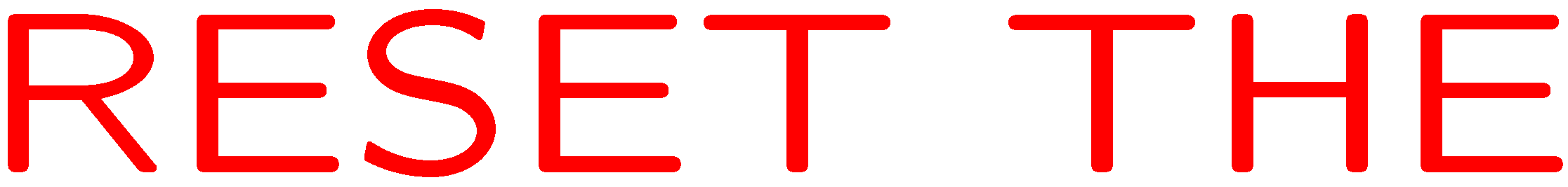 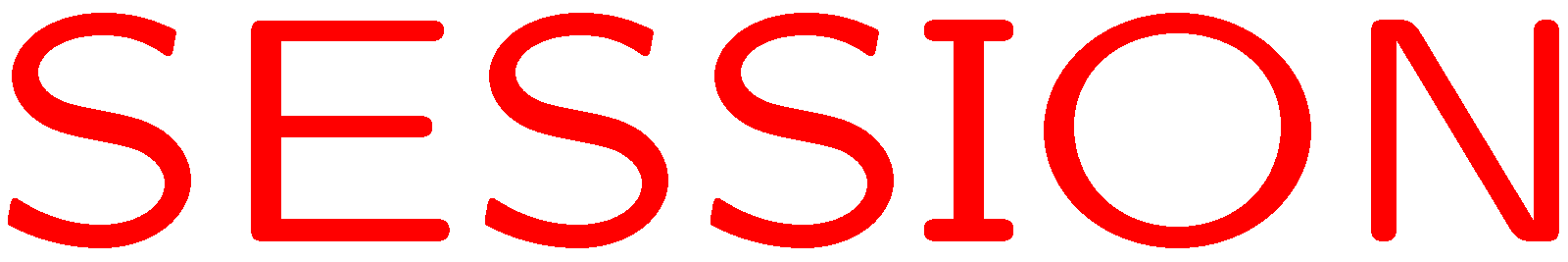 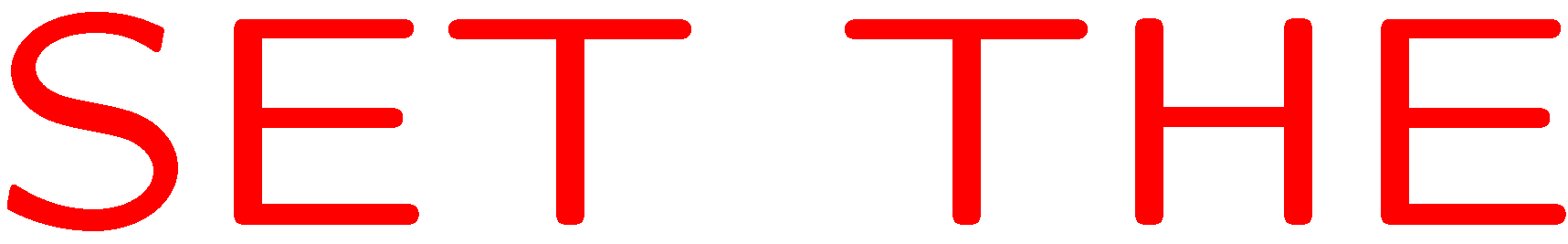 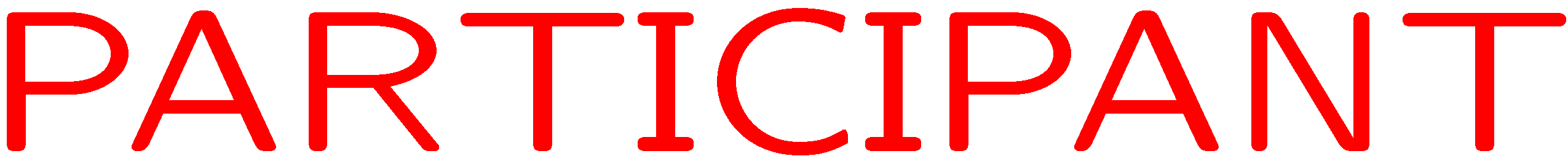 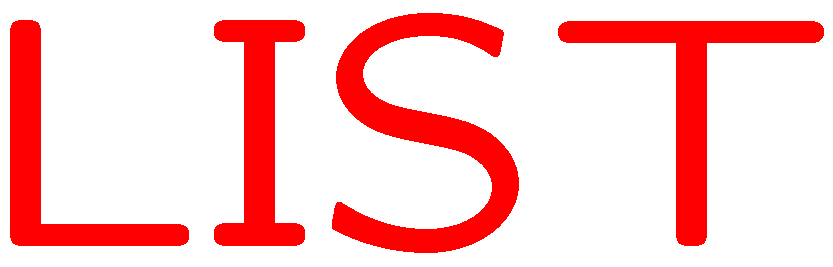 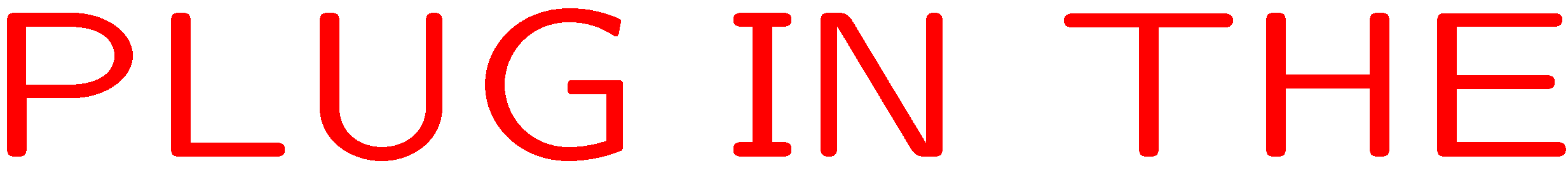 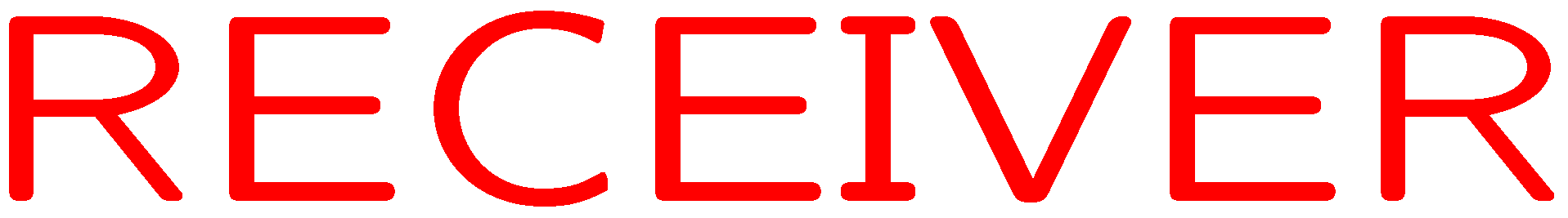 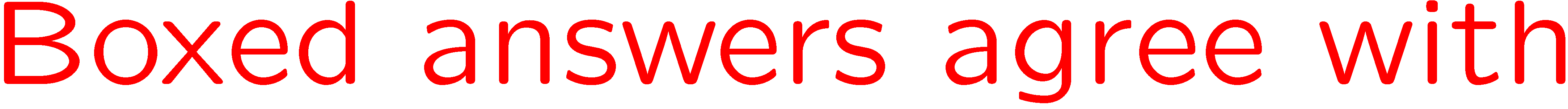 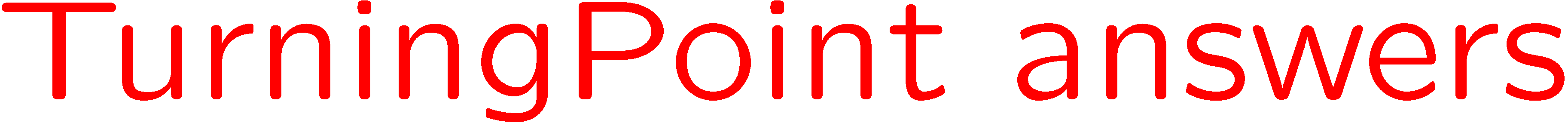 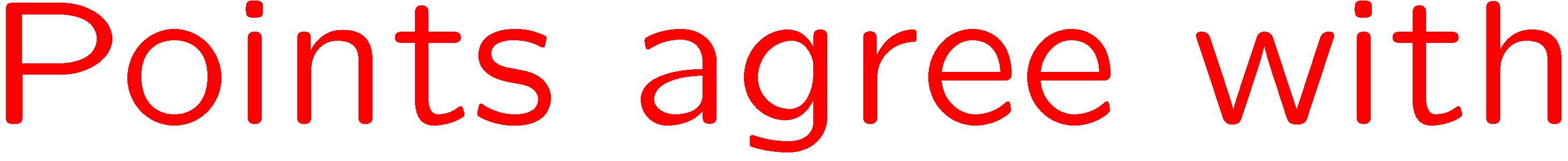 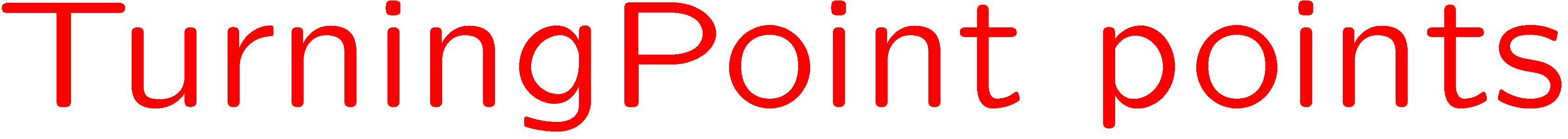 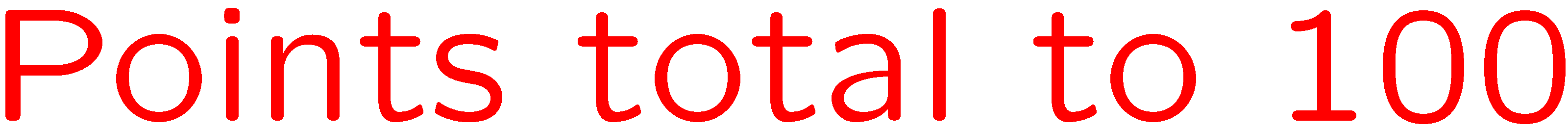 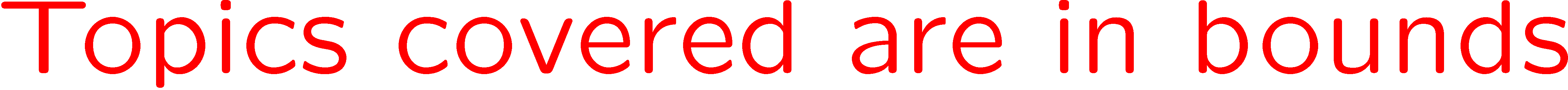 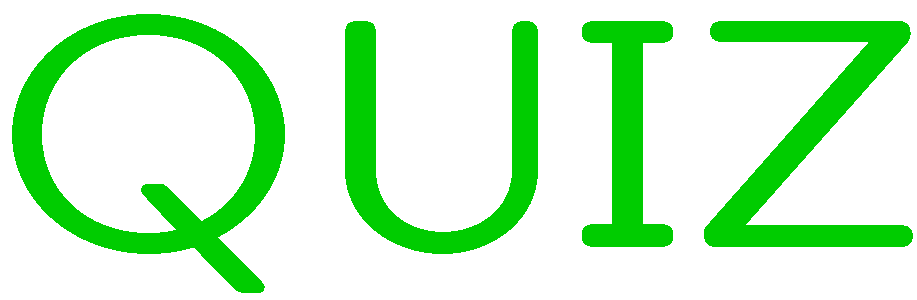 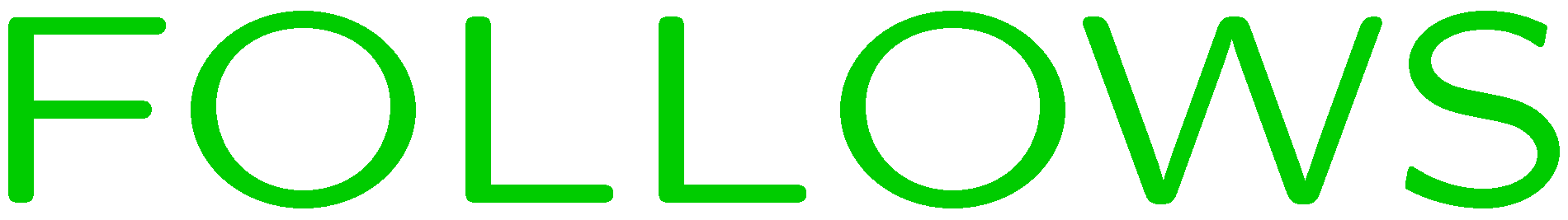 0 of 5
1+1=
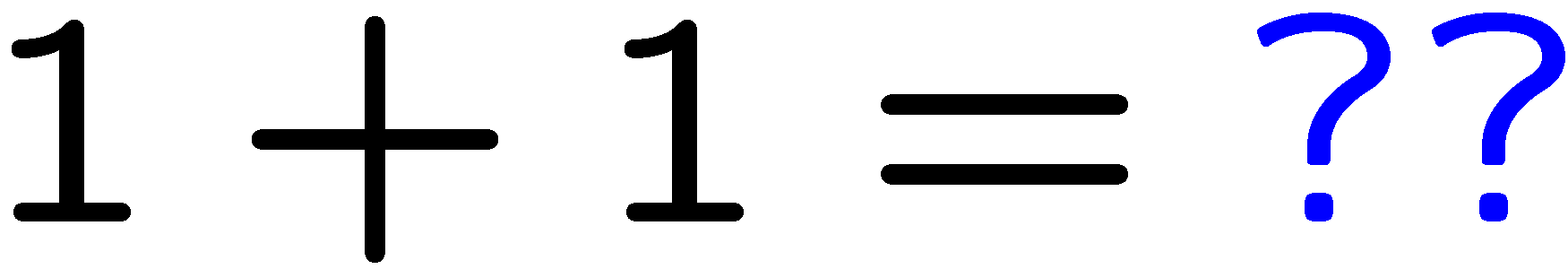 1
2
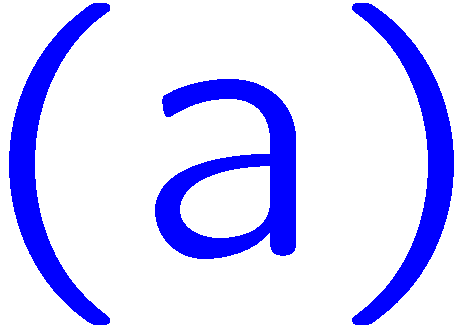 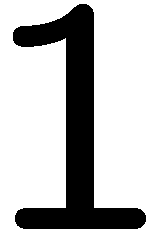 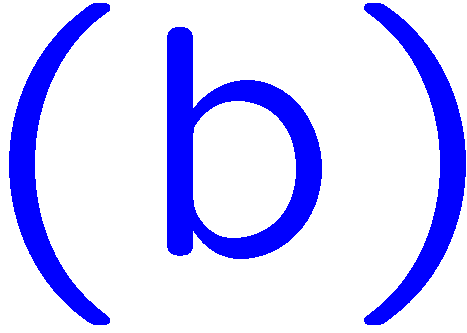 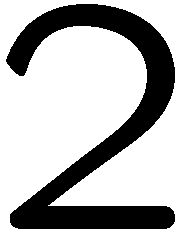 5
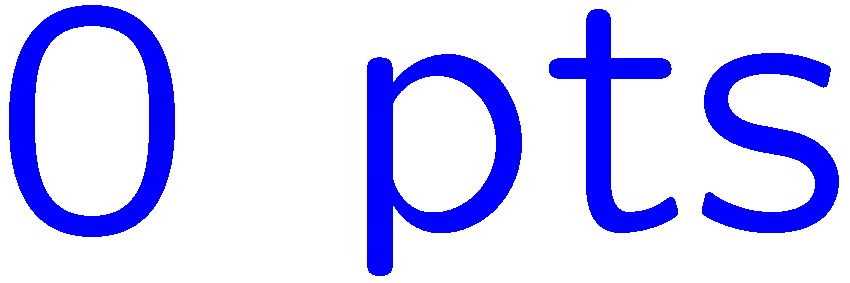 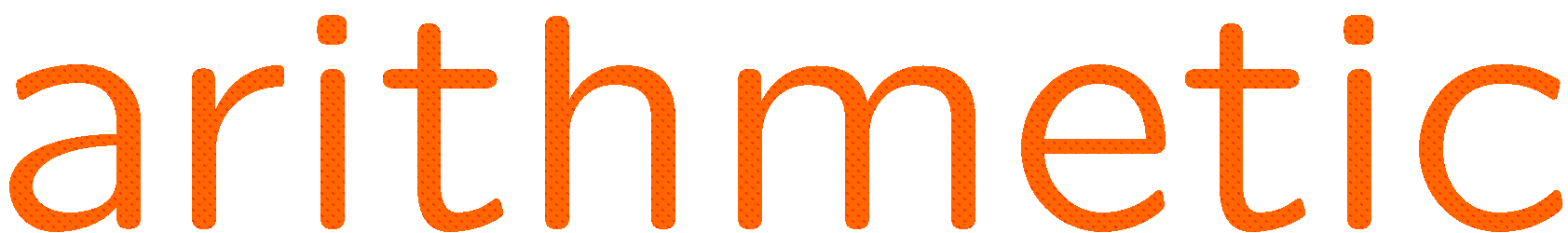 0 of 5
1+1=
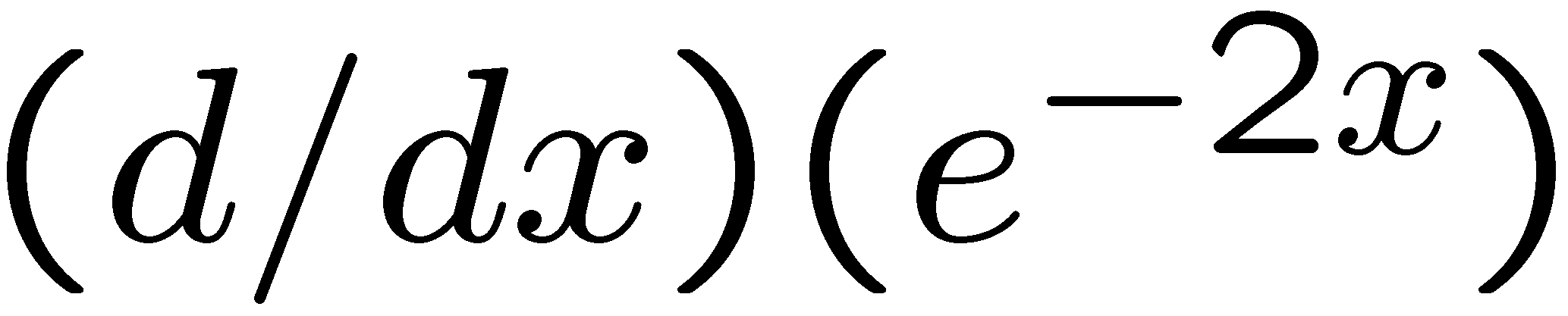 1
2
3
4
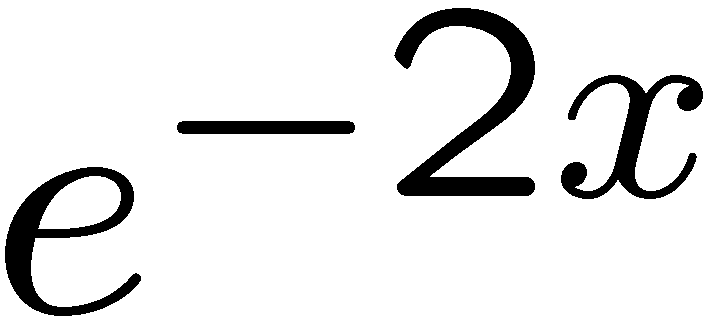 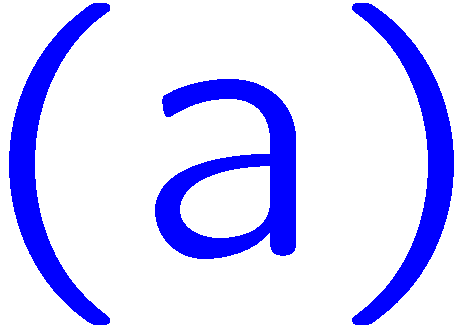 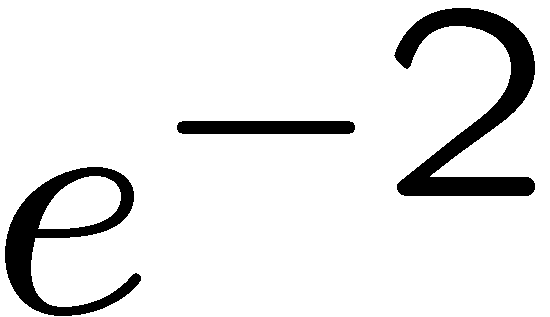 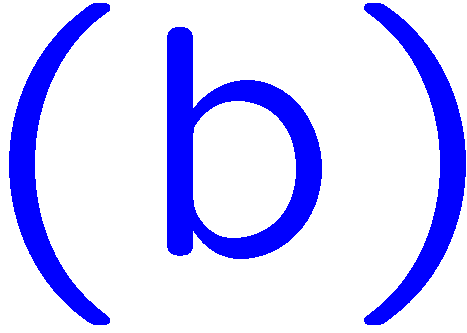 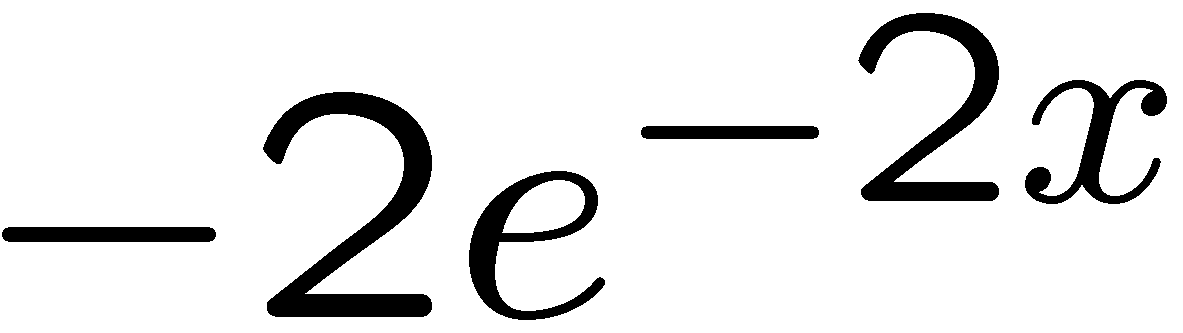 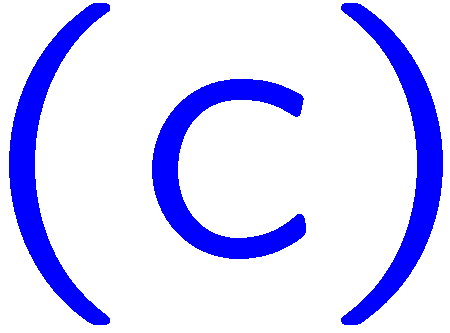 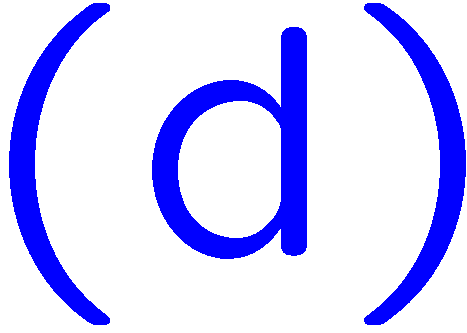 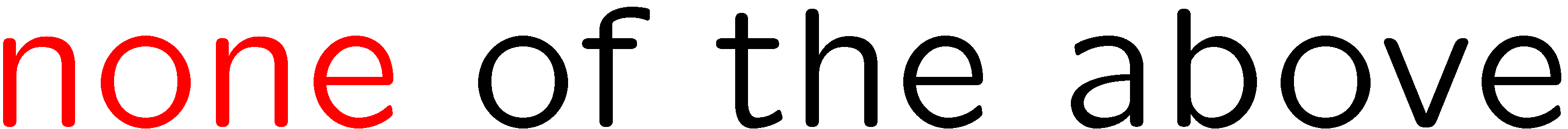 6
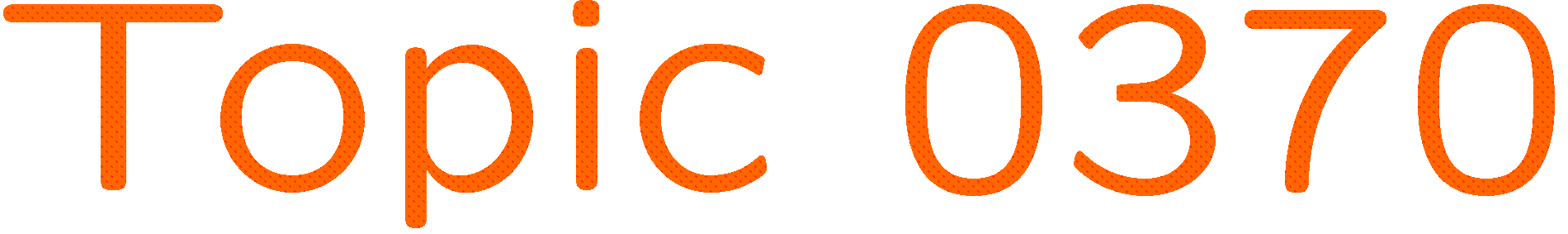 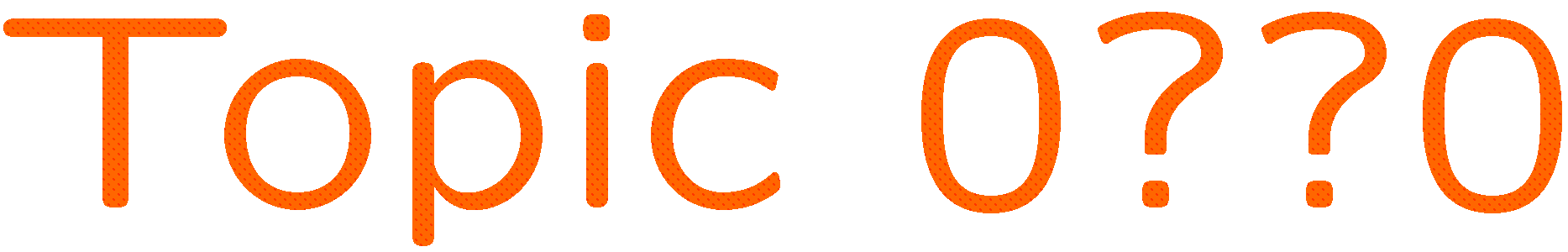 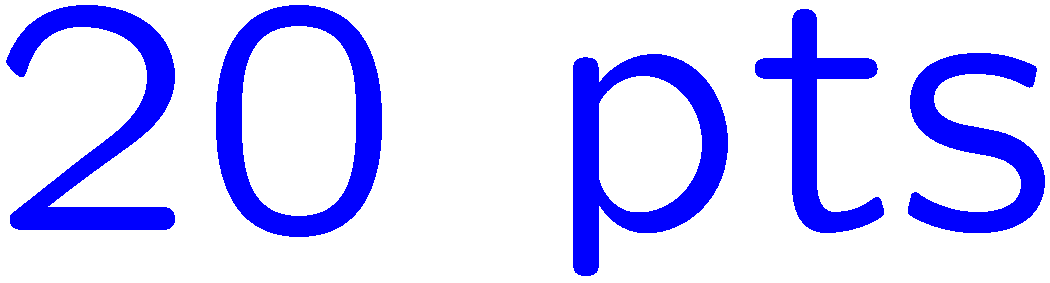 0 of 5
1+1=
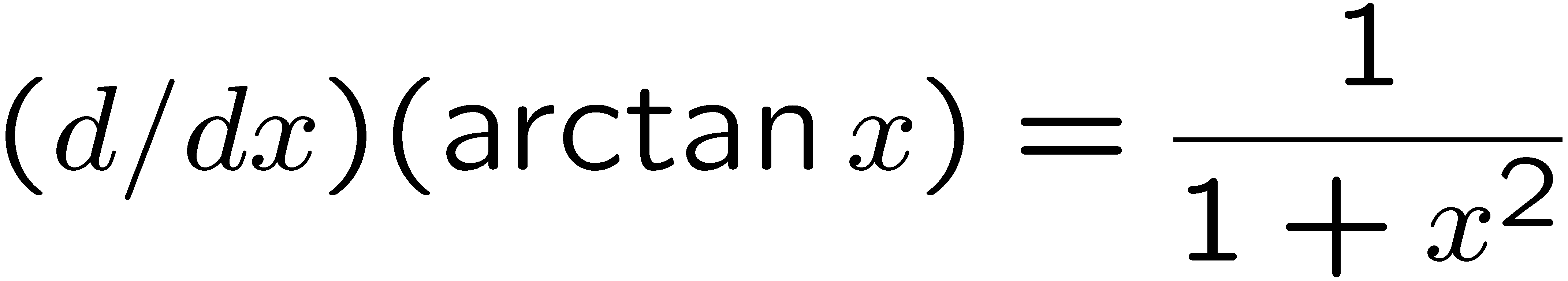 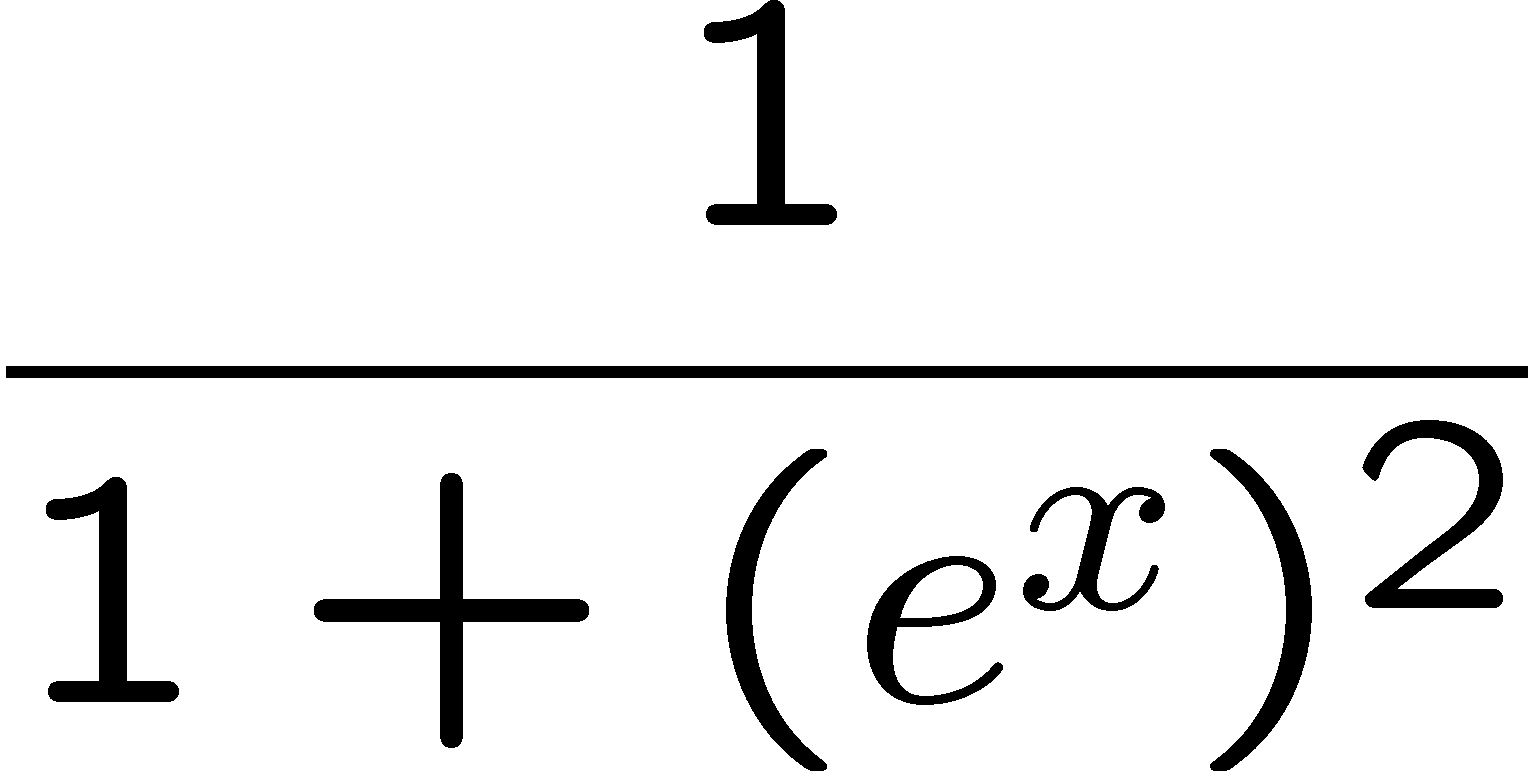 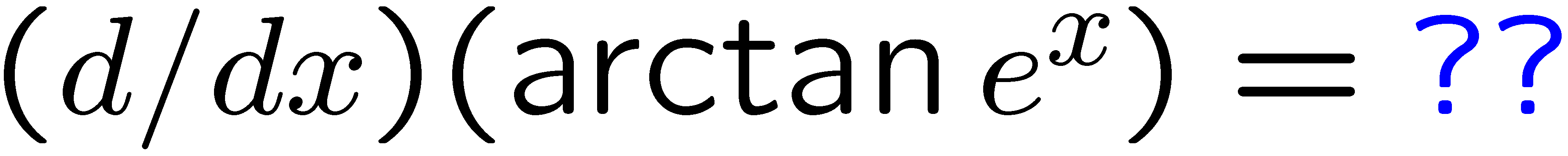 1
2
3
4
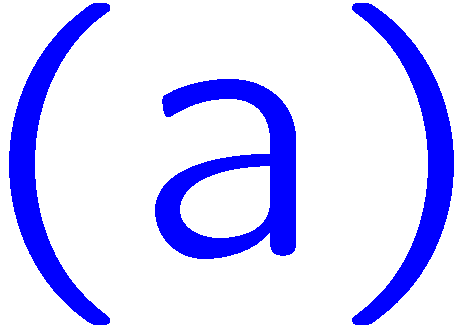 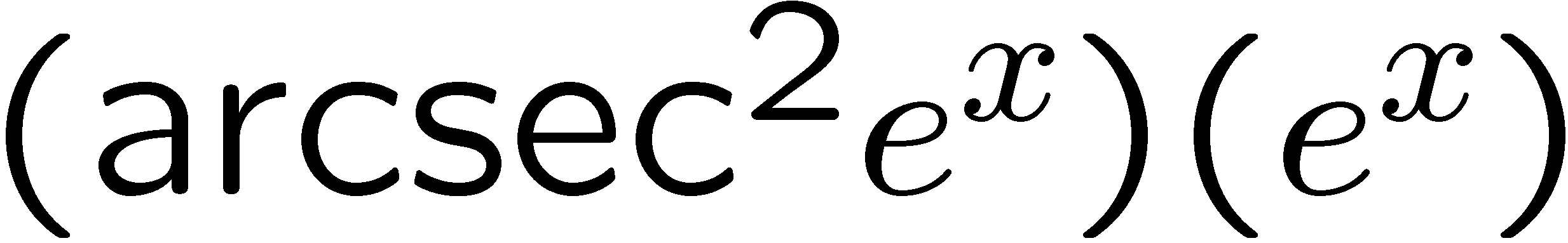 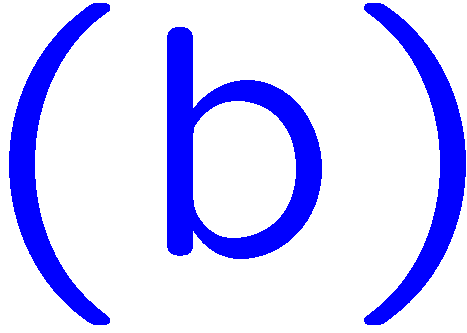 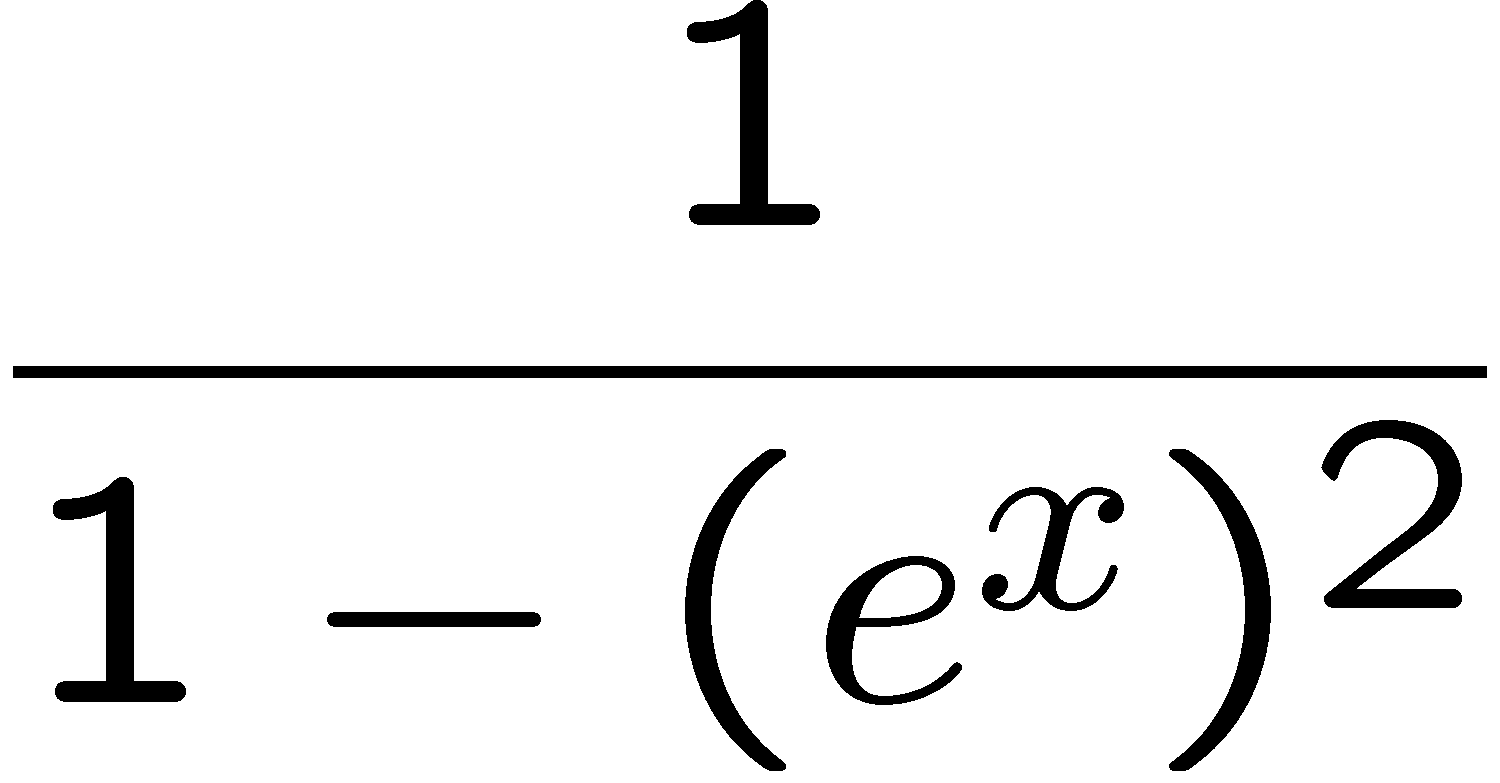 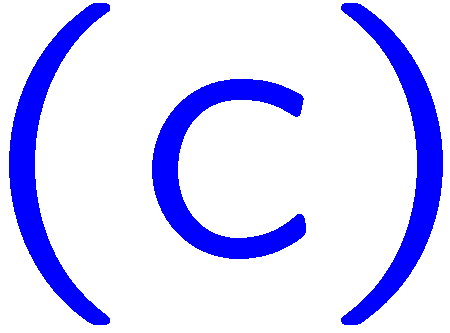 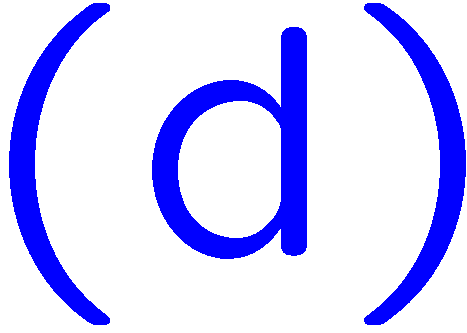 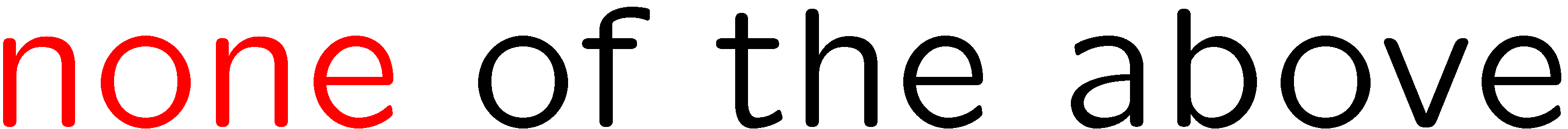 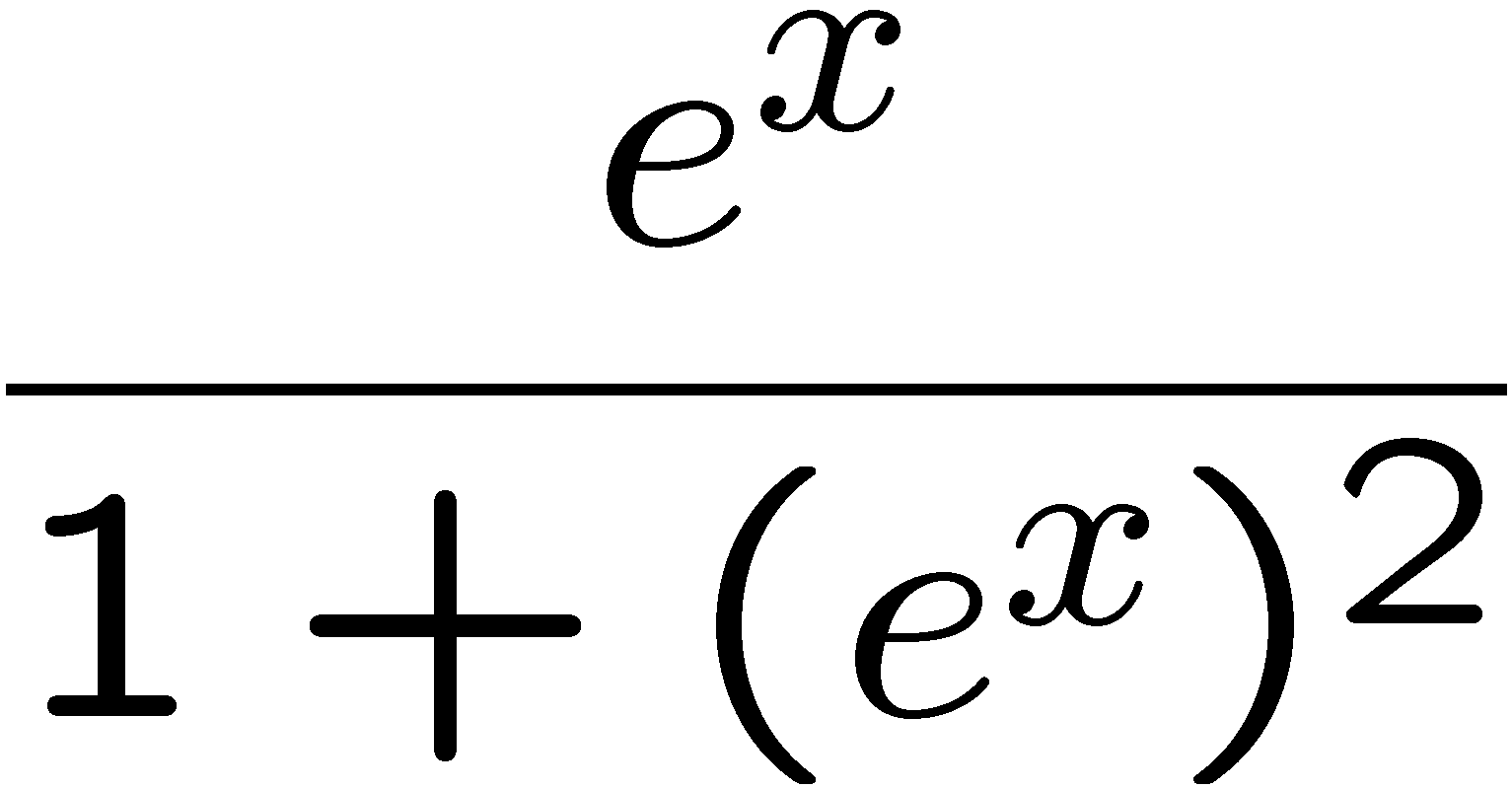 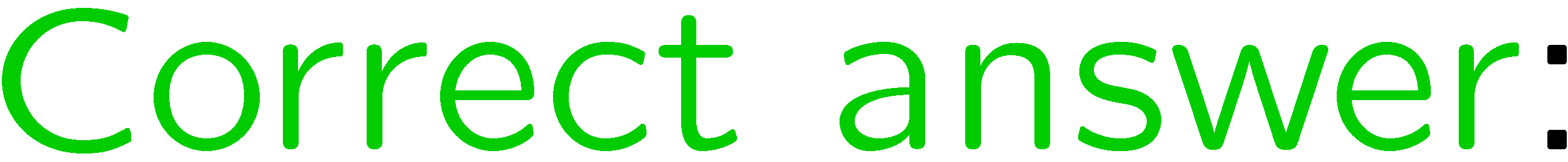 7
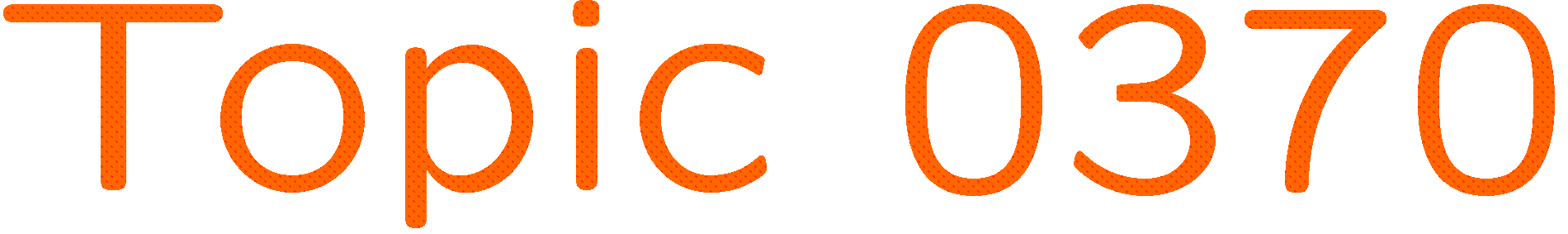 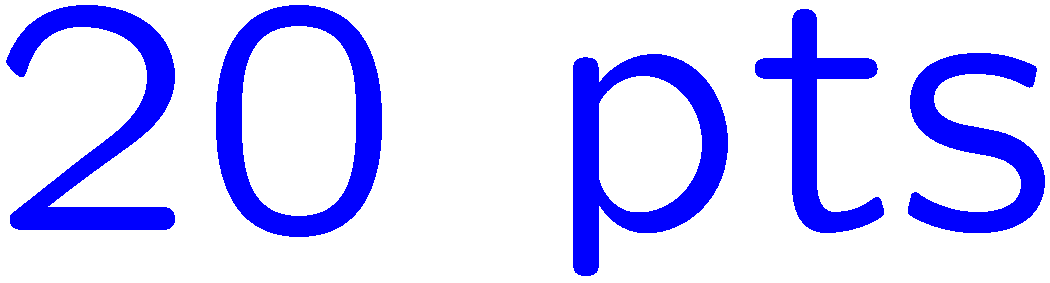 0 of 5
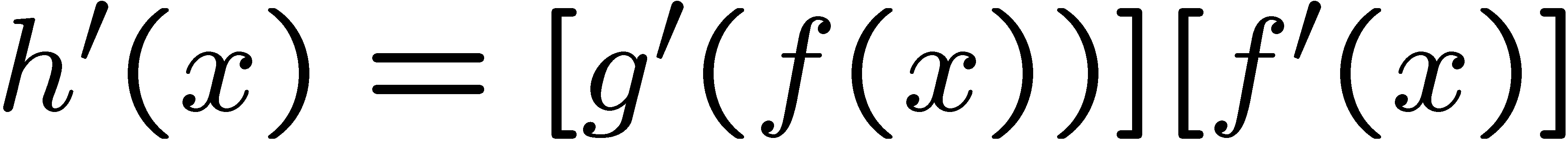 1+1=
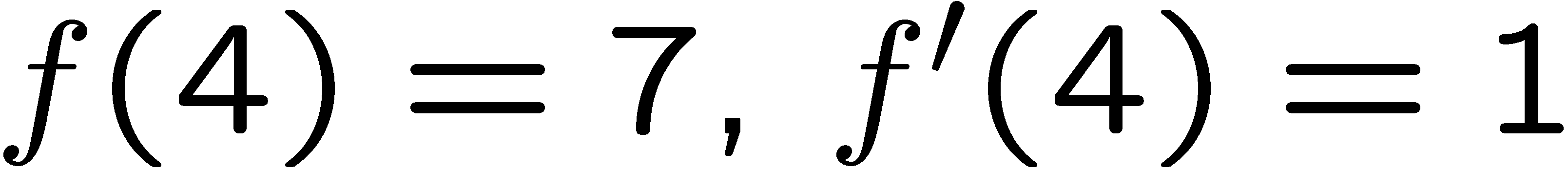 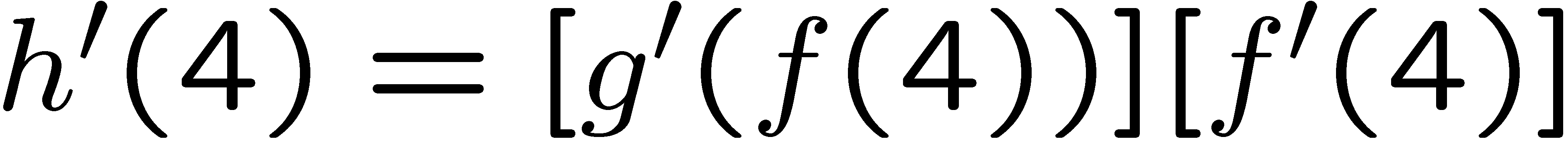 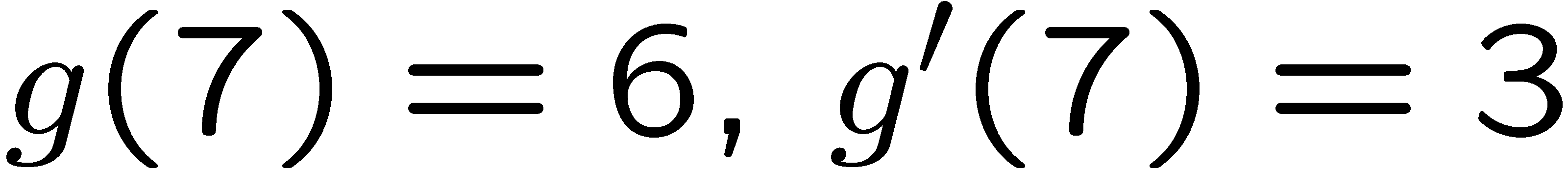 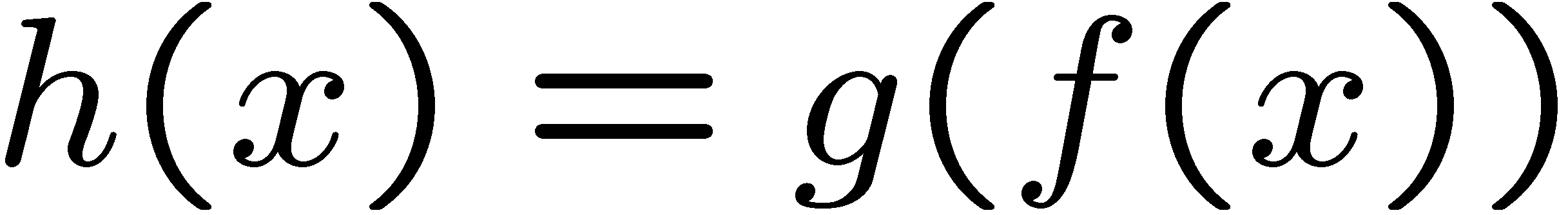 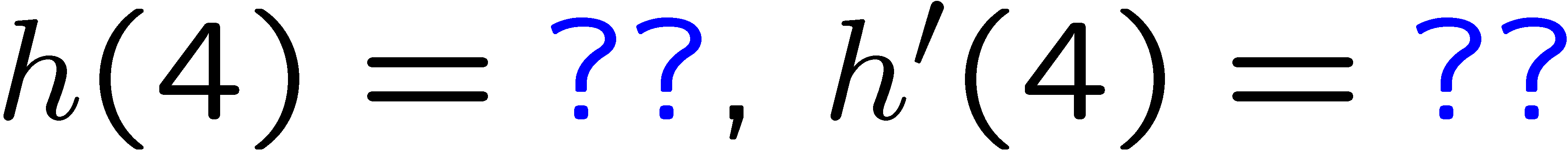 1
2
3
4
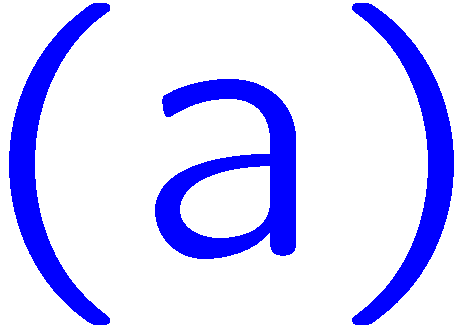 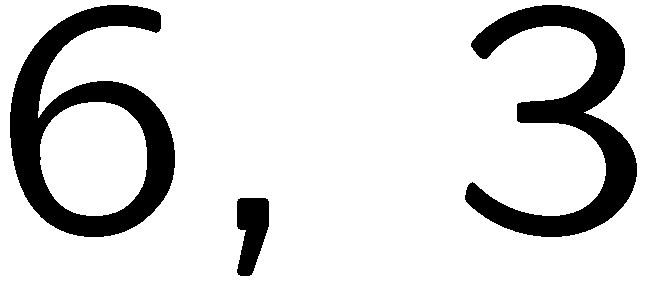 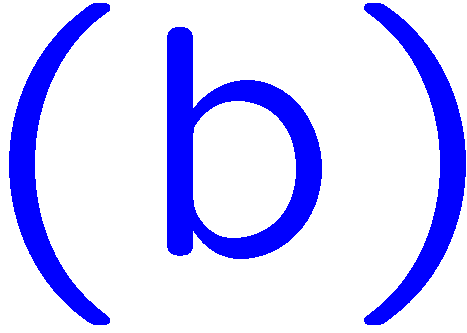 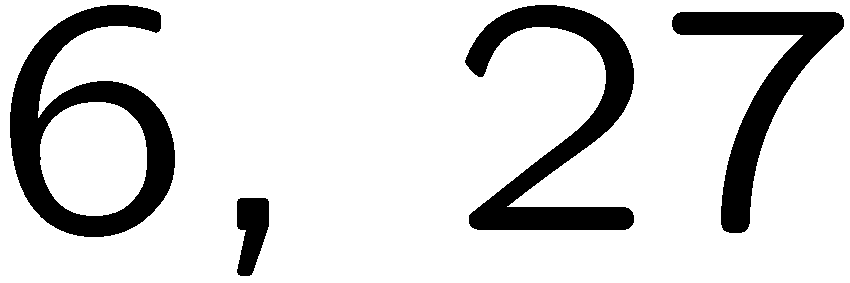 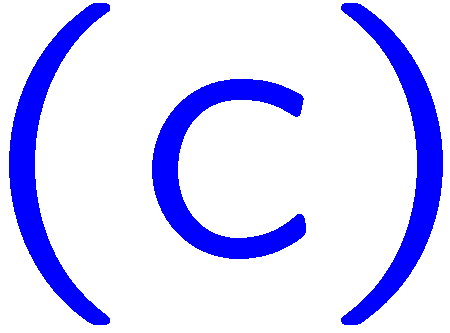 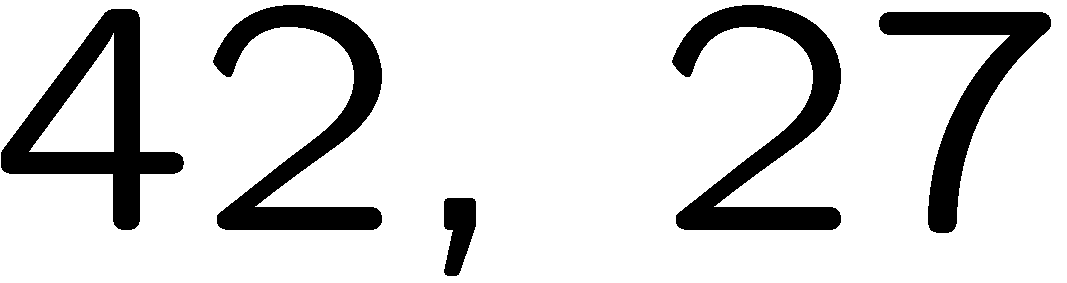 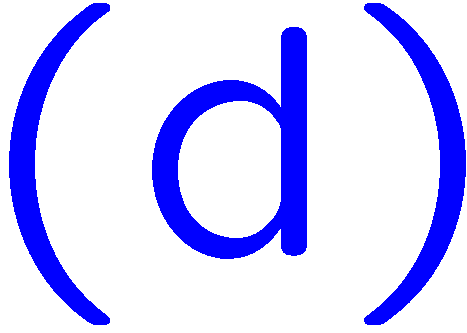 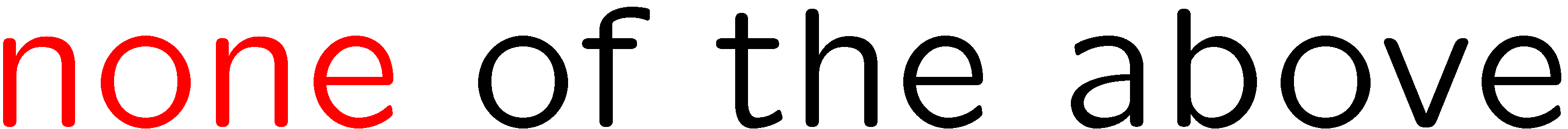 8
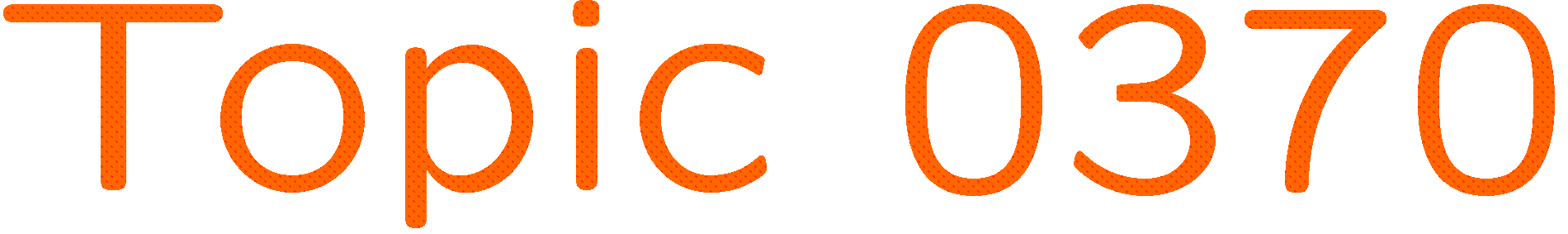 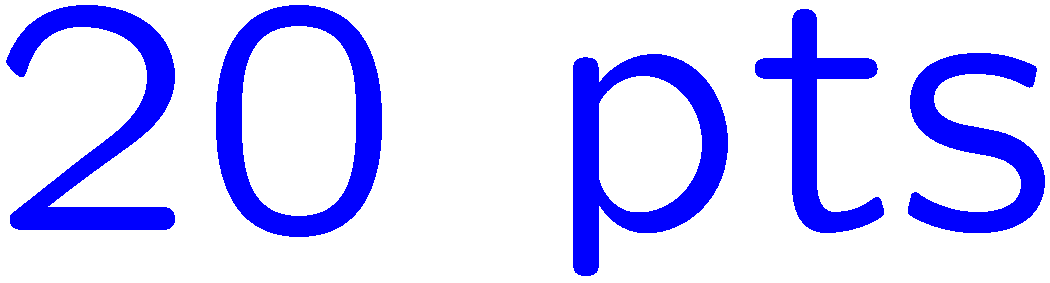 0 of 5
1+1=
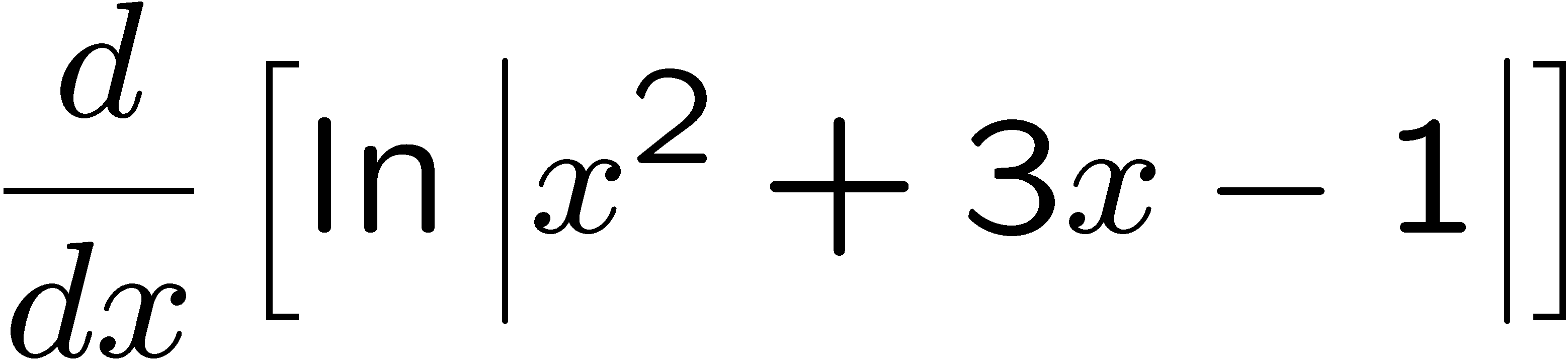 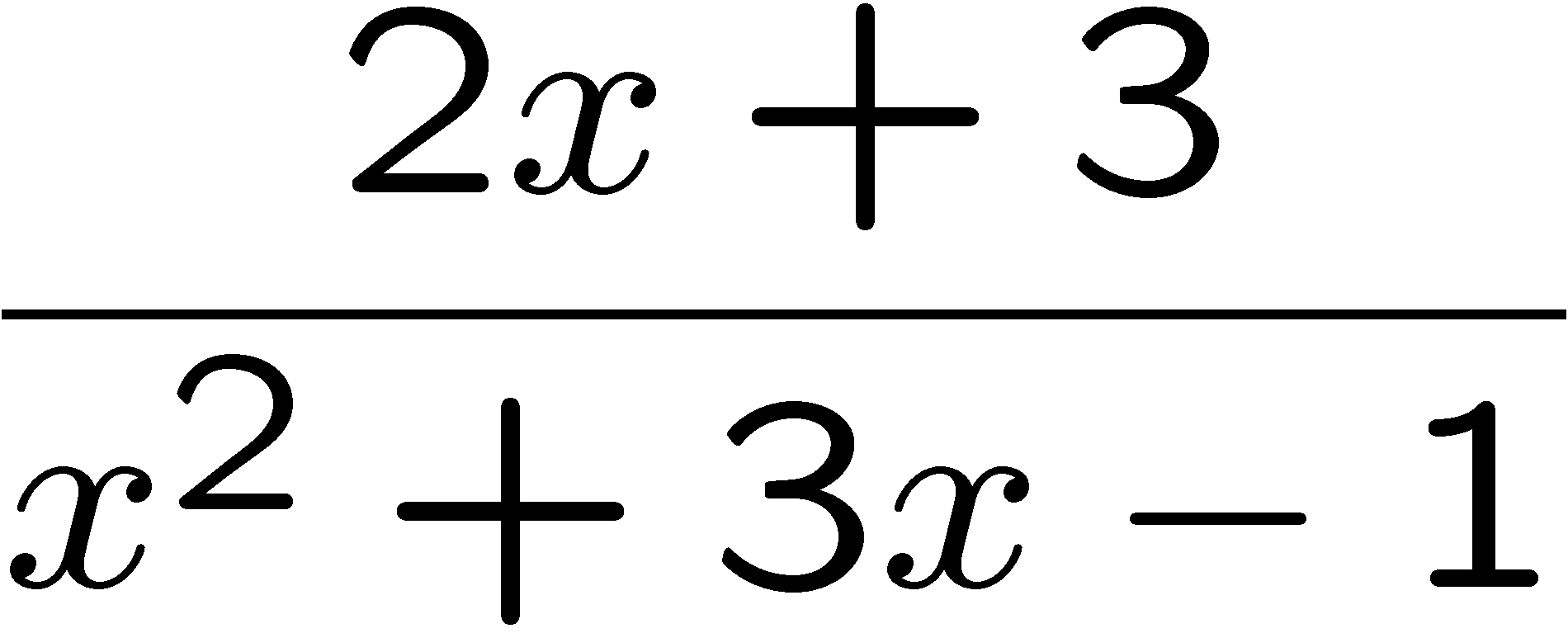 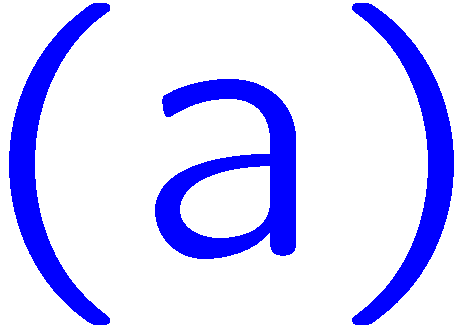 1
2
3
4
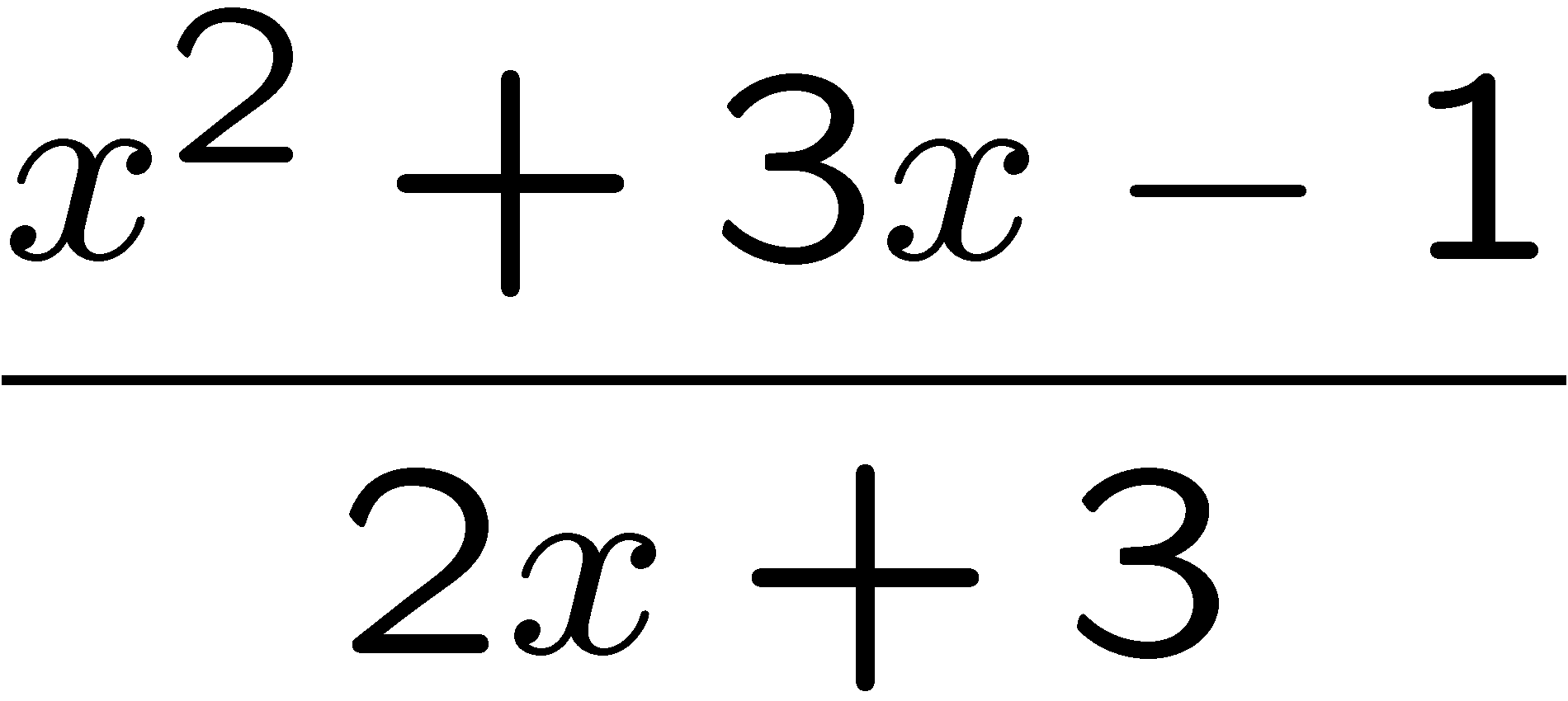 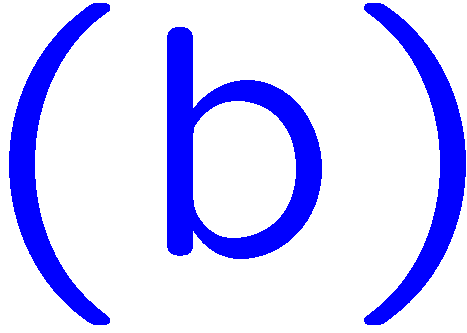 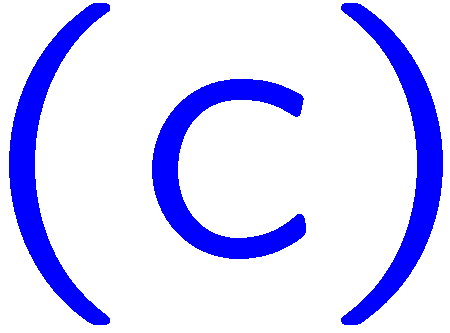 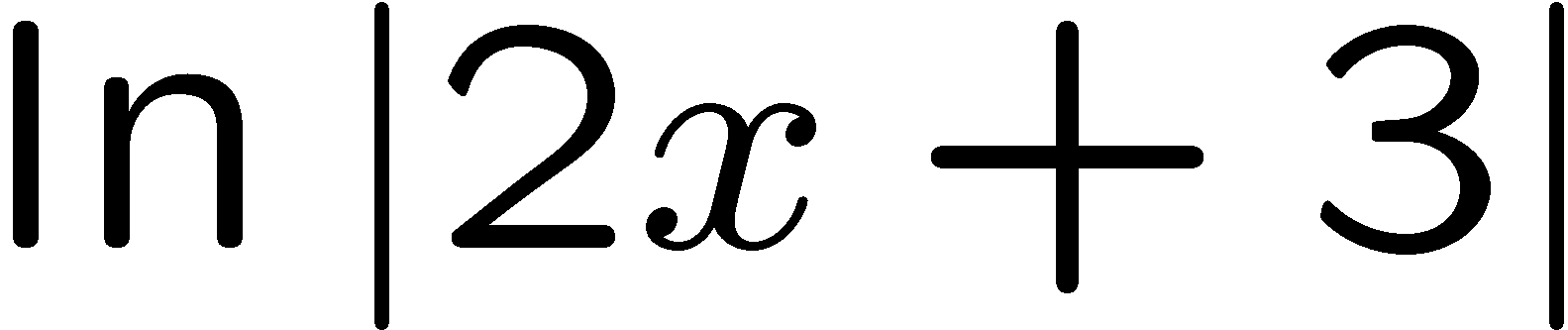 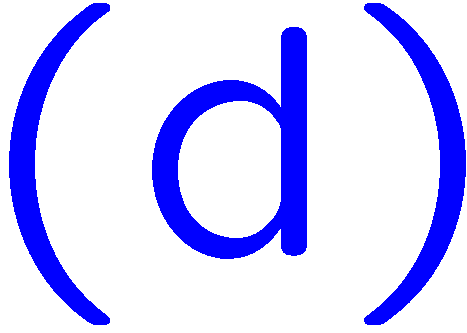 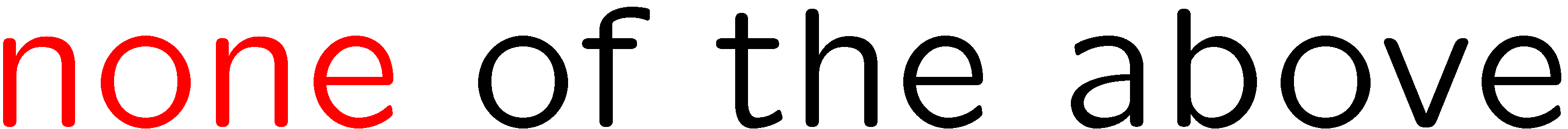 9
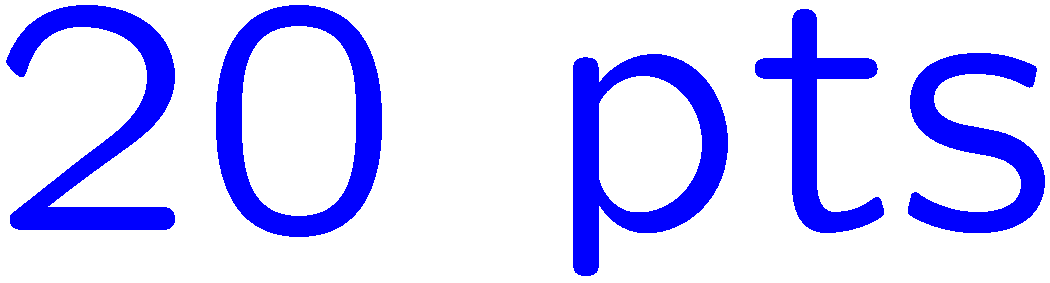 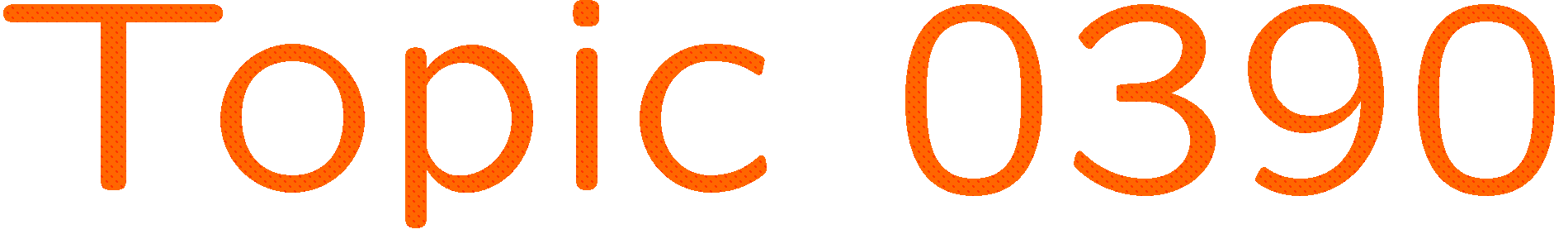 0 of 5
1+1=
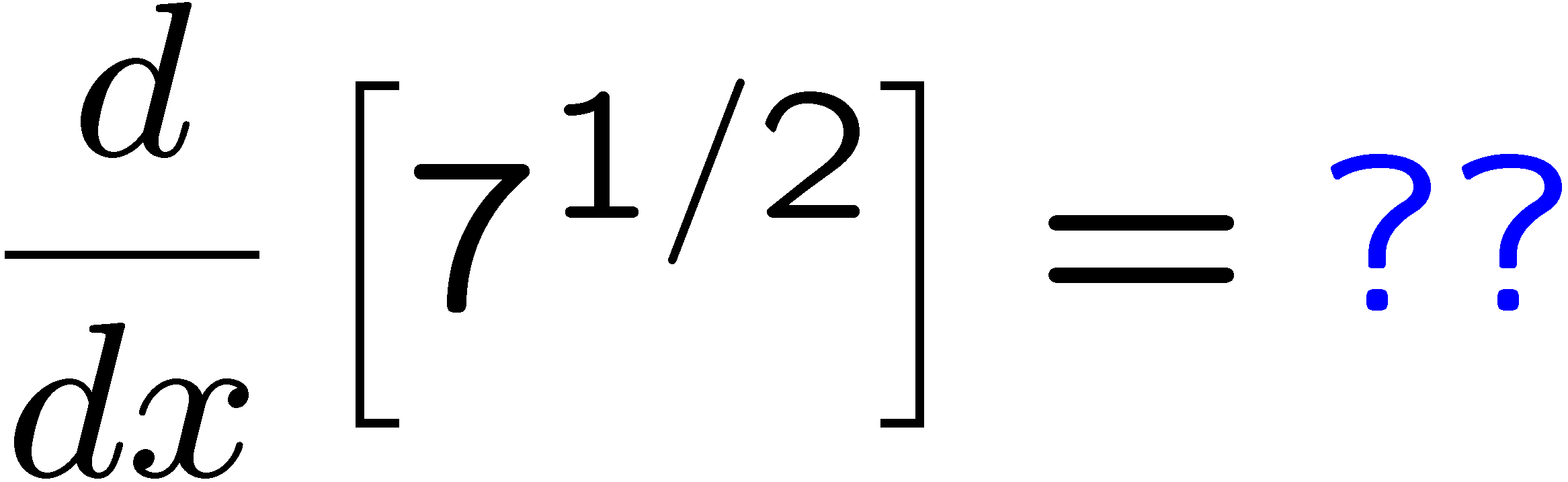 1
2
3
4
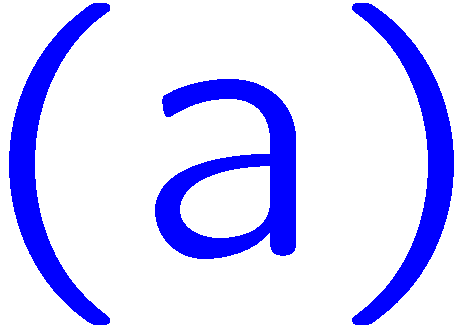 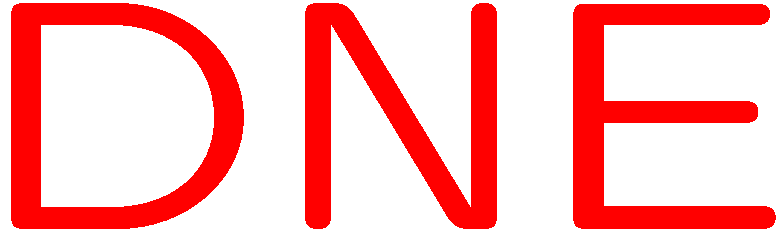 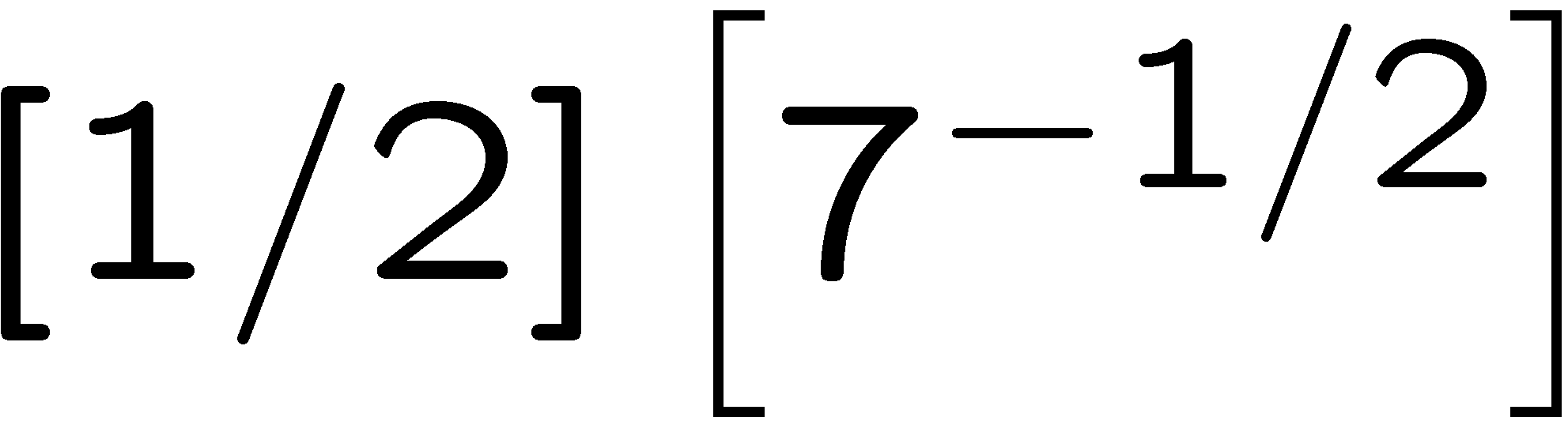 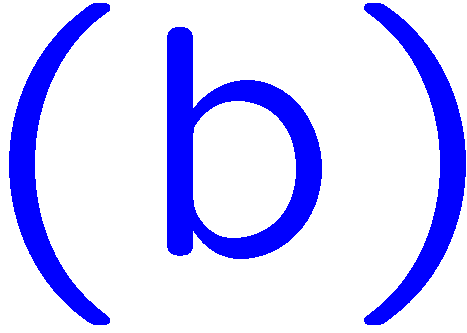 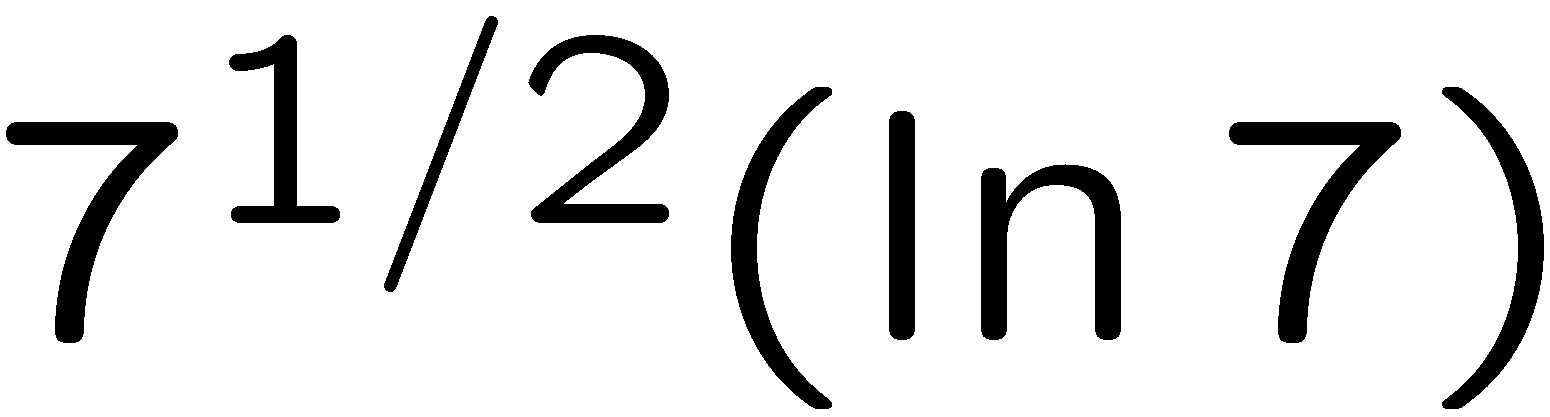 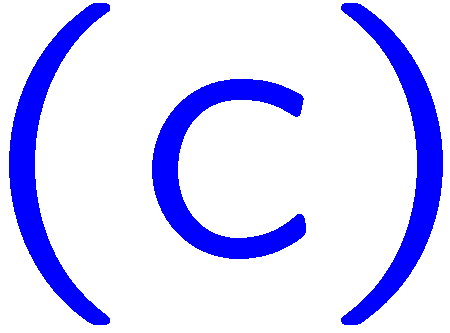 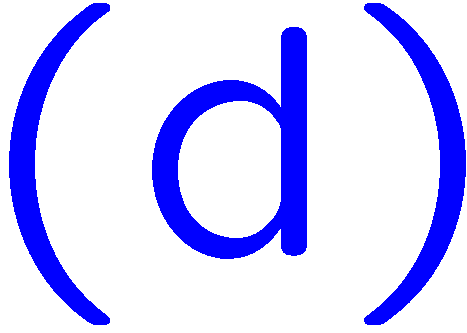 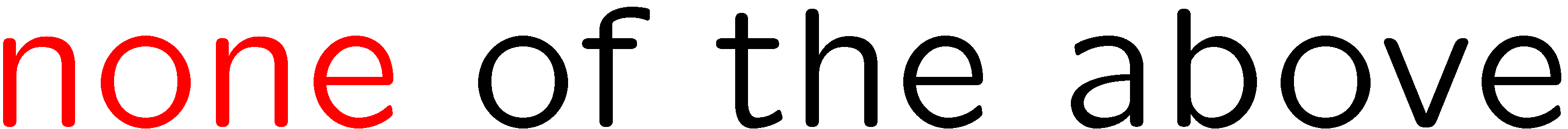 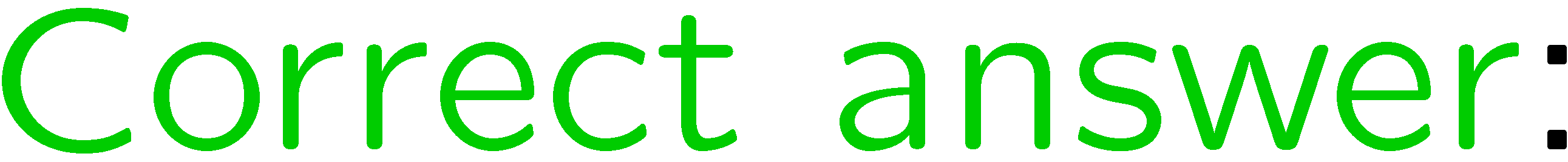 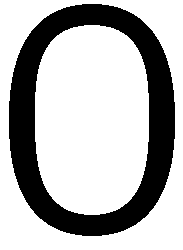 10
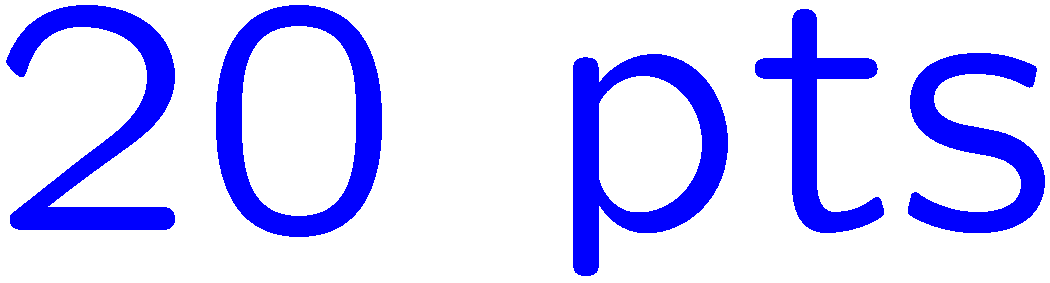 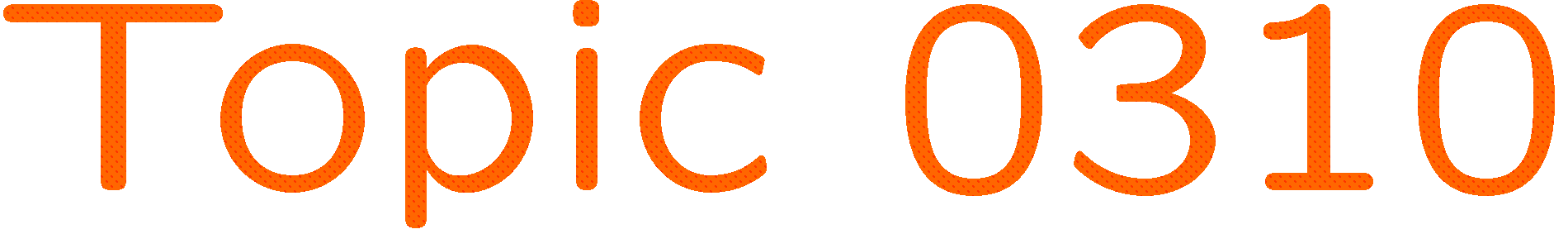 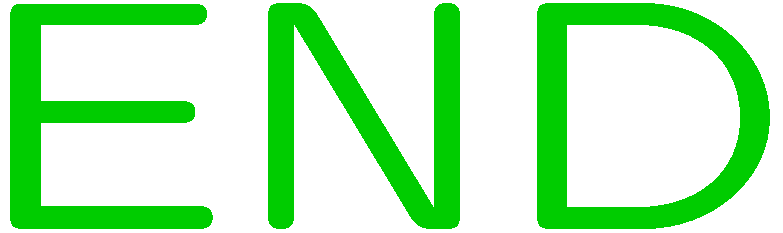 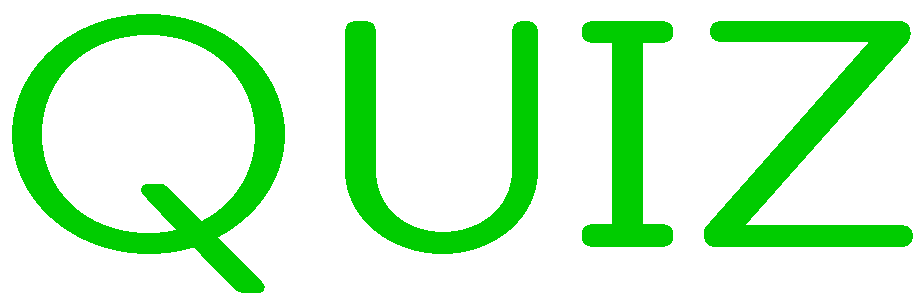 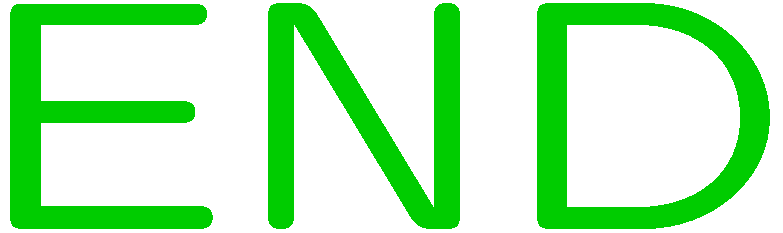 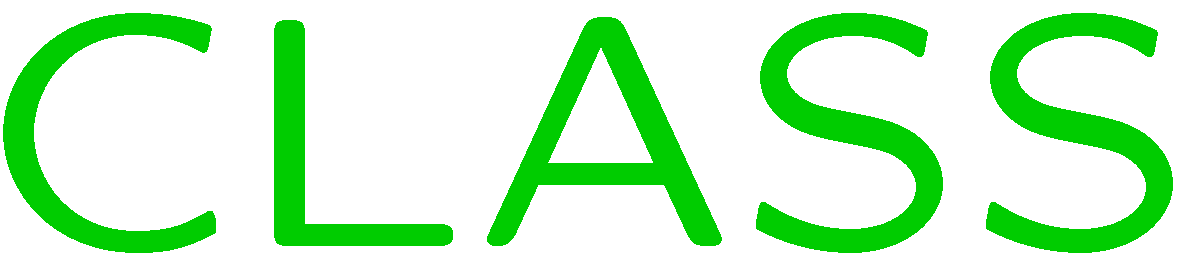 0 of 5
1+1=
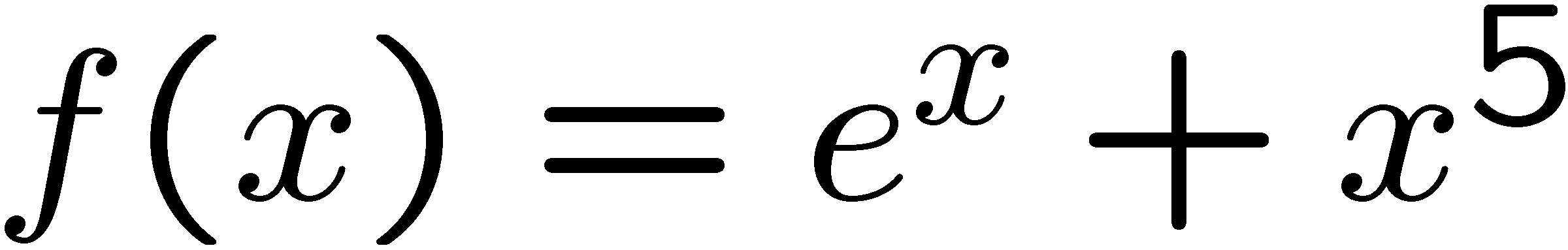 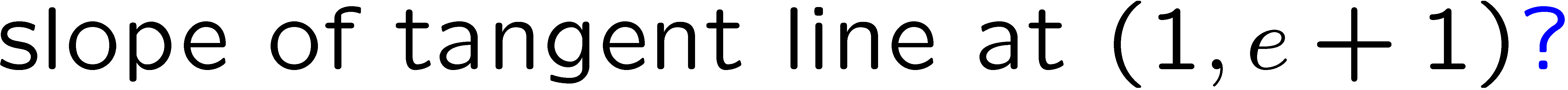 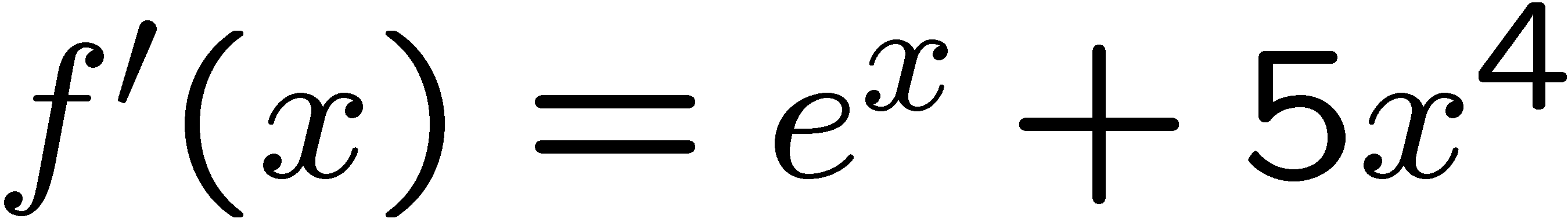 1
2
3
4
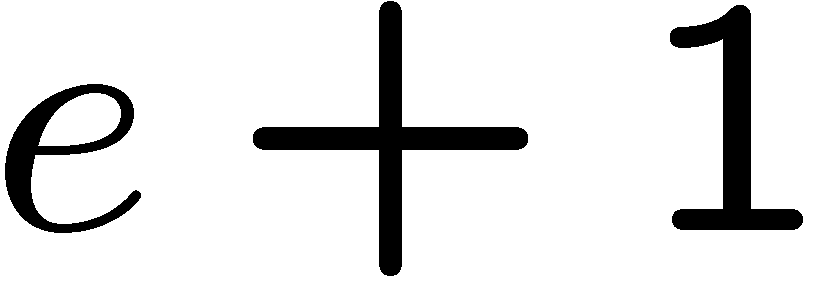 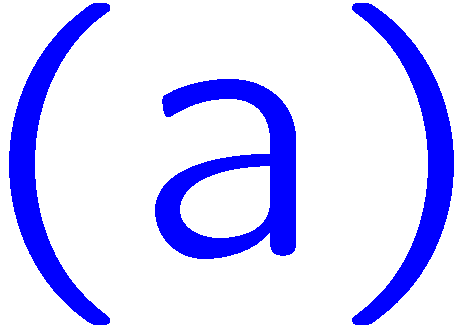 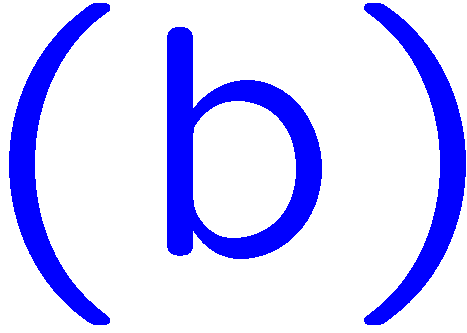 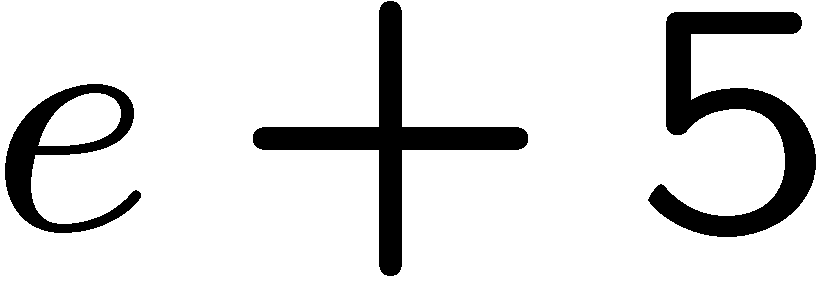 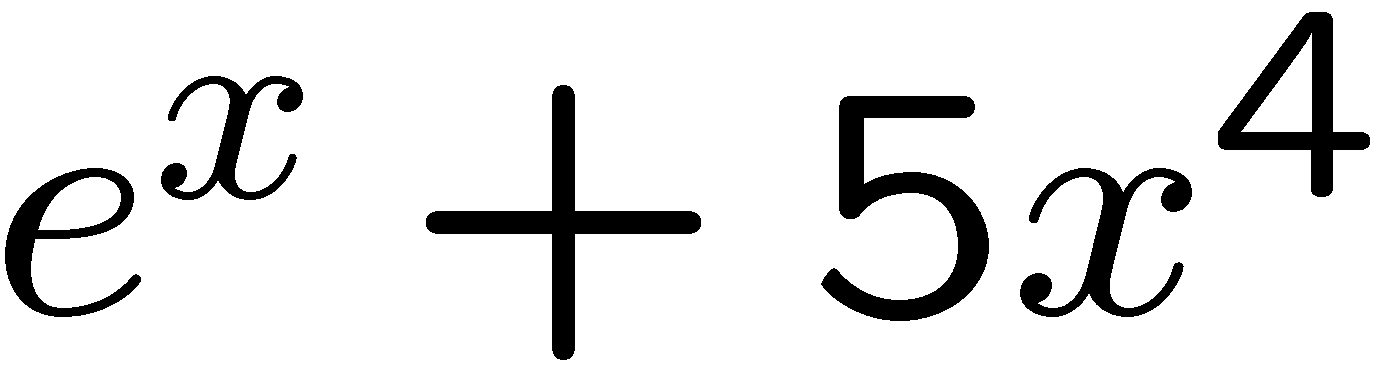 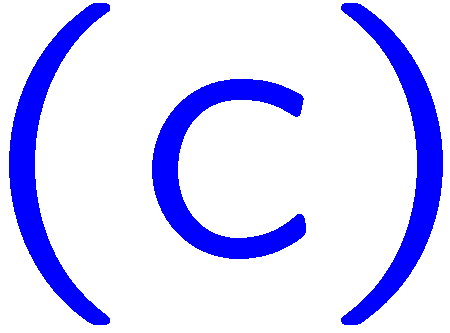 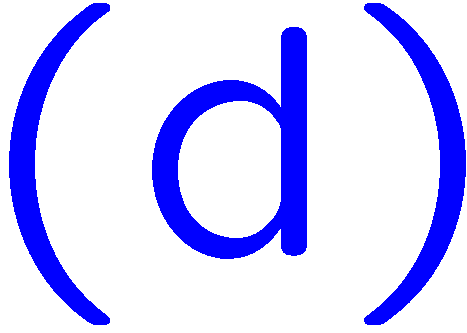 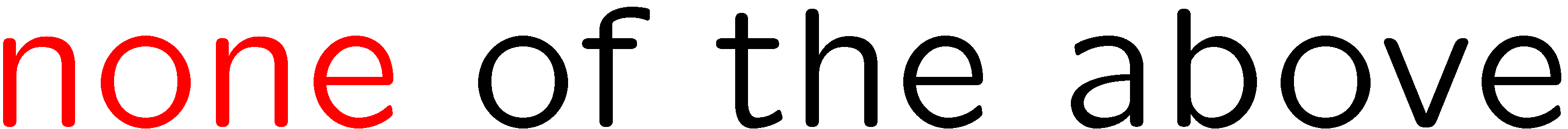 13
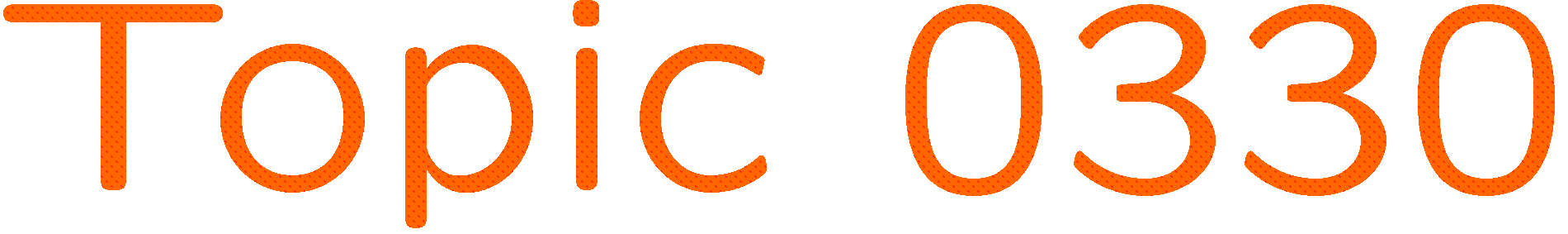 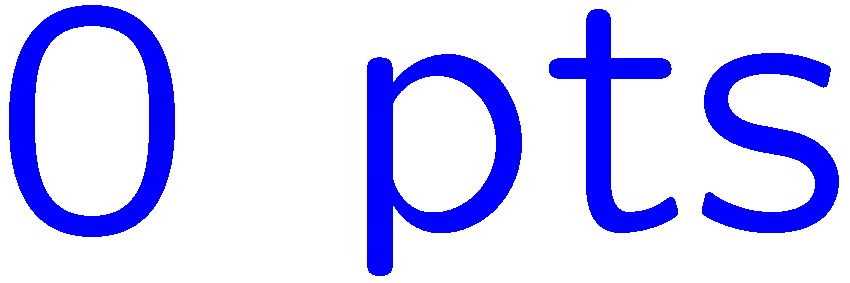 0 of 5
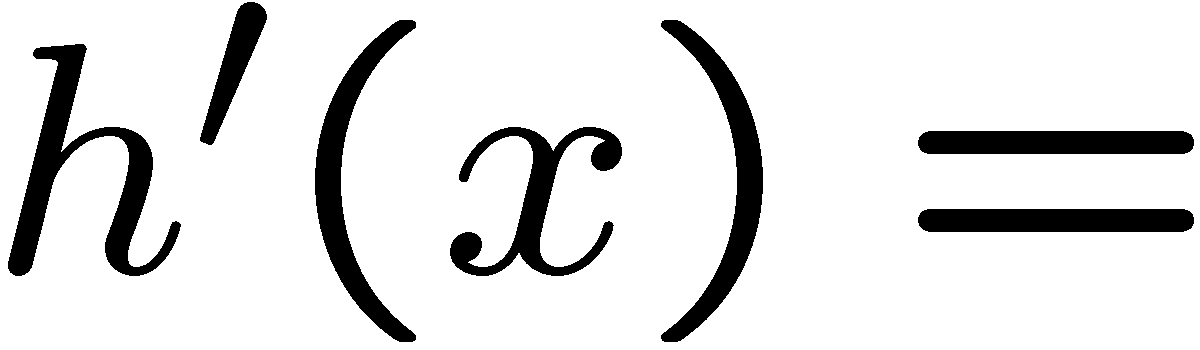 1+1=
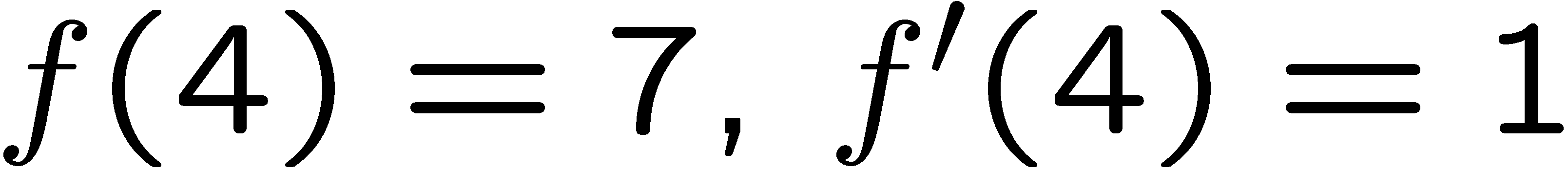 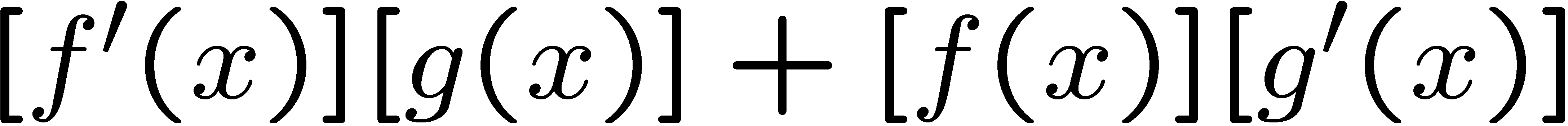 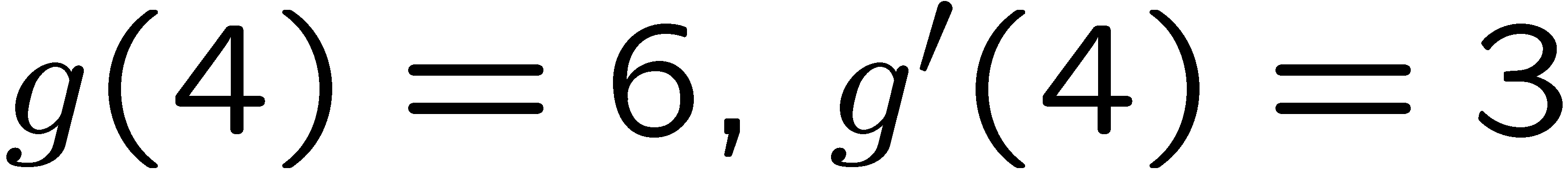 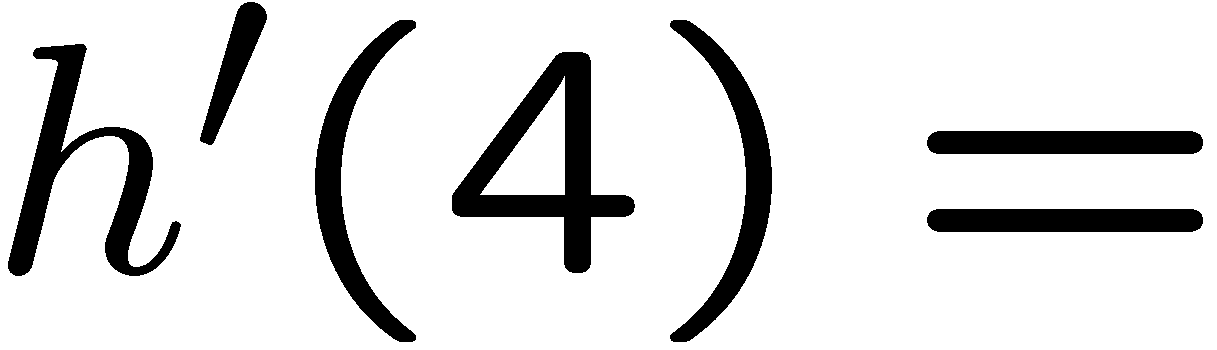 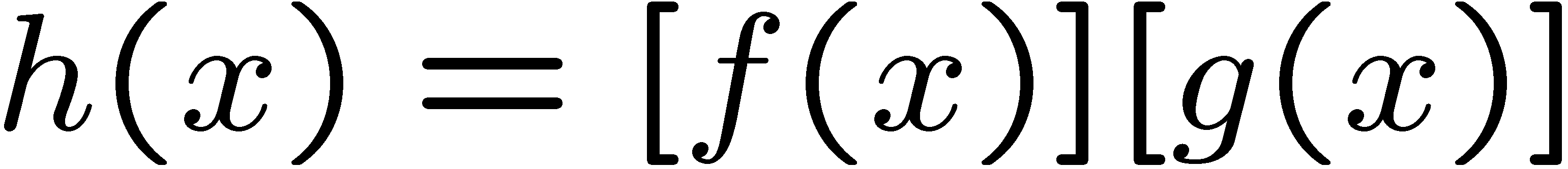 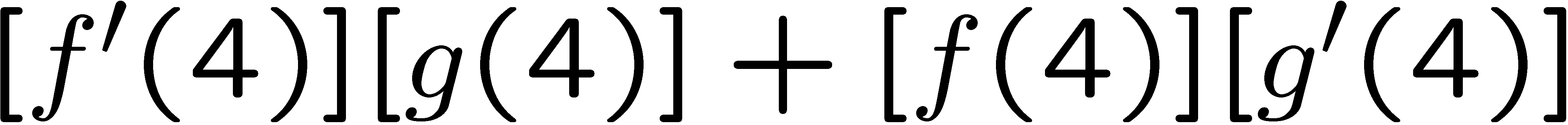 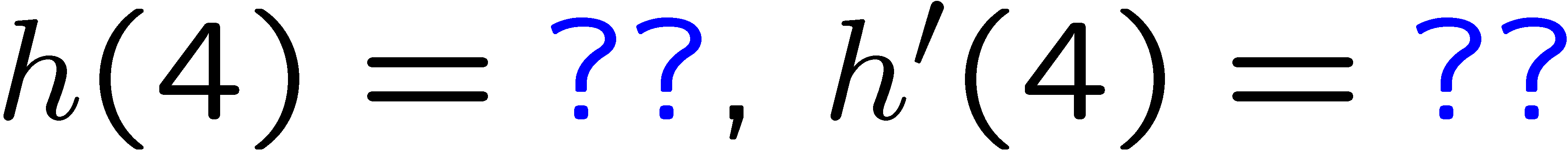 1
2
3
4
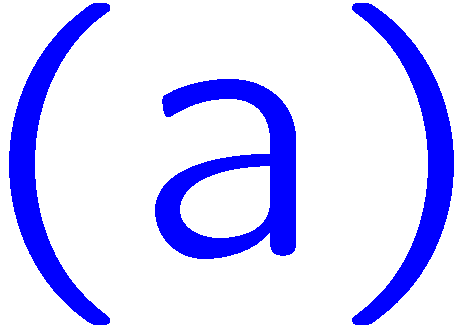 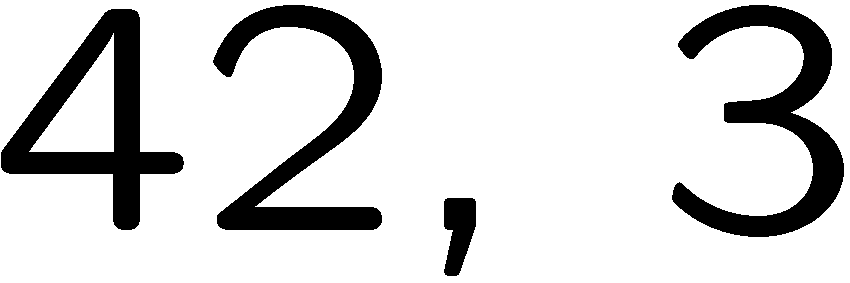 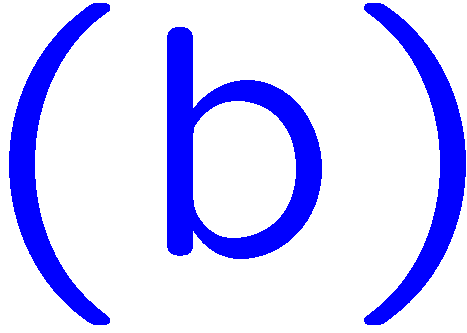 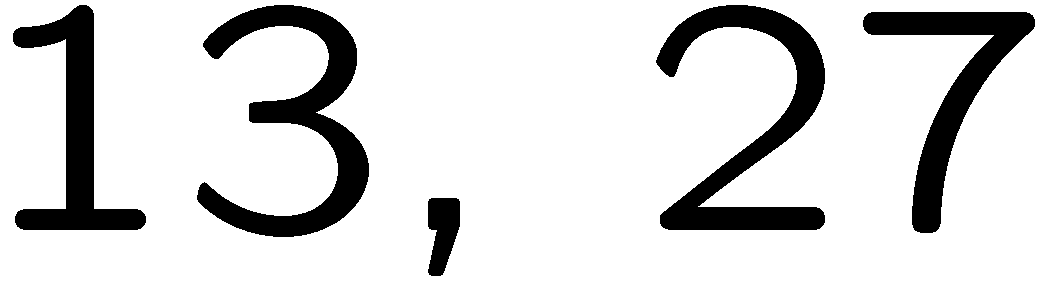 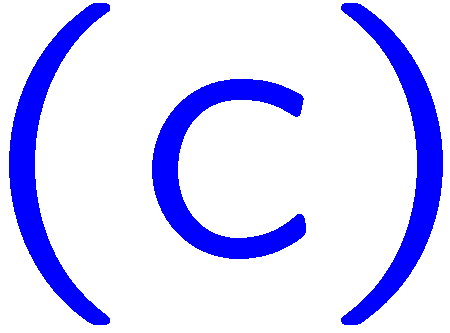 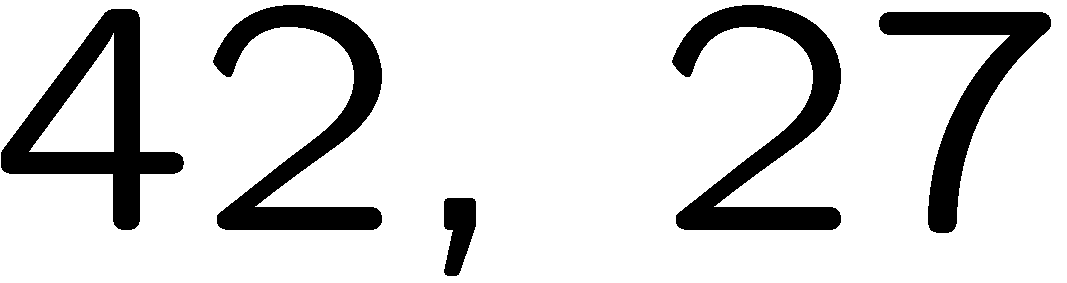 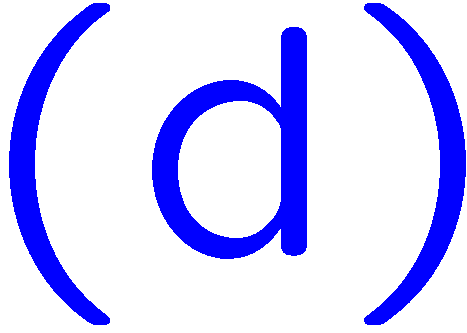 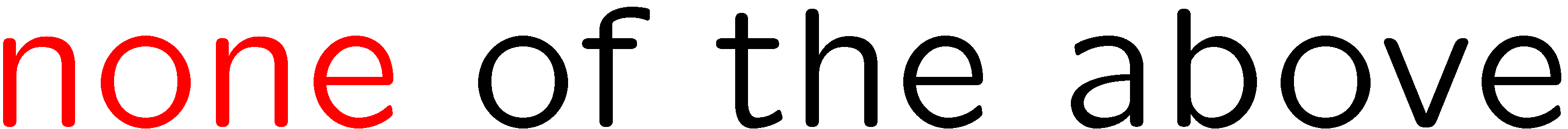 14
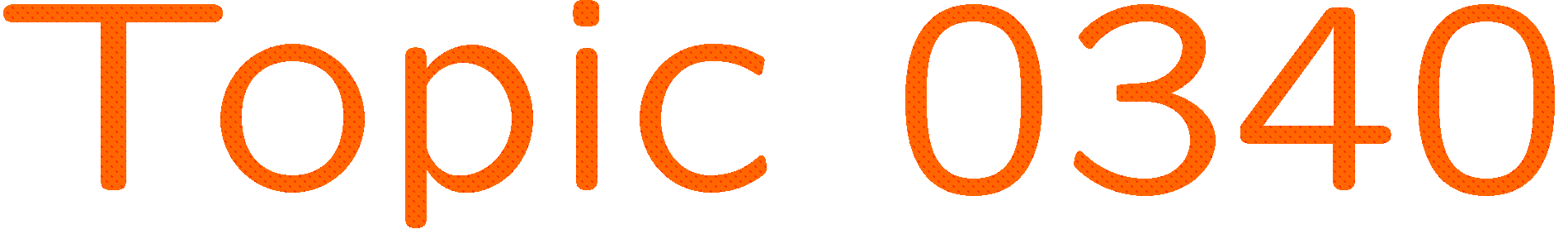 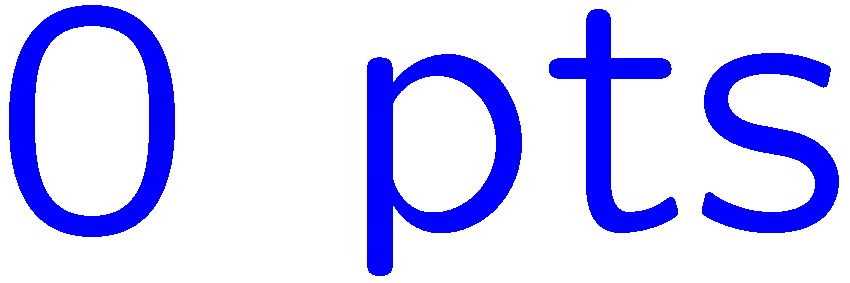 0 of 5
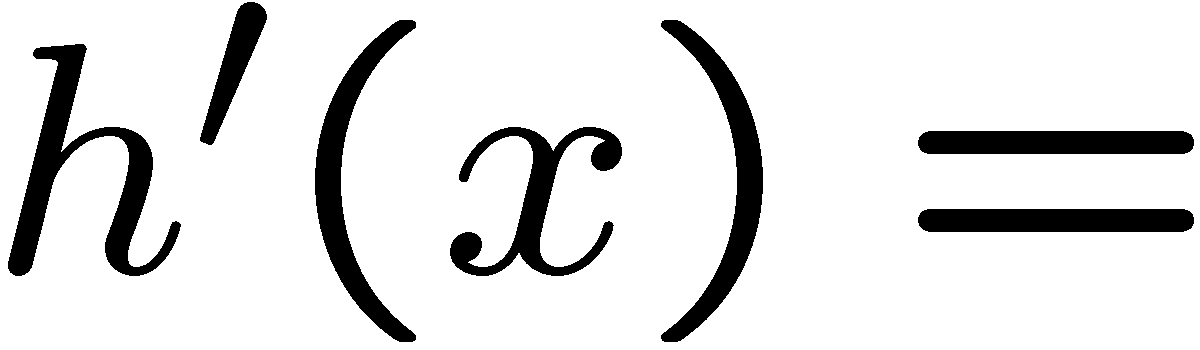 1+1=
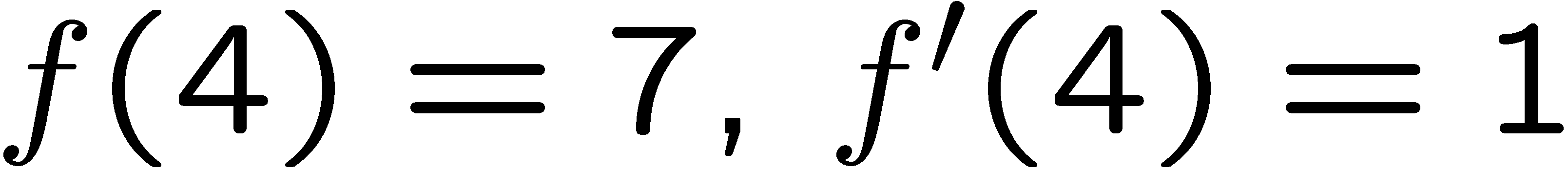 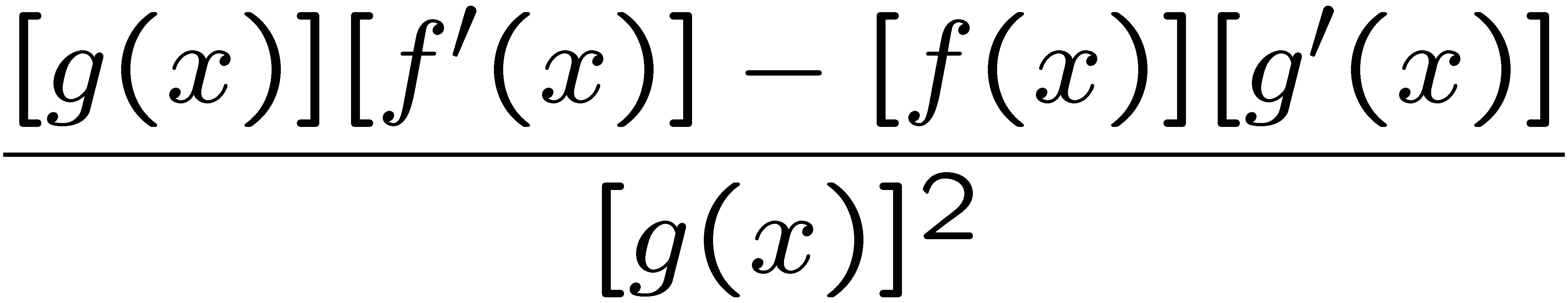 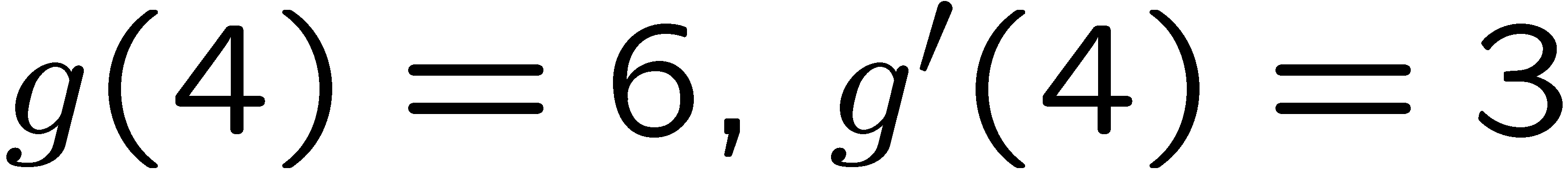 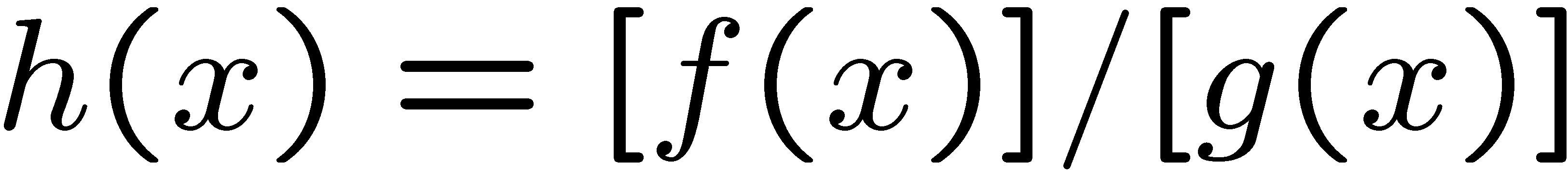 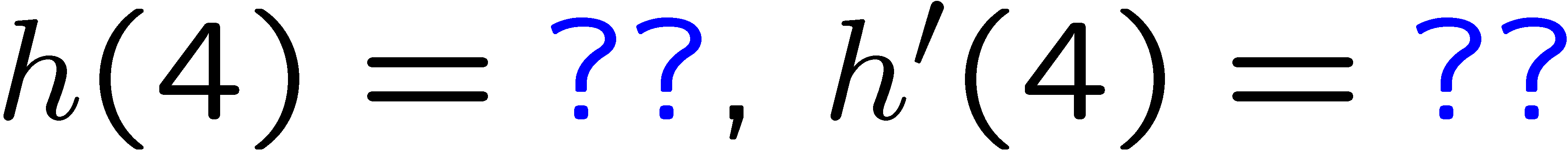 1
2
3
4
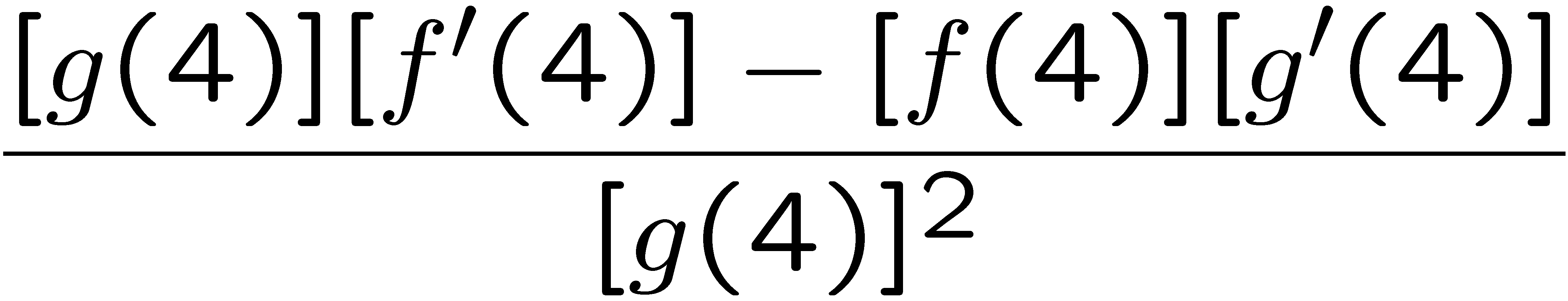 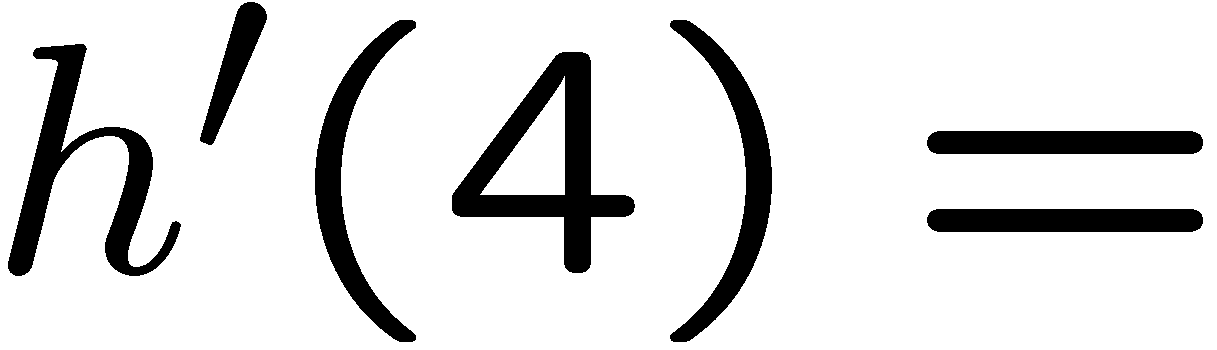 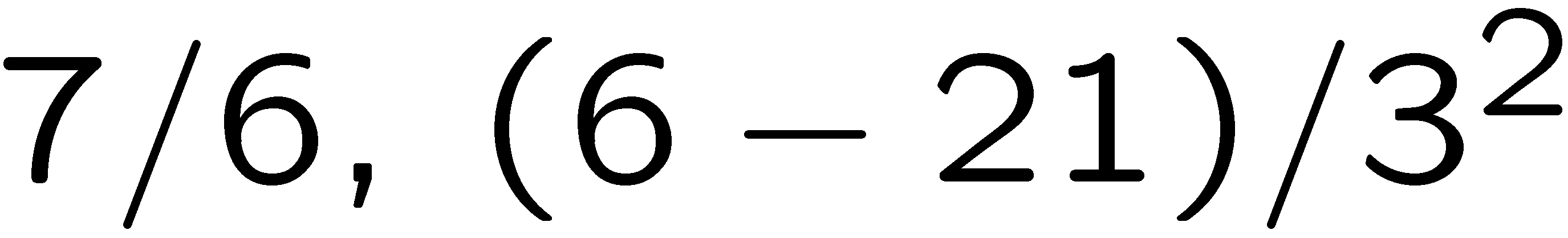 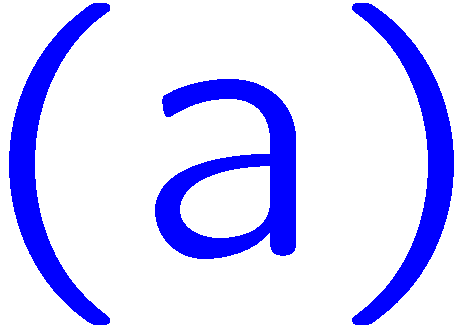 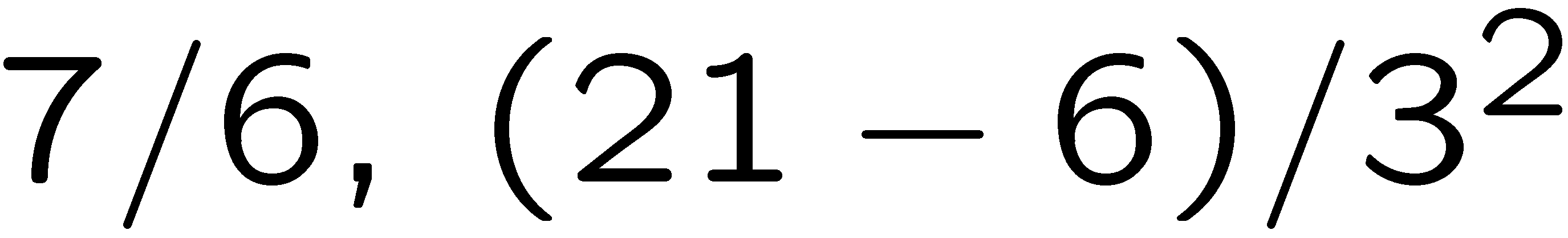 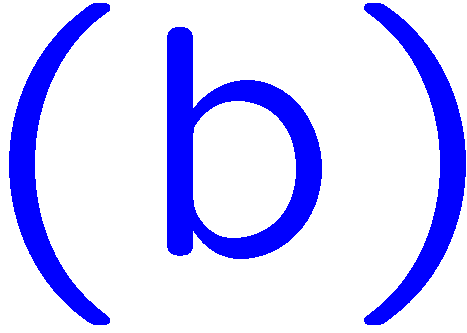 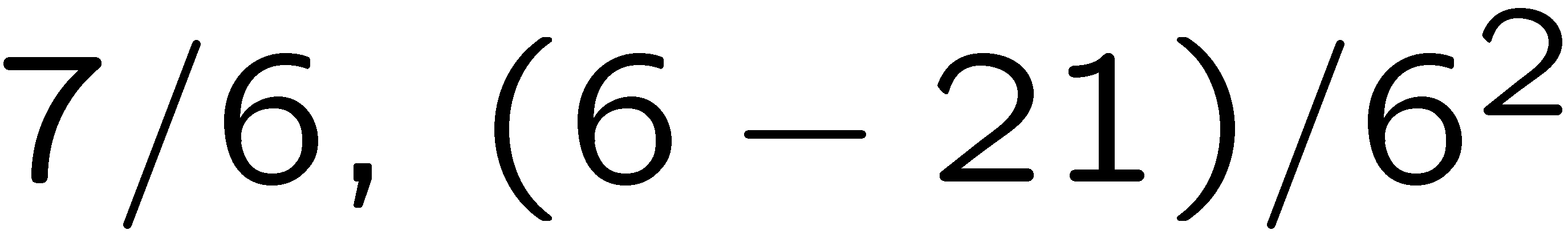 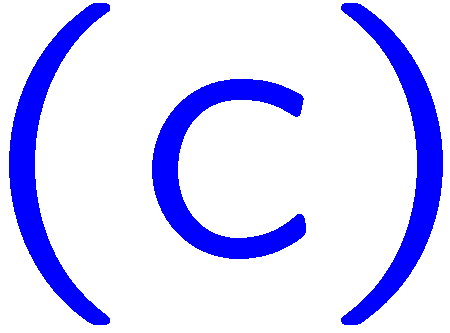 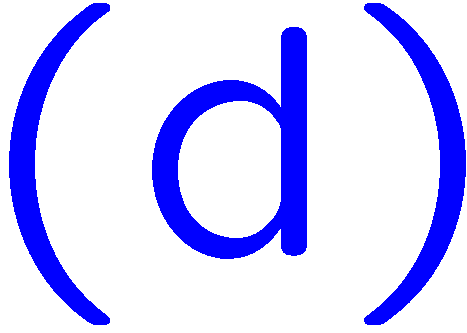 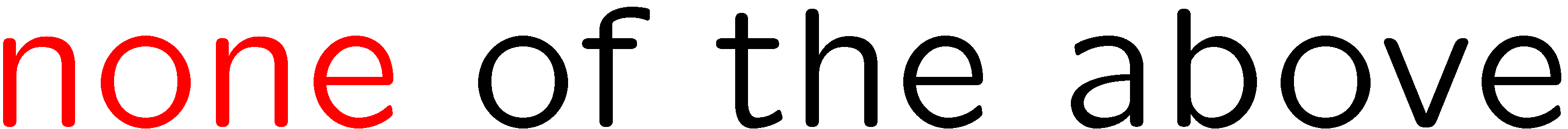 15
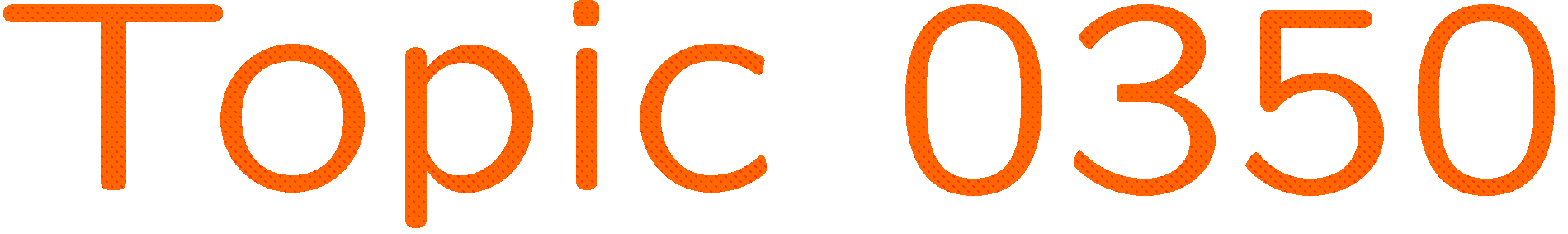 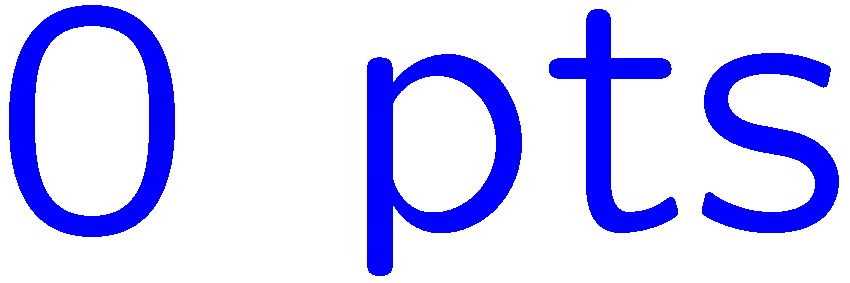 0 of 5
1+1=
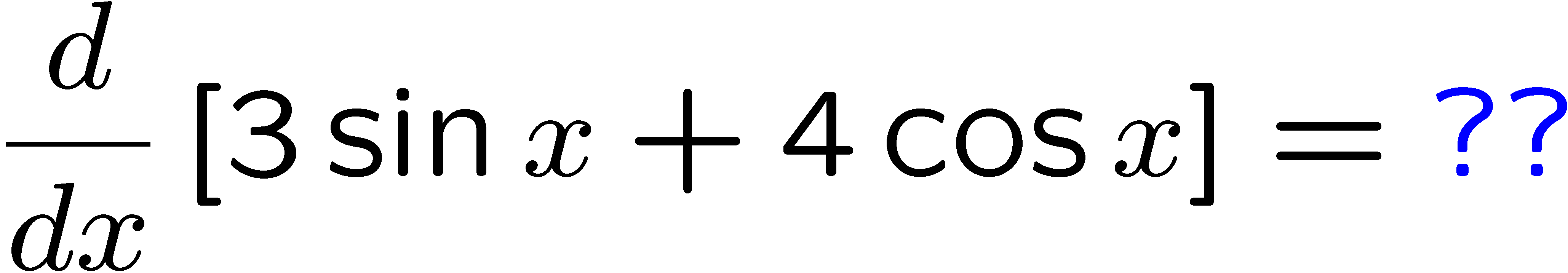 1
2
3
4
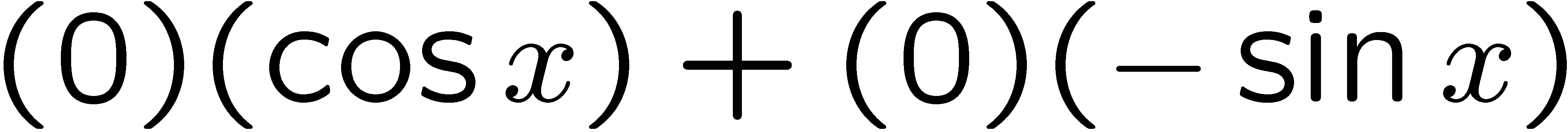 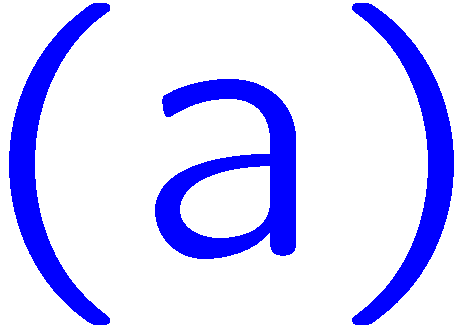 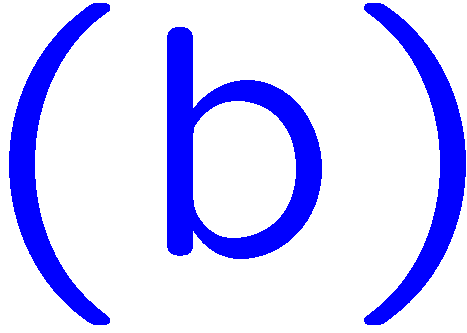 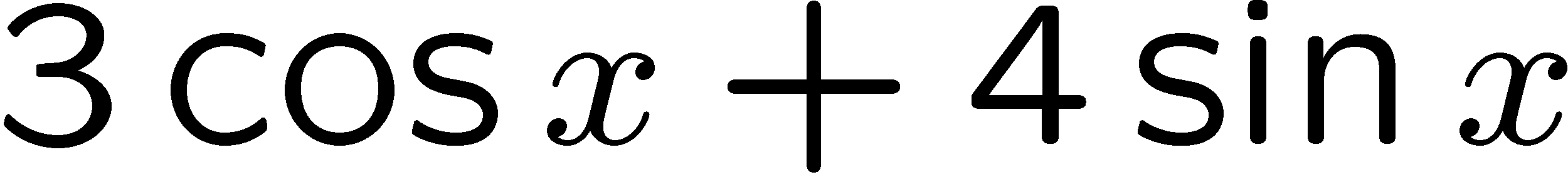 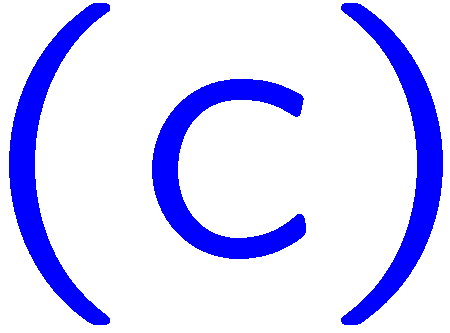 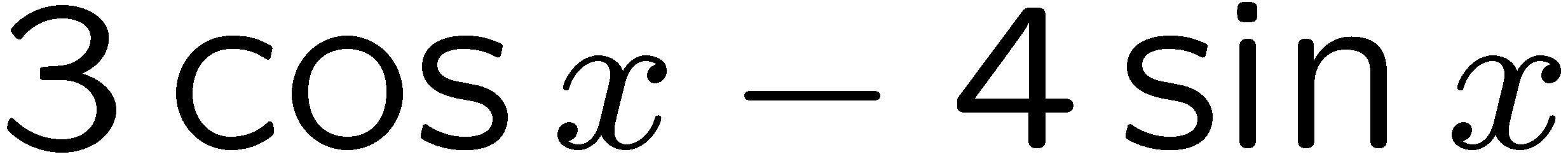 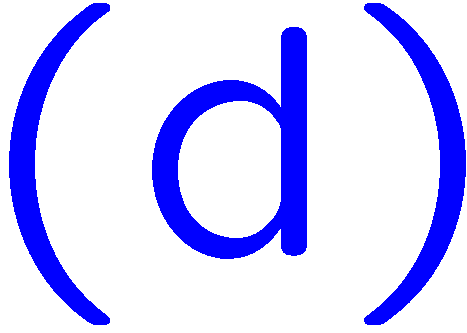 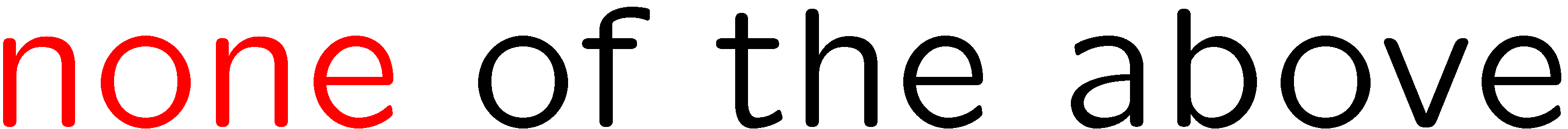 16
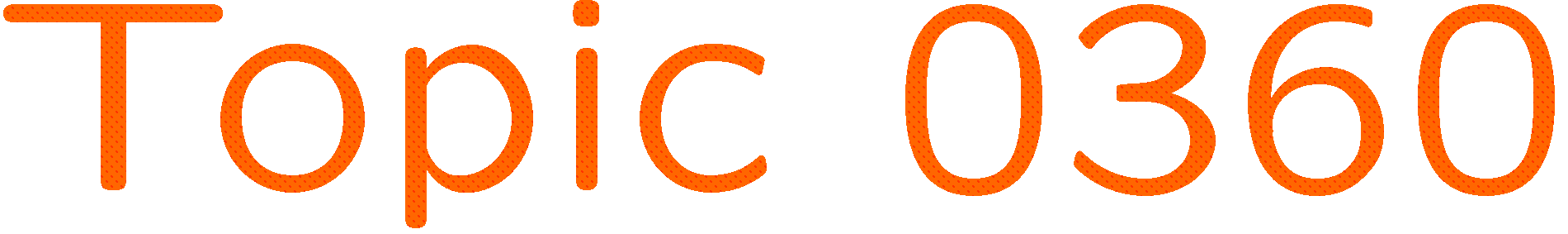 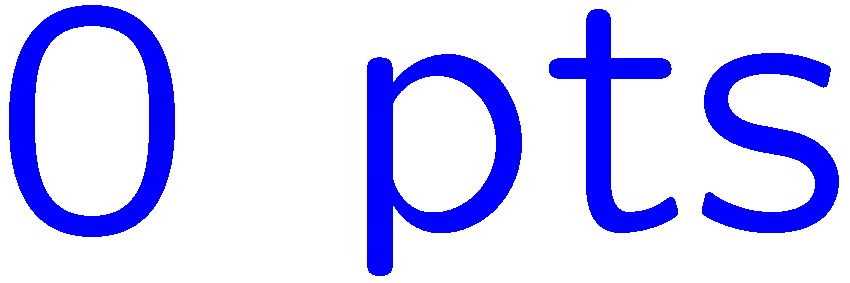 0 of 5
1+1=
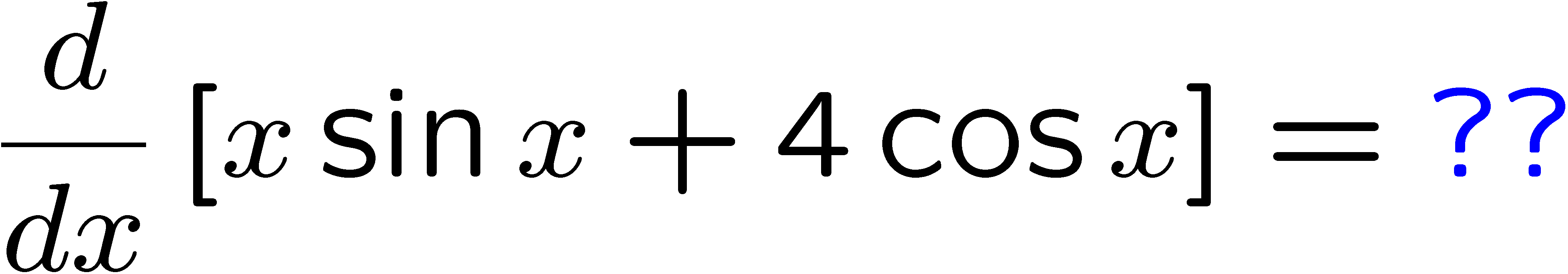 1
2
3
4
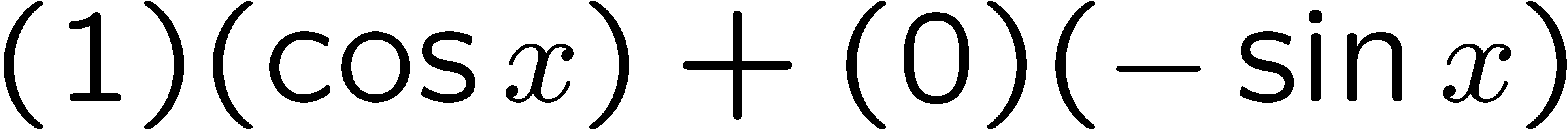 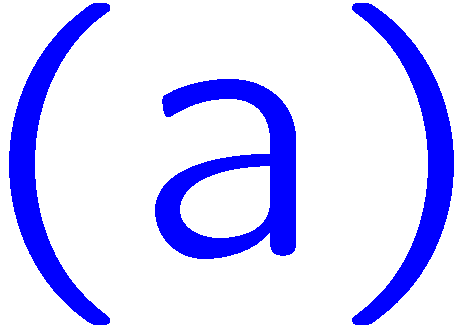 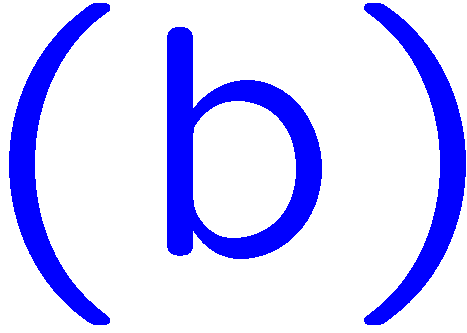 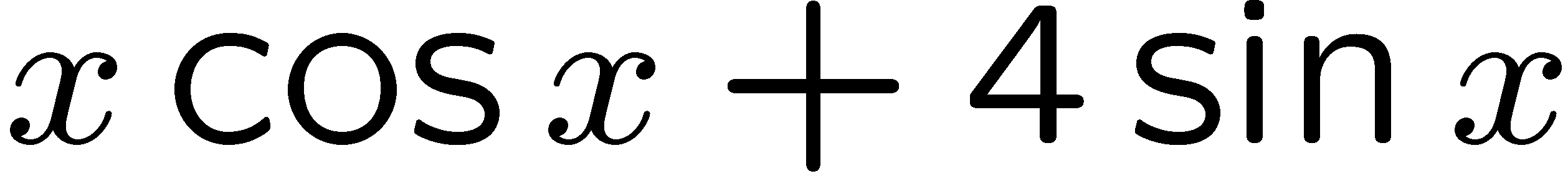 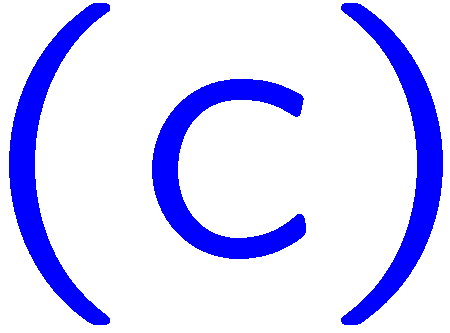 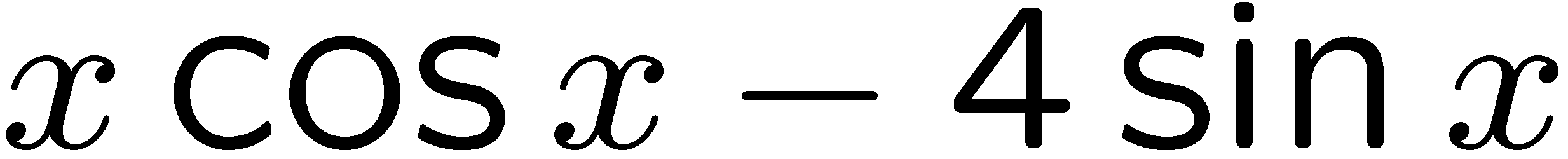 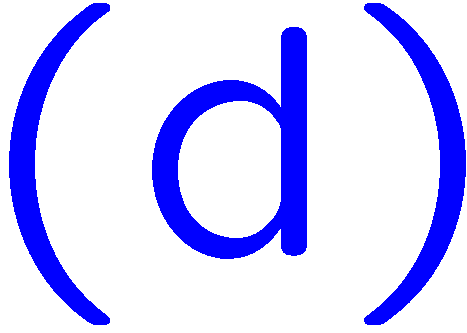 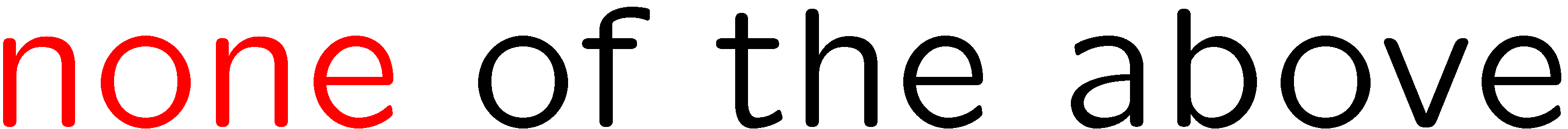 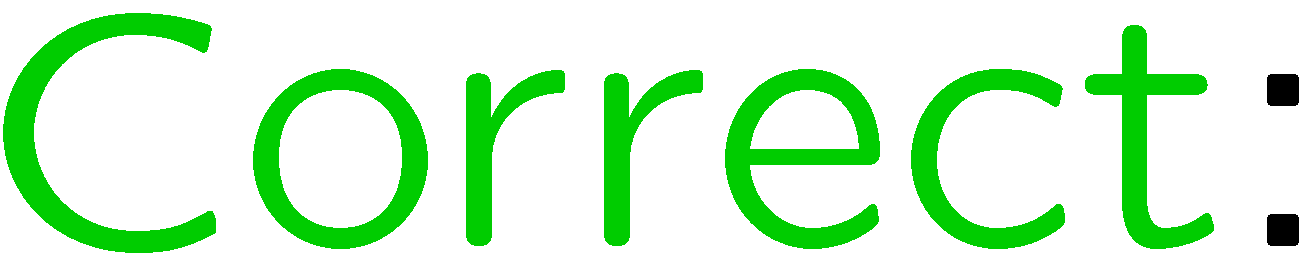 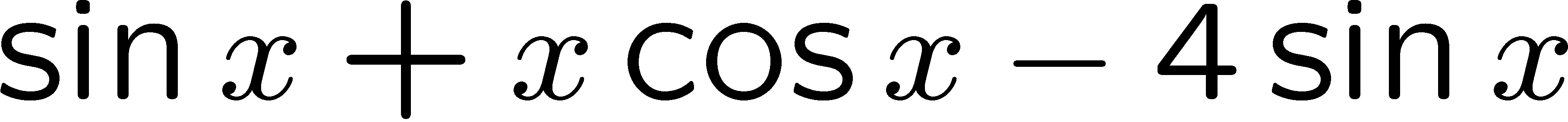 17
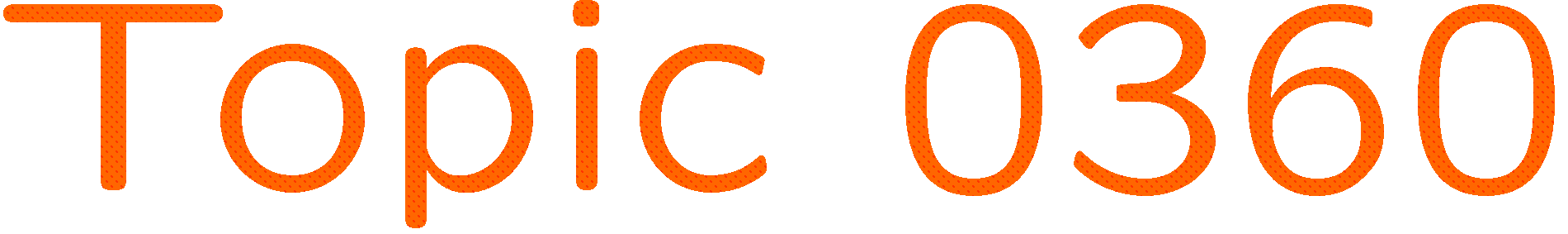 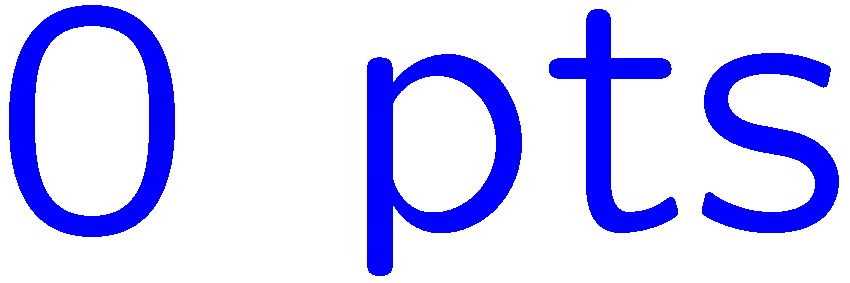 0 of 5
1+1=
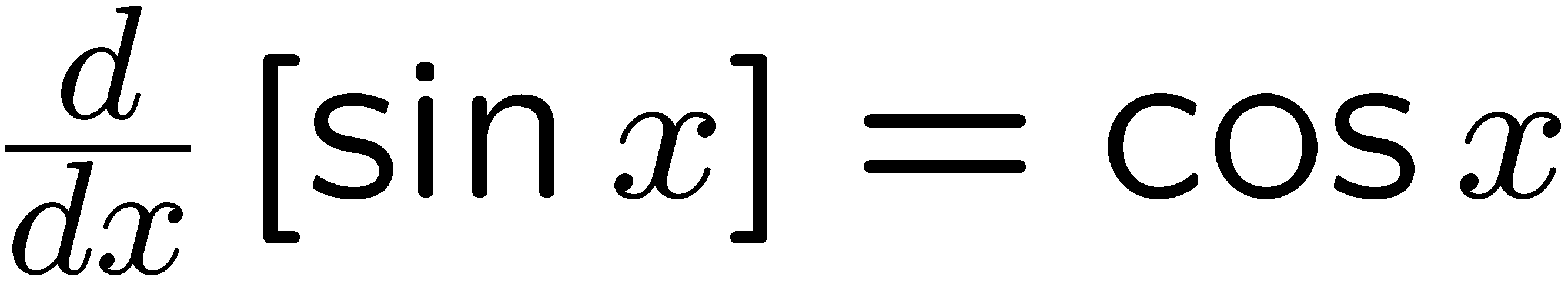 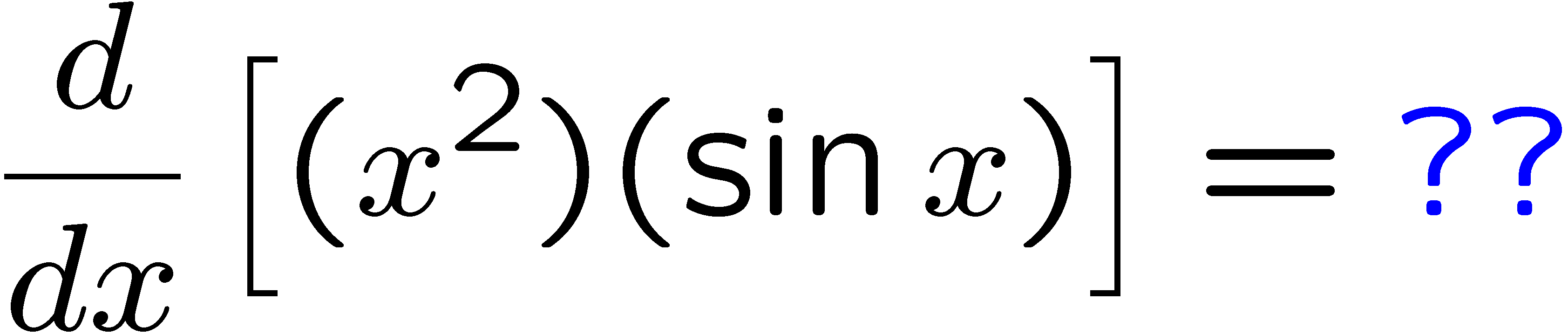 1
2
3
4
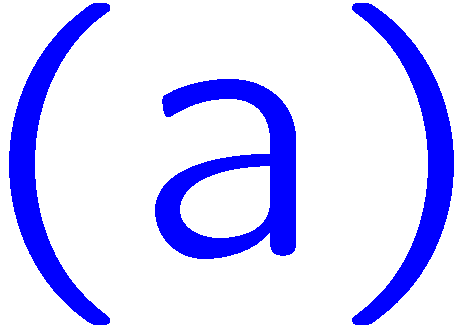 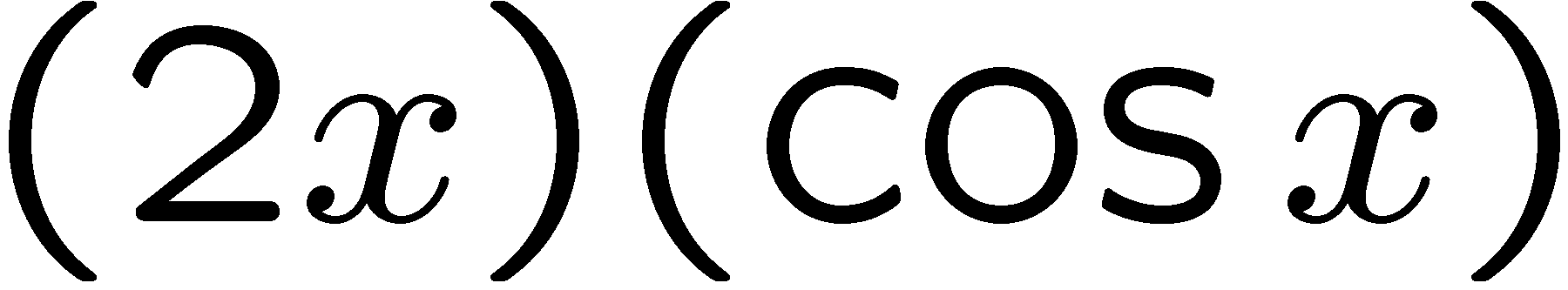 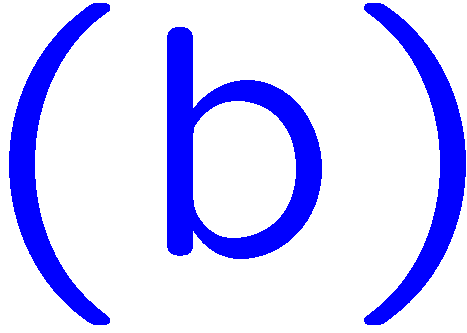 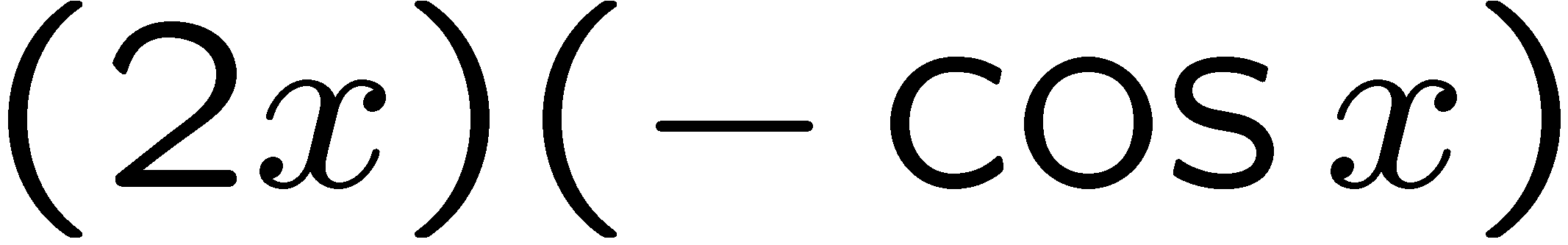 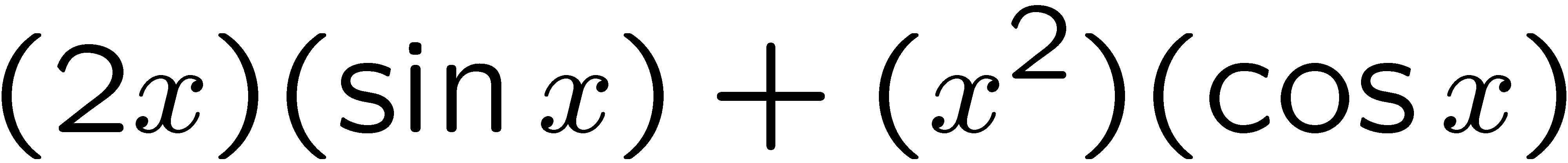 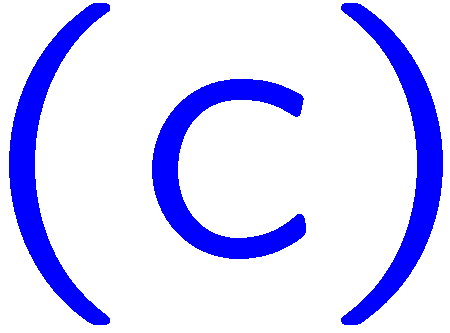 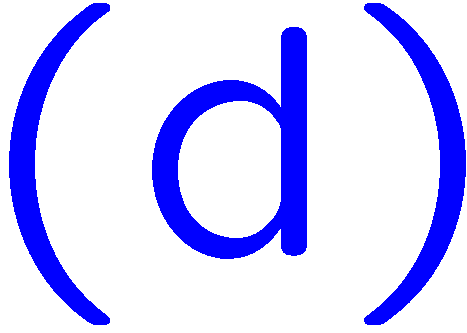 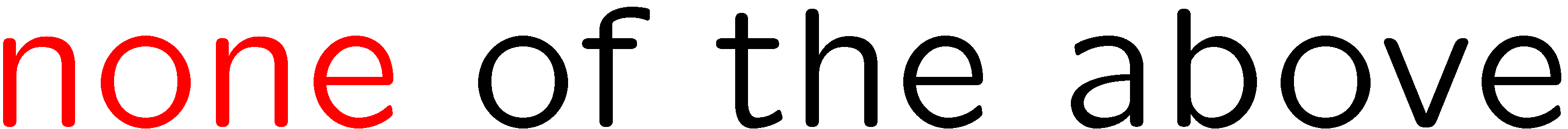 18
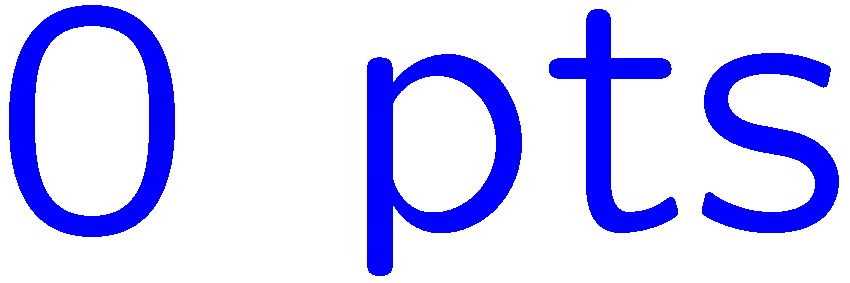 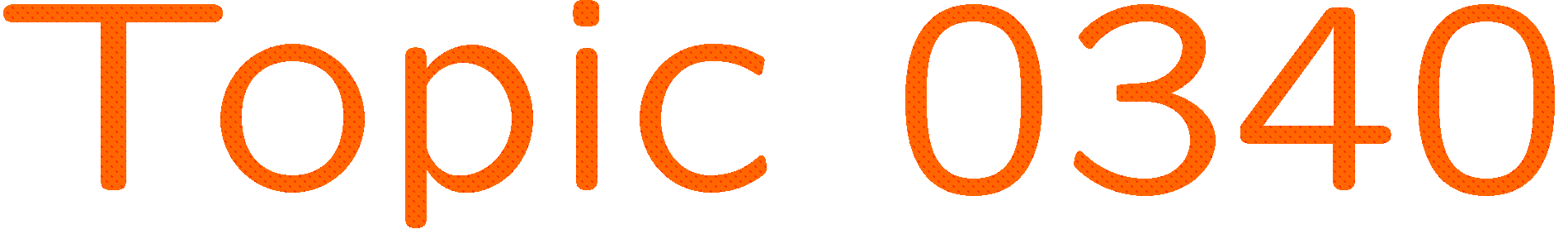 0 of 5
1+1=
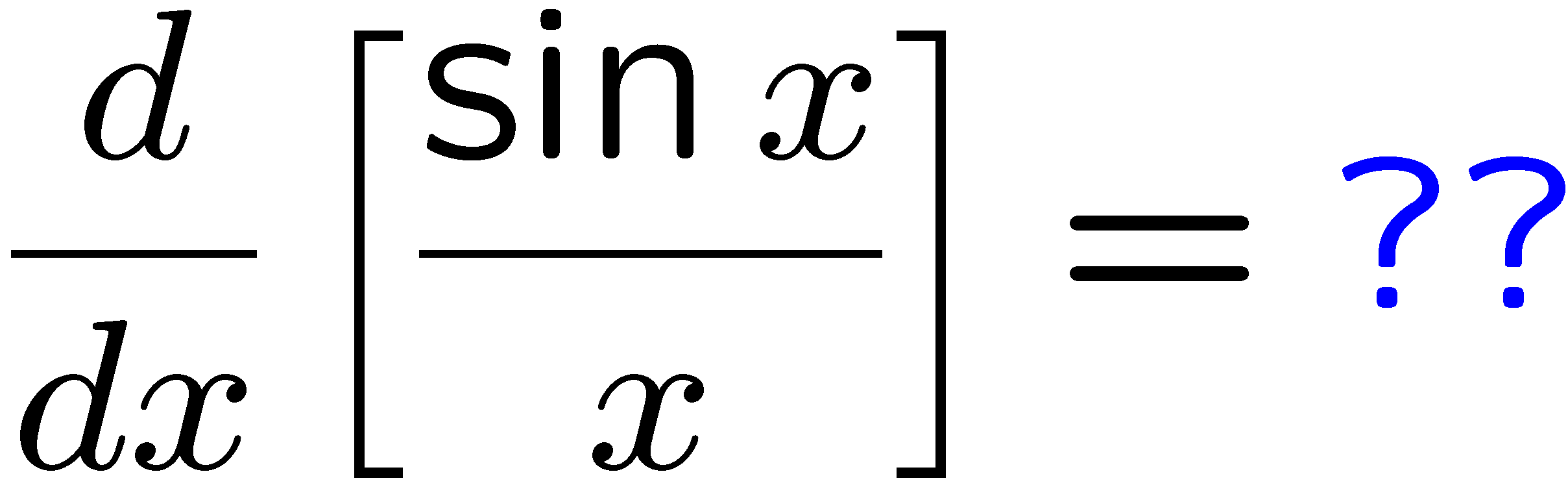 1
2
3
4
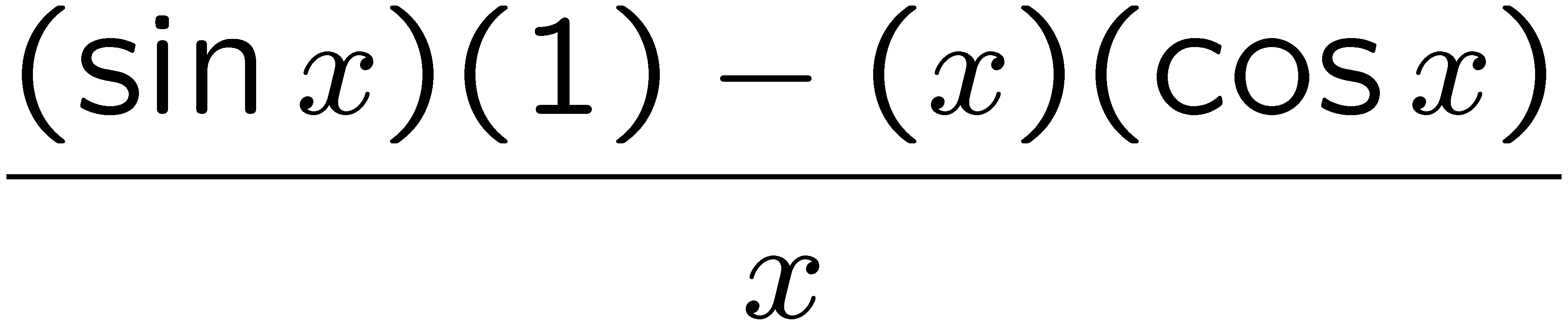 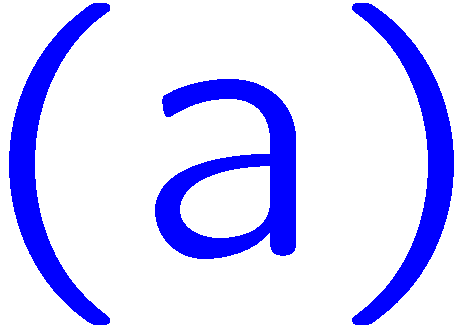 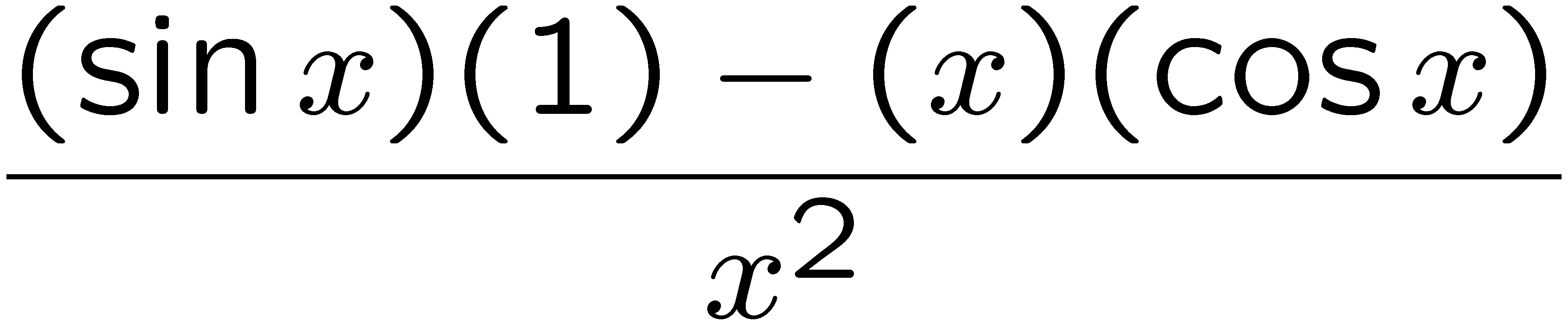 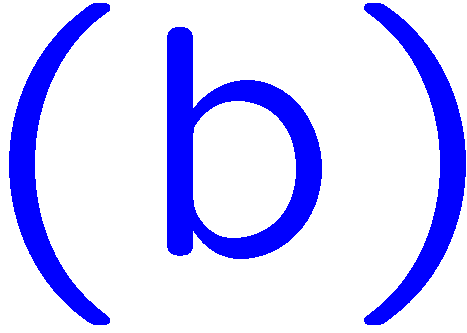 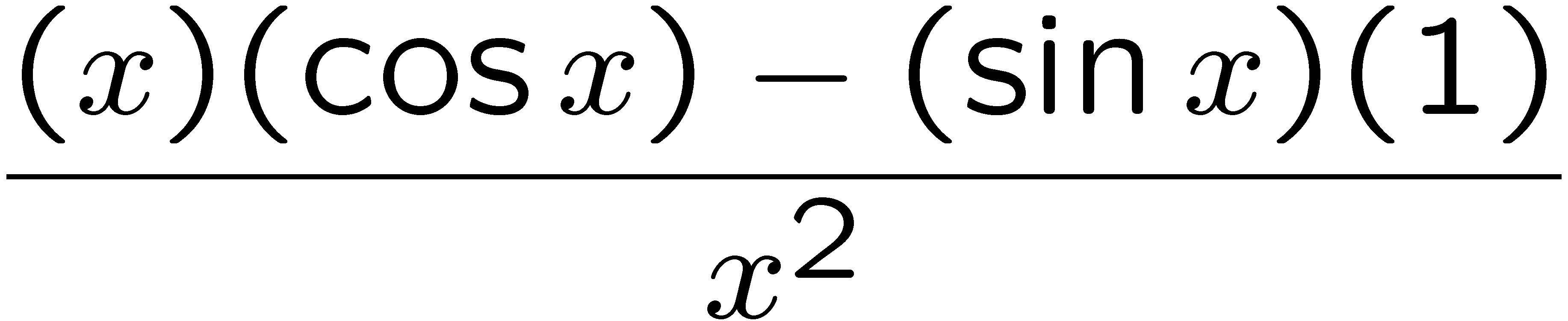 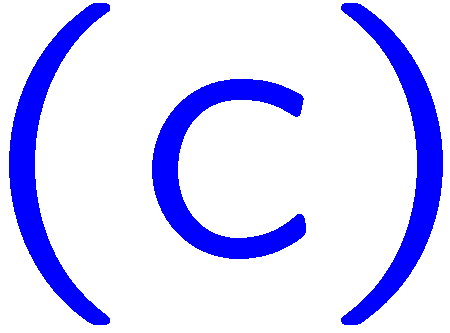 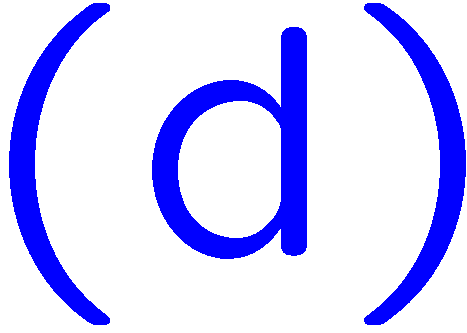 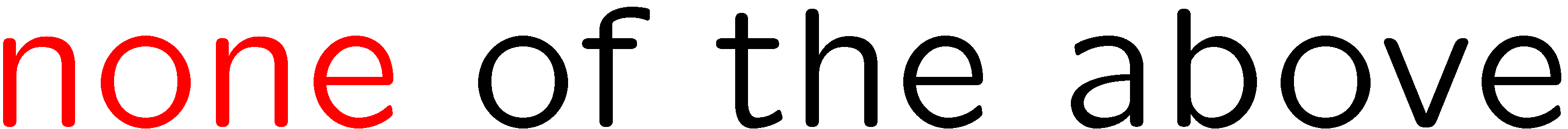 19
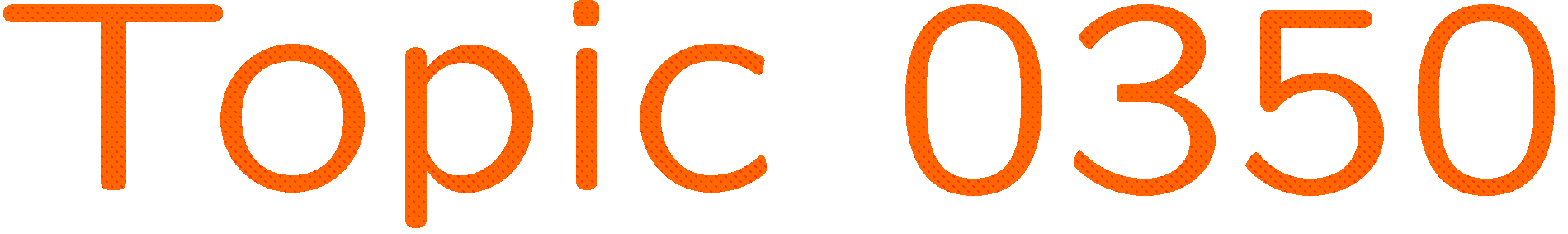 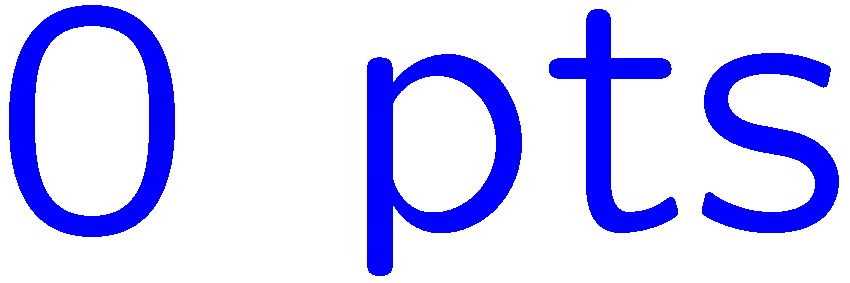 0 of 5
1+1=
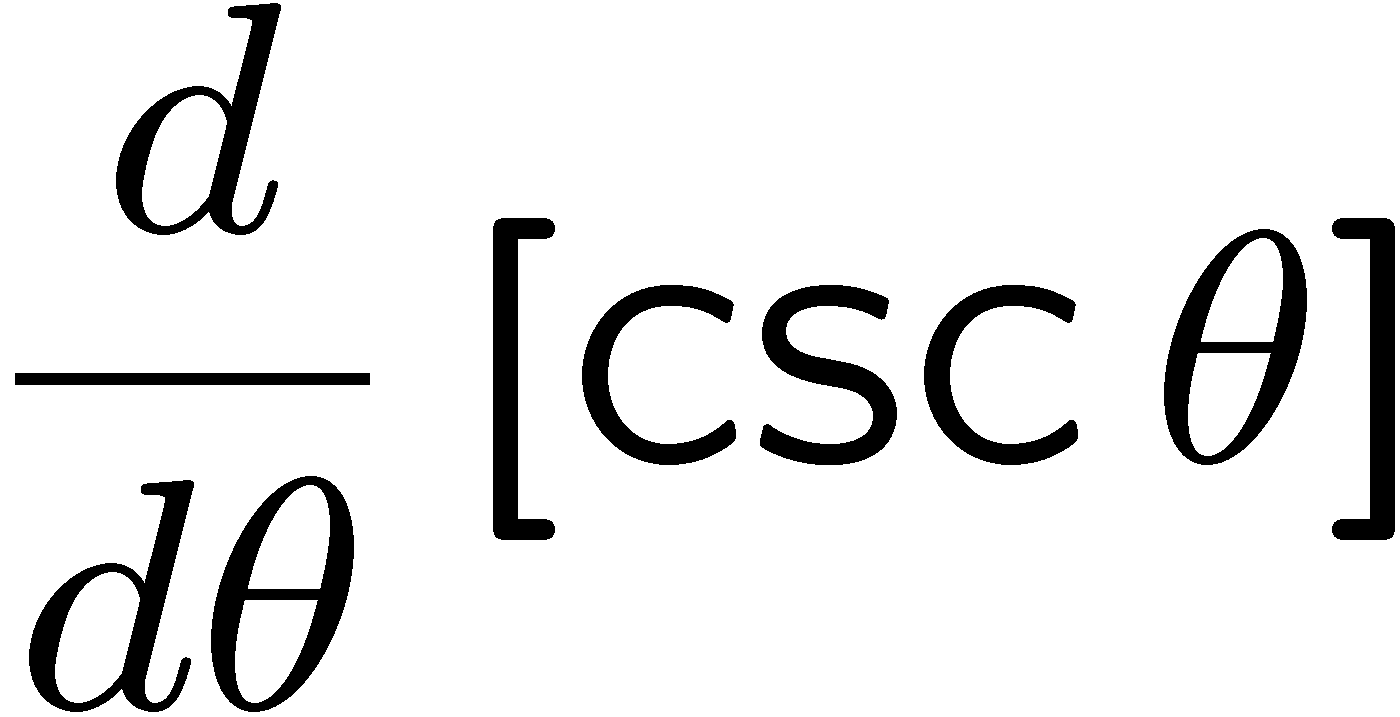 1
2
3
4
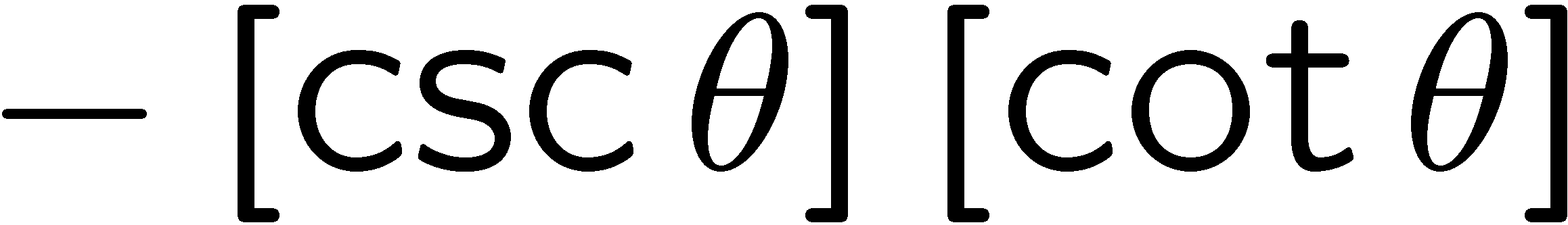 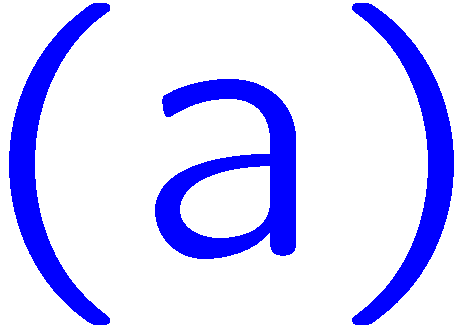 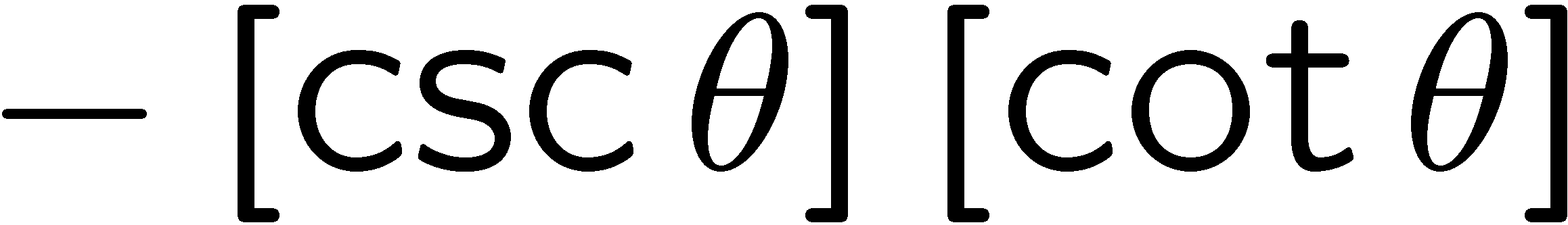 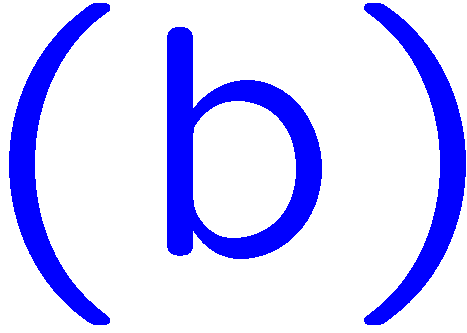 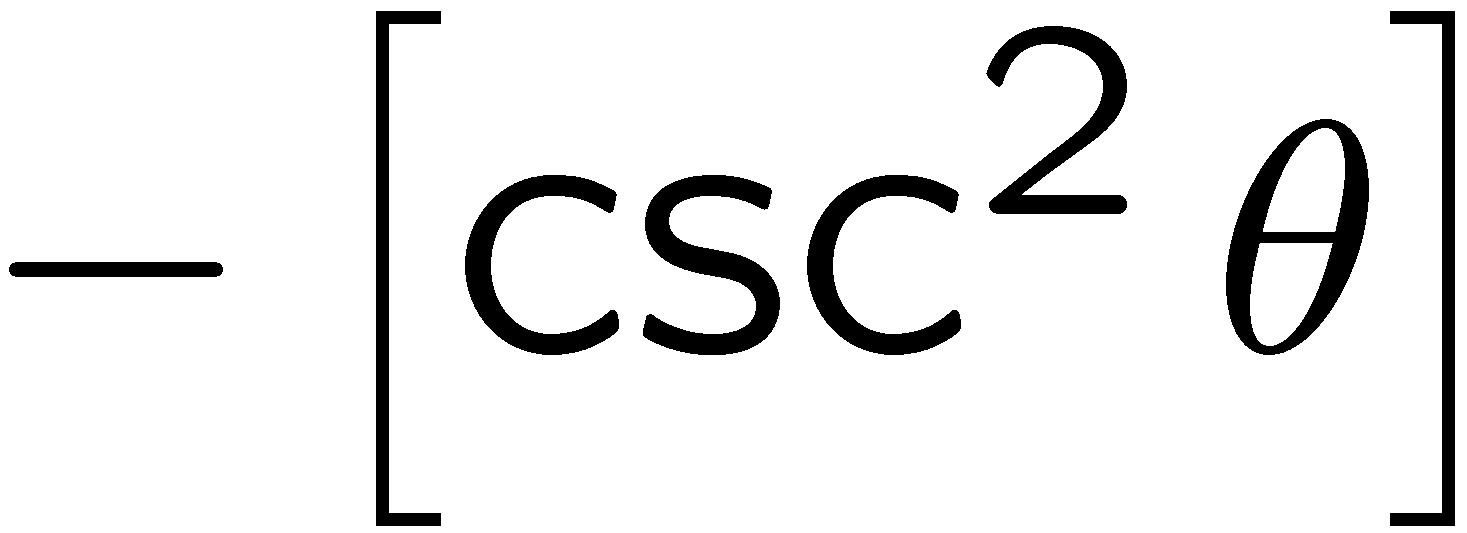 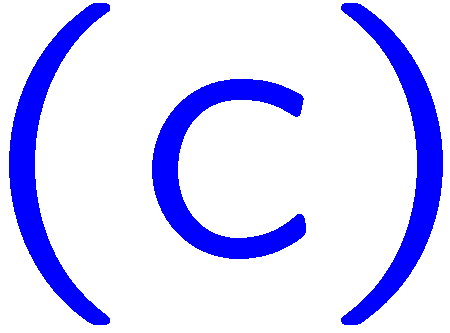 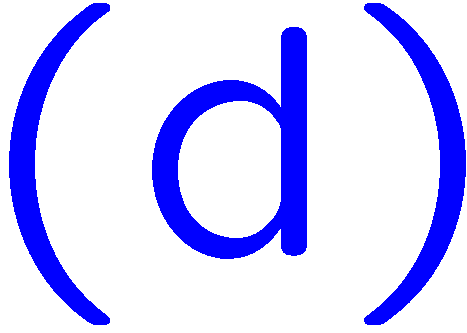 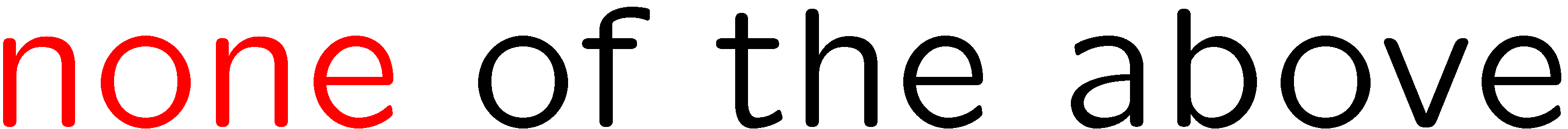 20
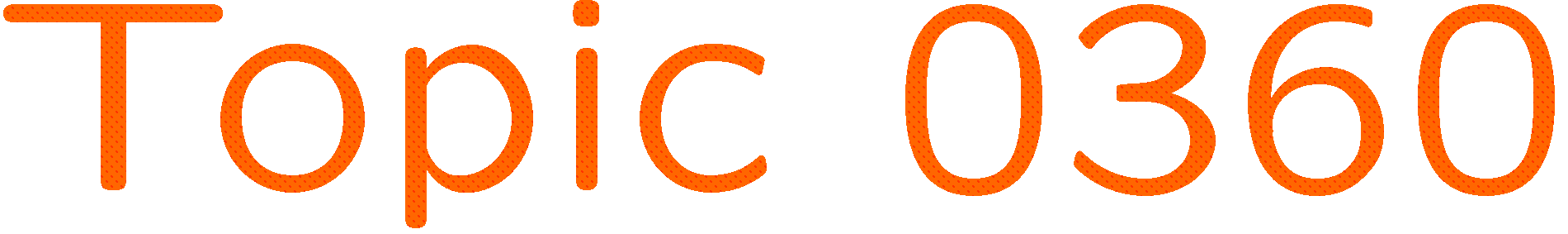 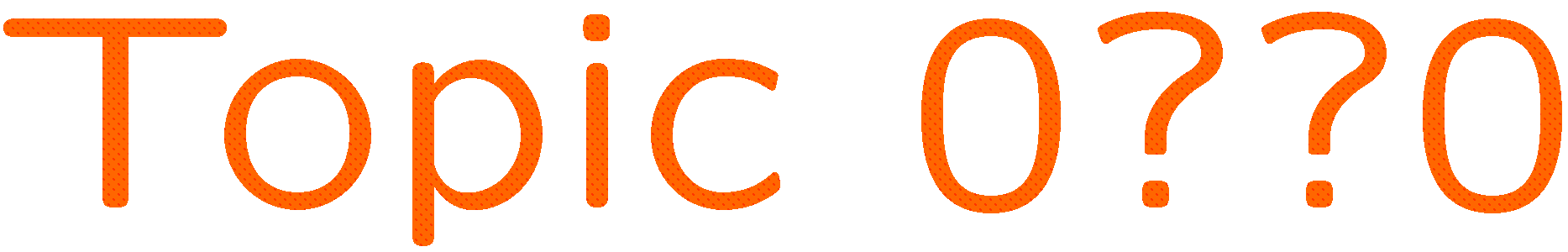 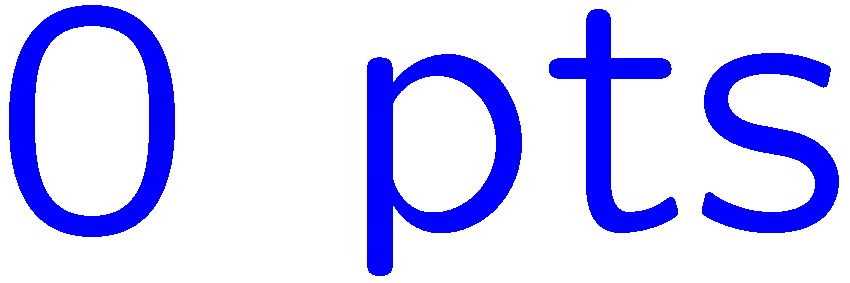 0 of 5
1+1=
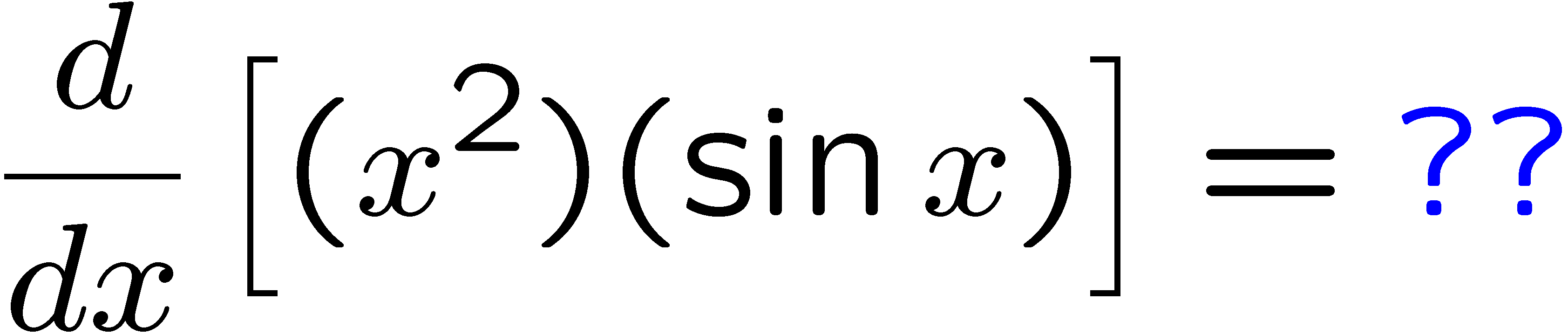 1
2
3
4
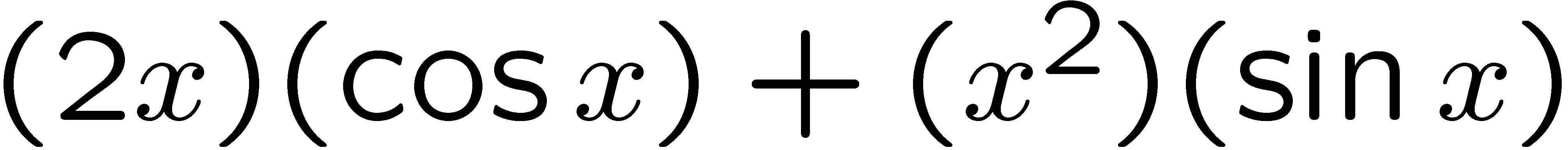 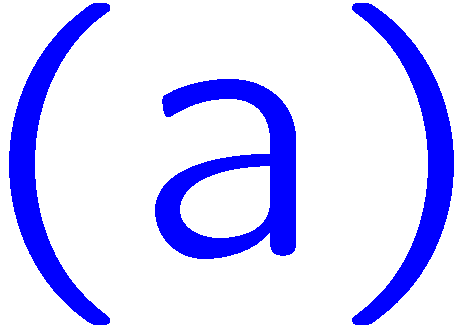 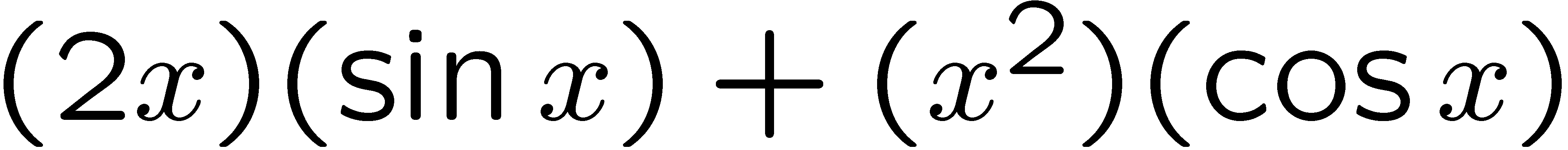 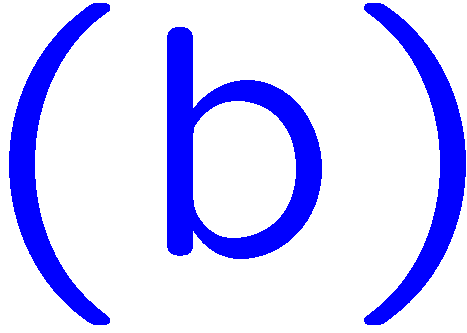 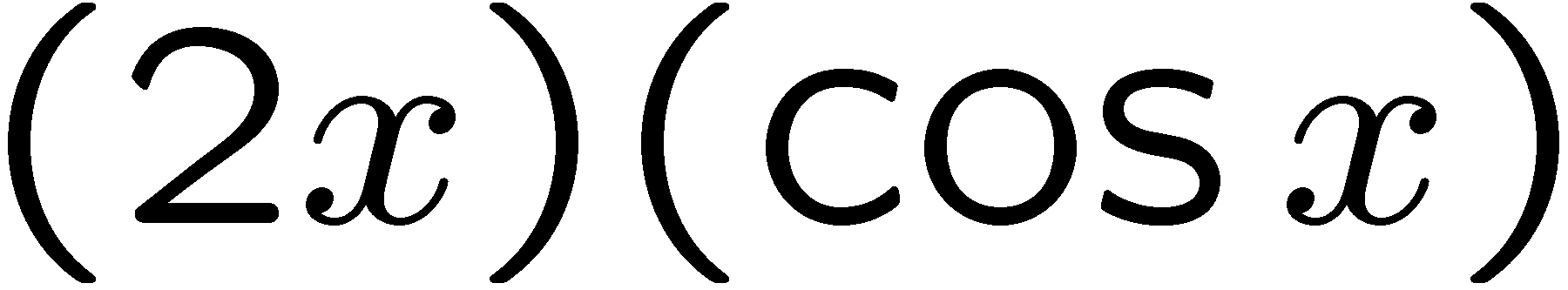 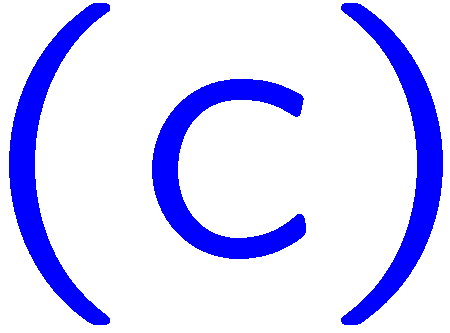 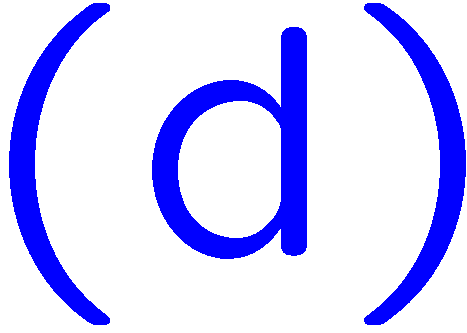 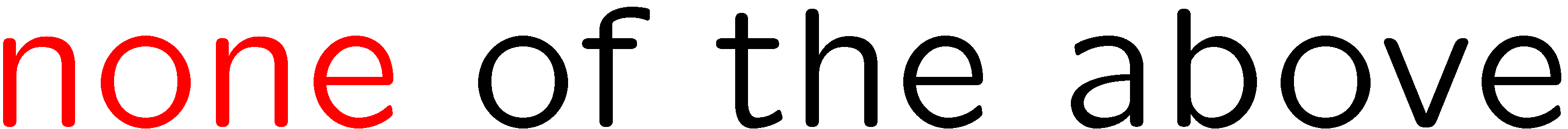 21
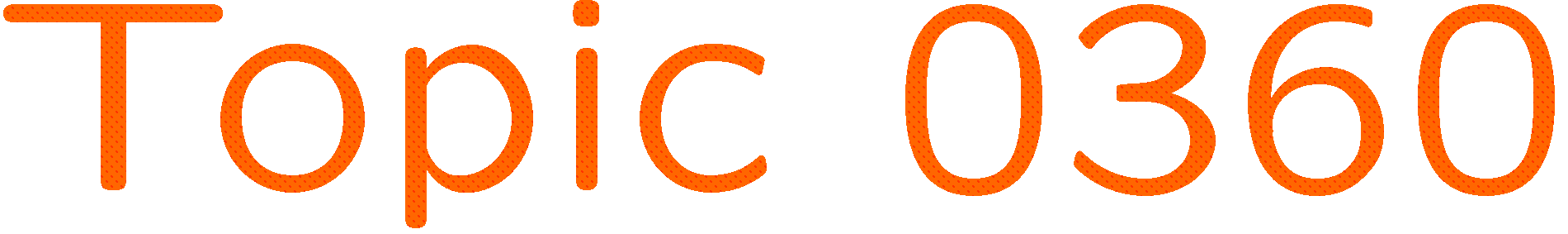 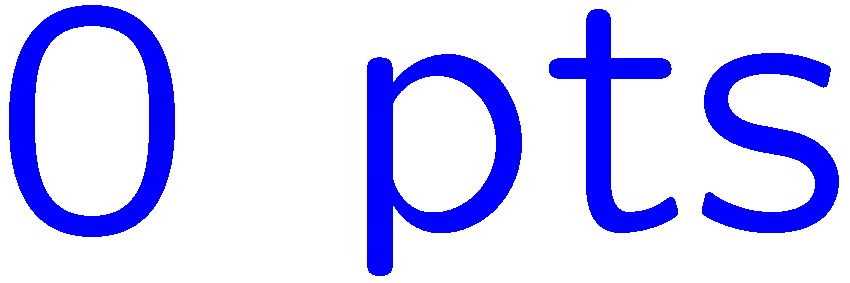 0 of 5
1+1=
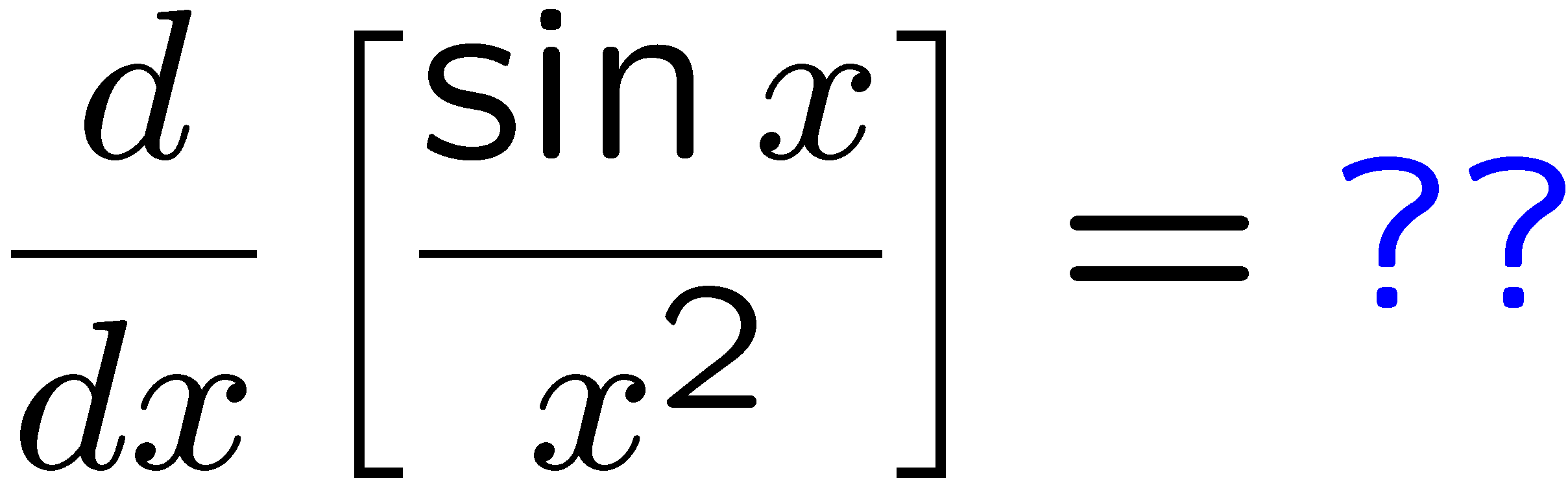 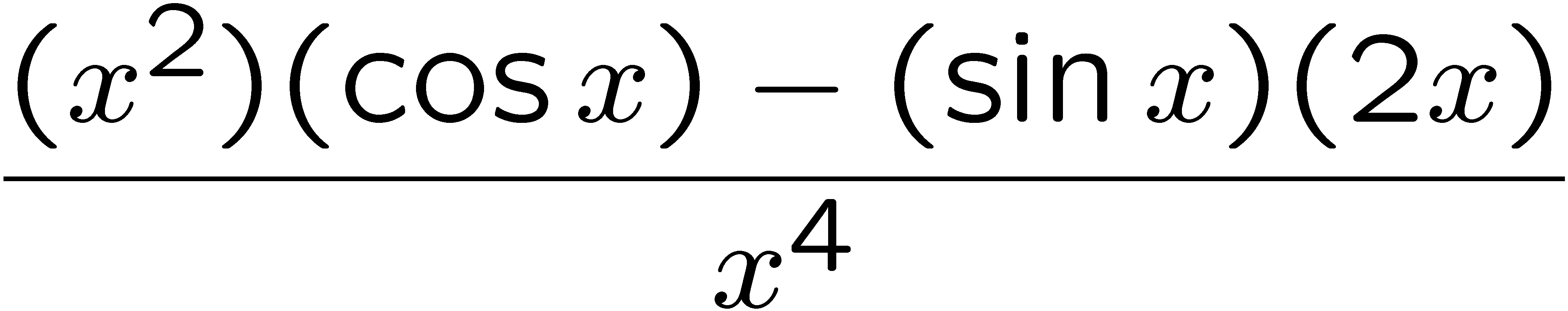 1
2
3
4
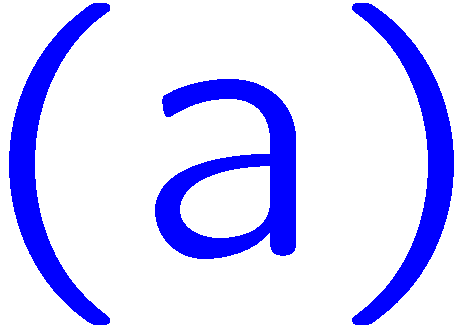 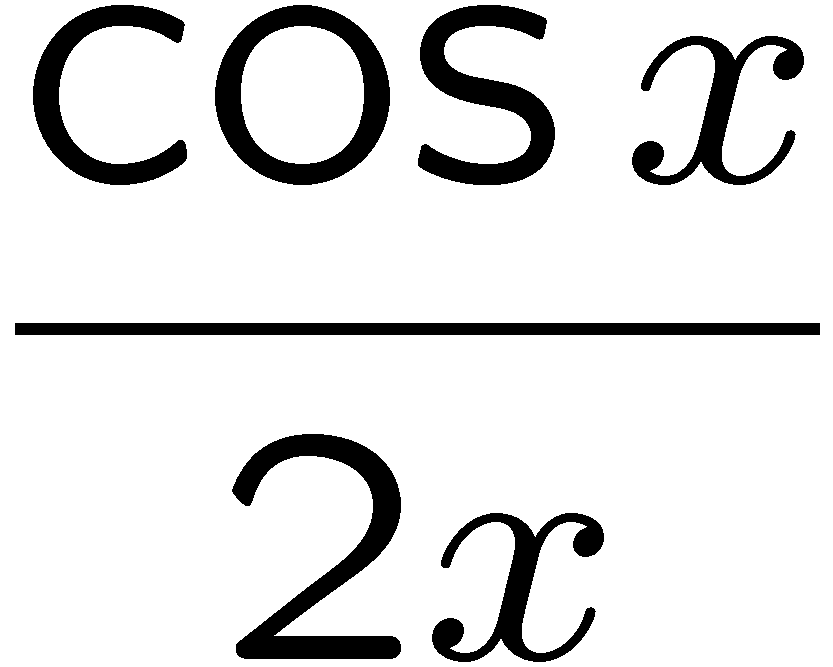 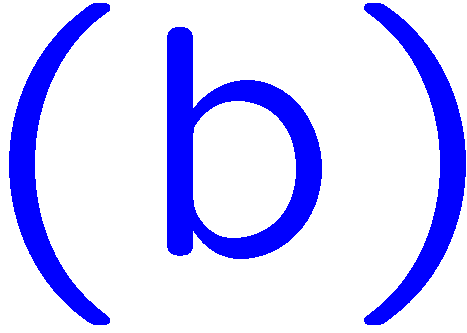 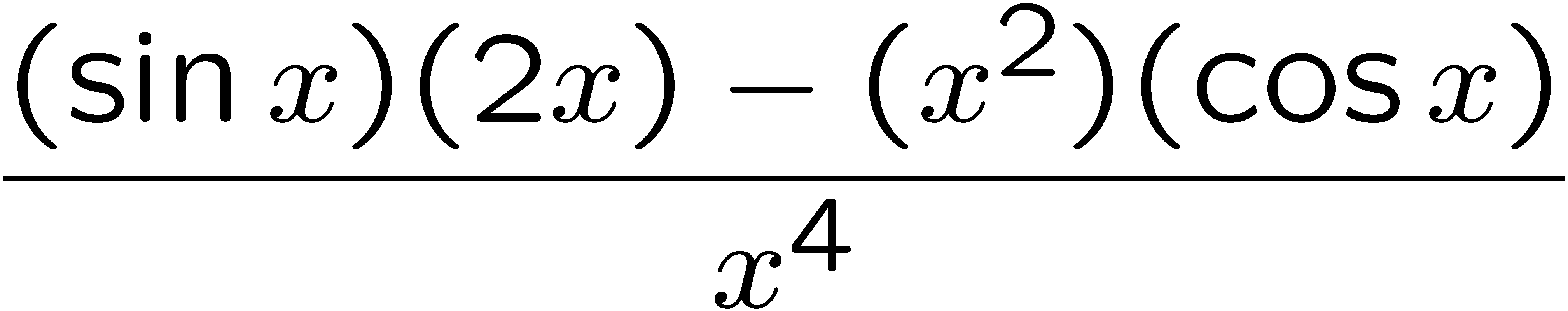 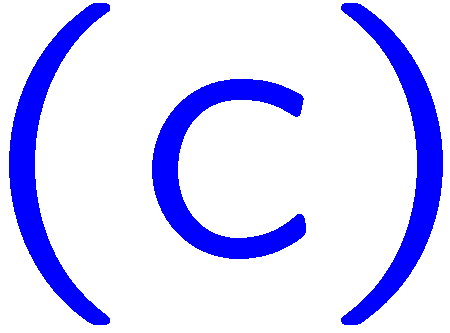 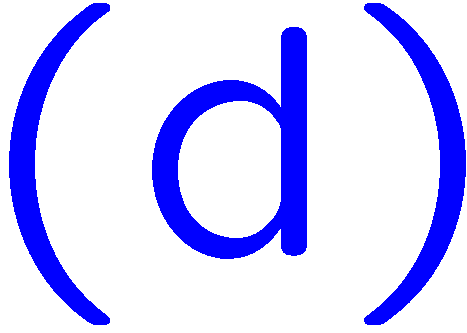 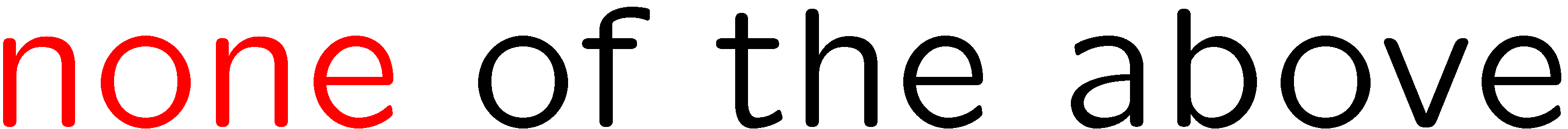 22
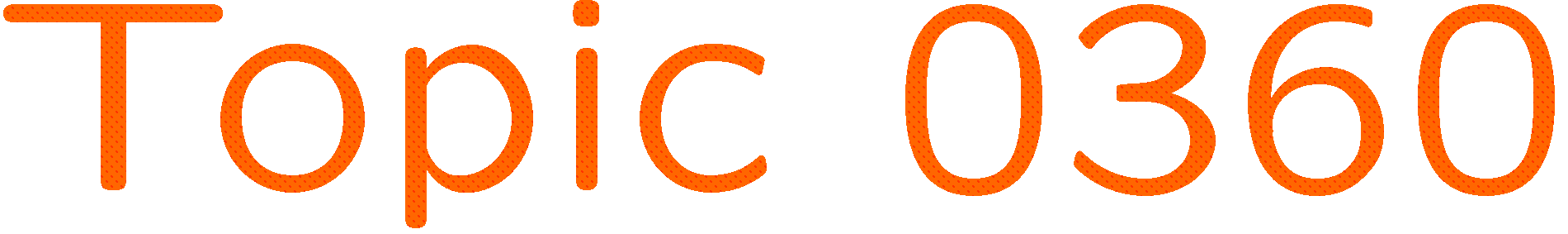 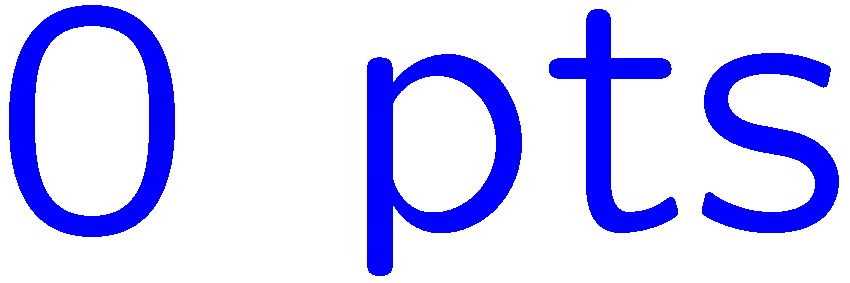 0 of 5
1+1=
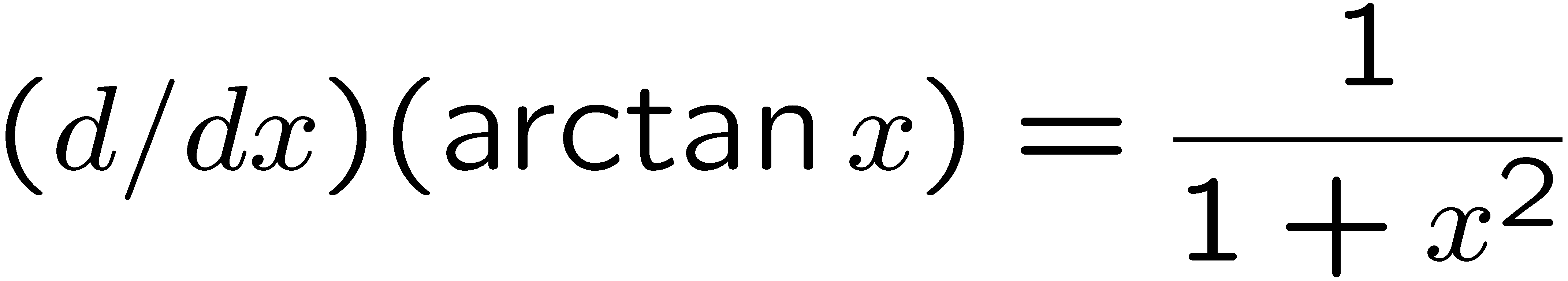 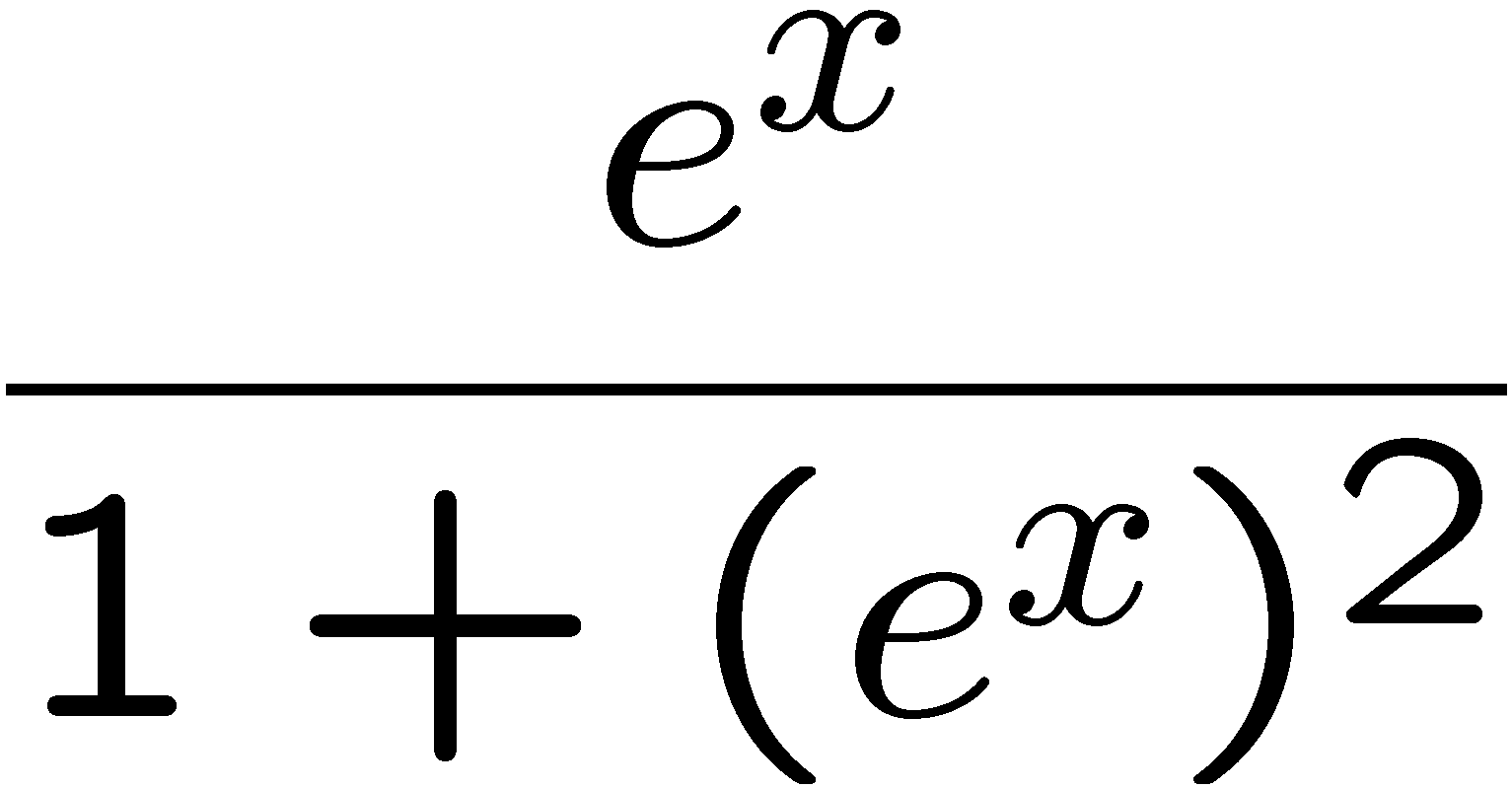 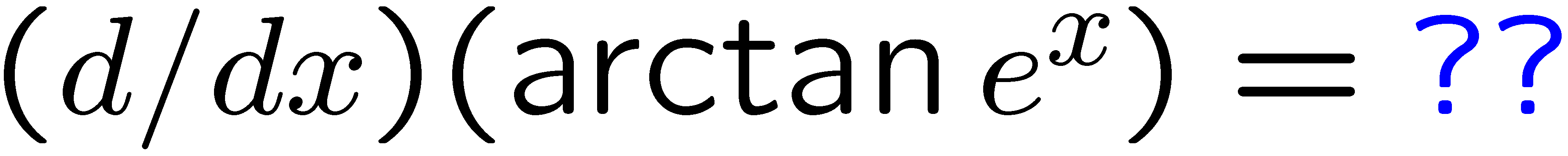 1
2
3
4
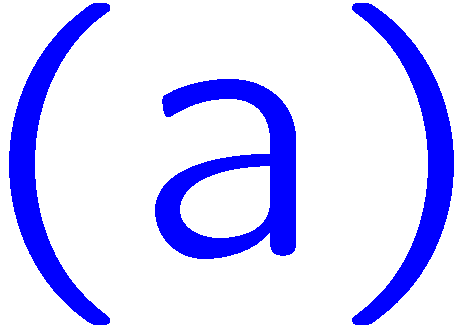 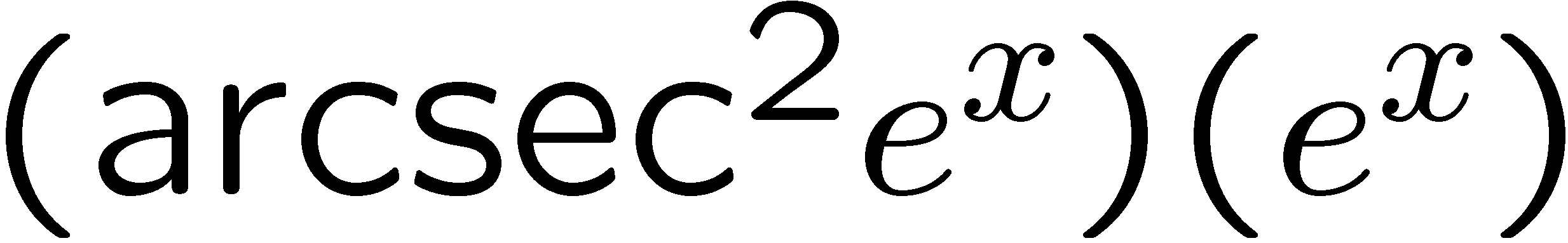 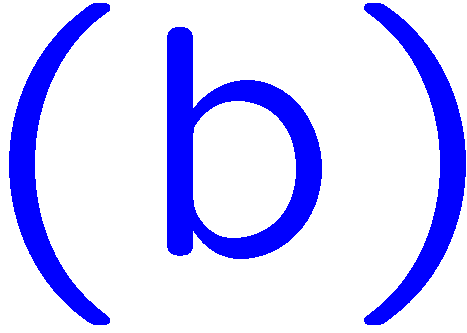 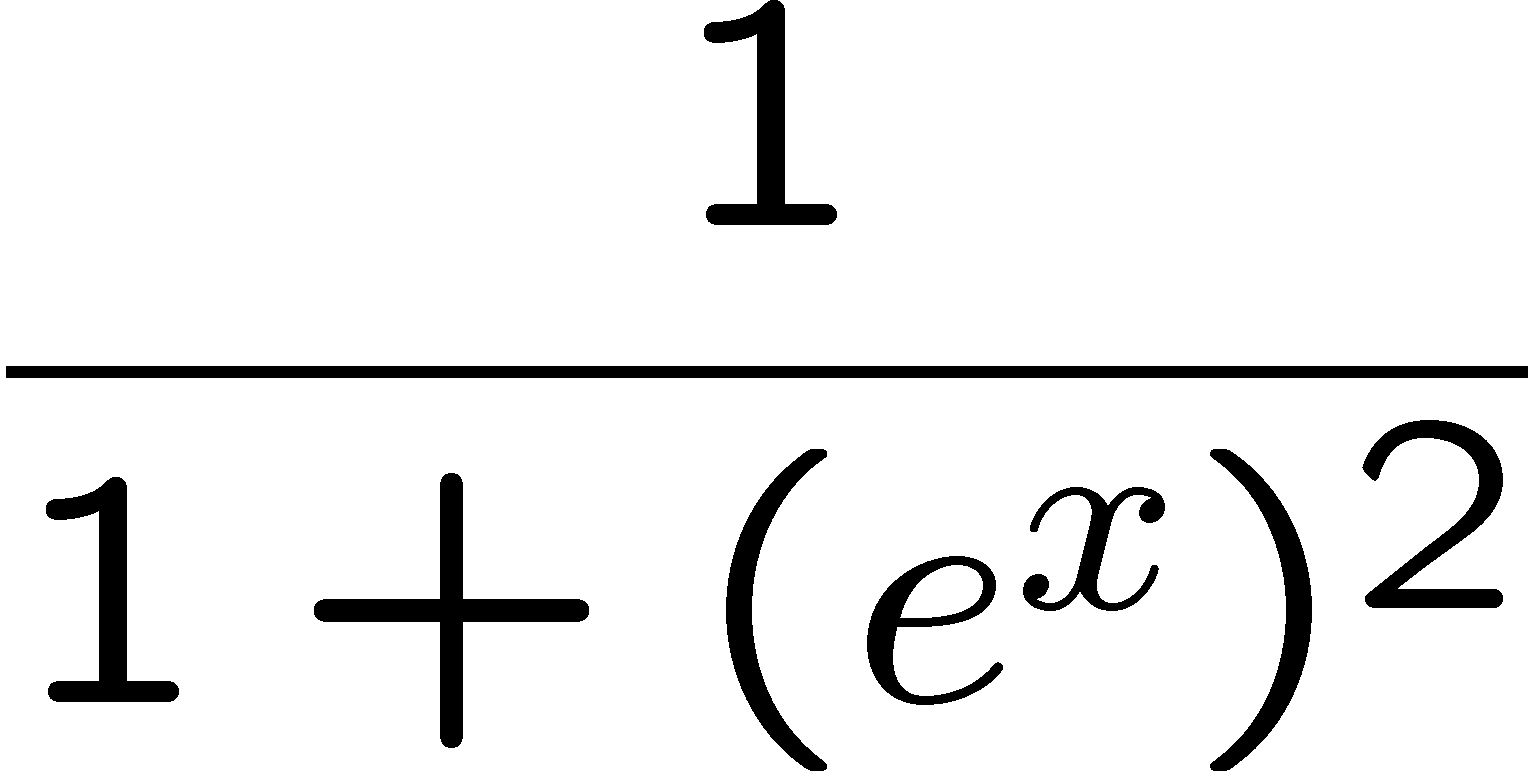 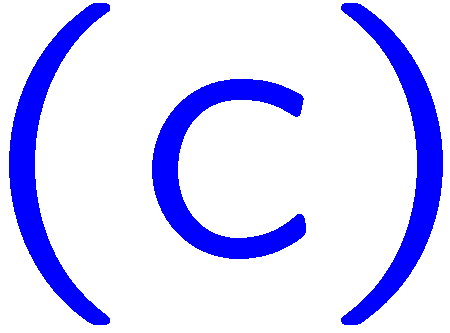 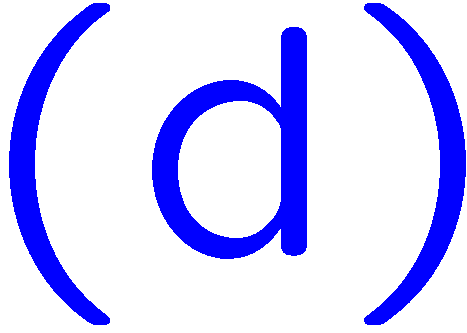 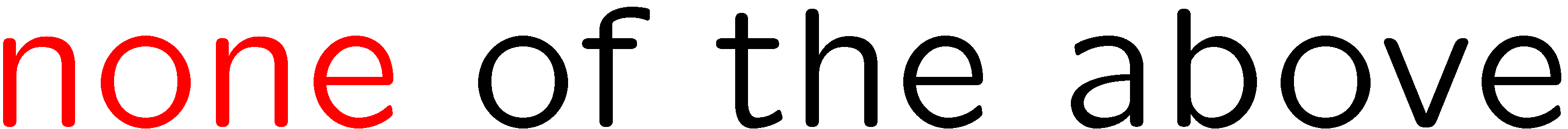 23
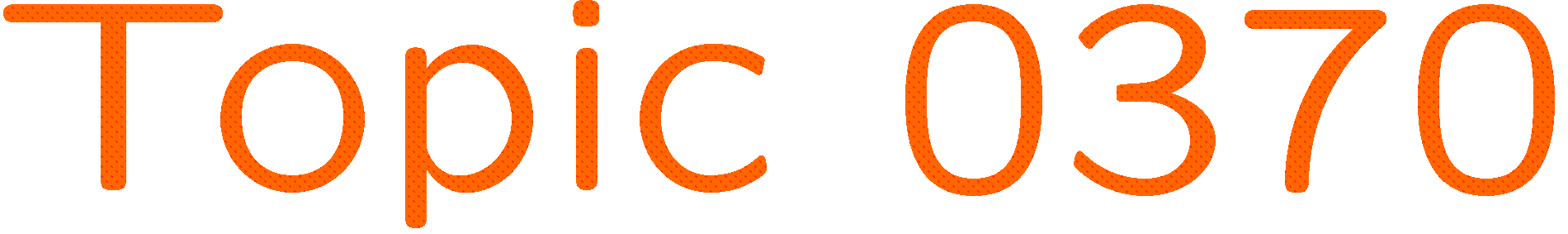 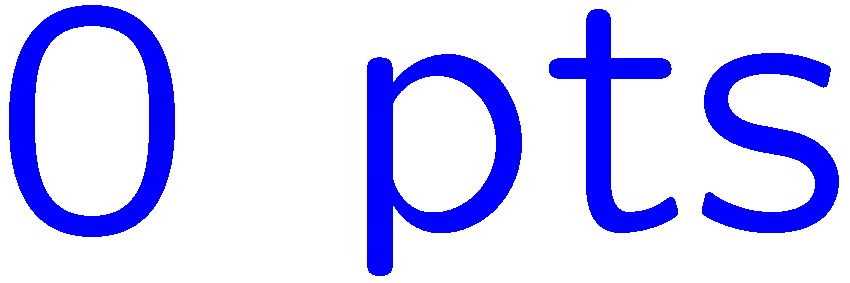 0 of 5
1+1=
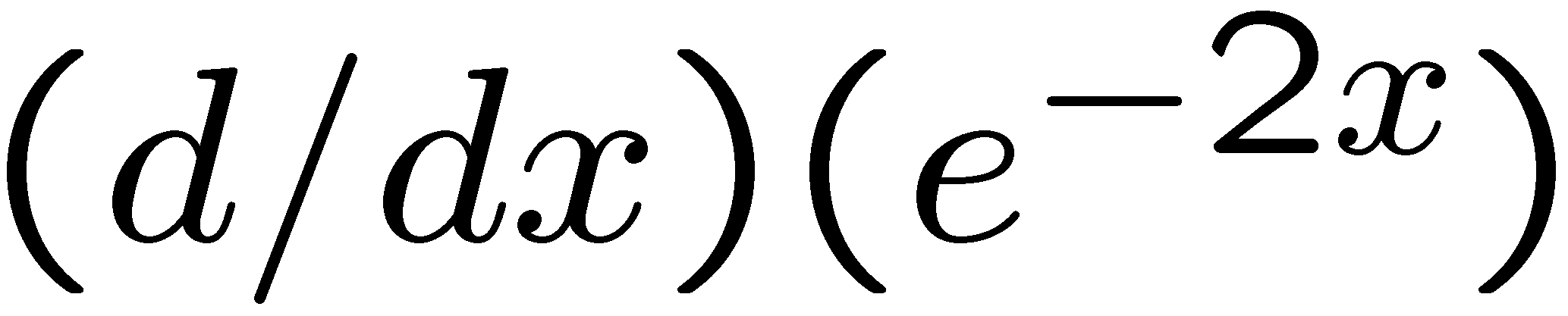 1
2
3
4
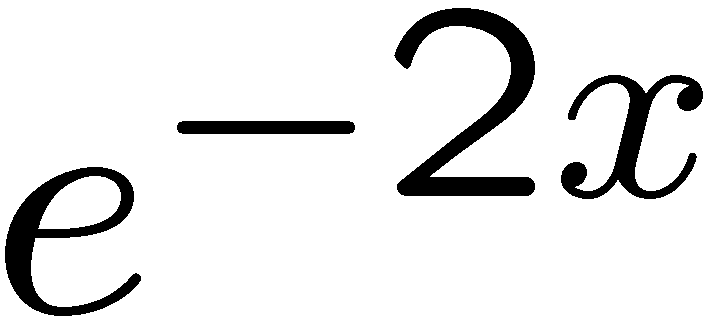 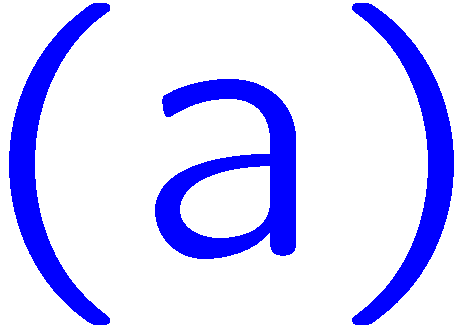 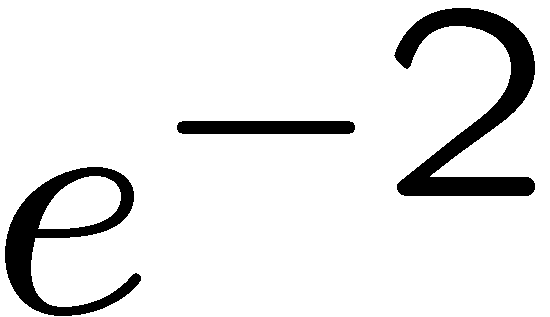 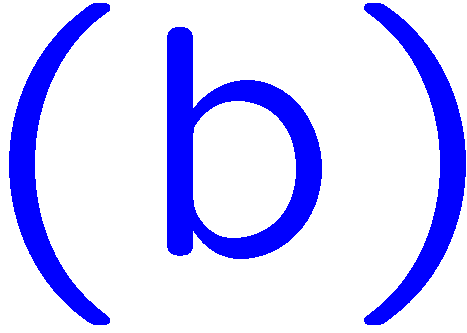 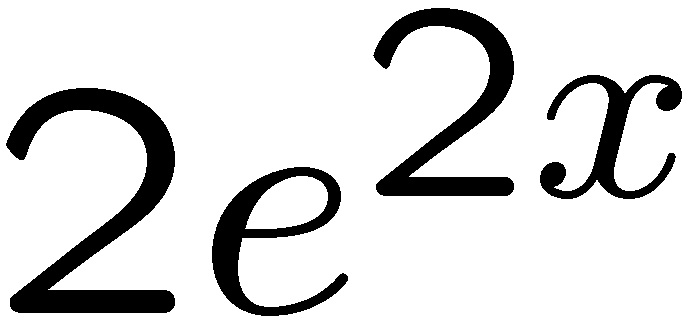 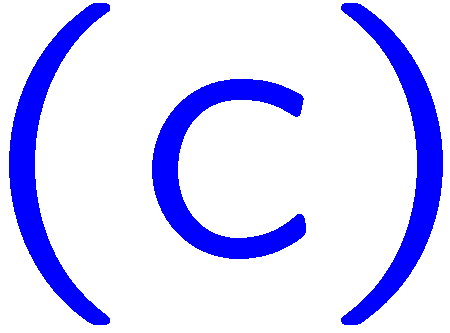 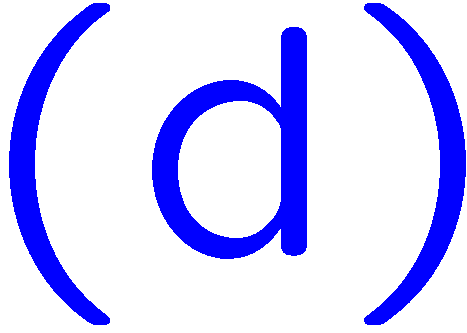 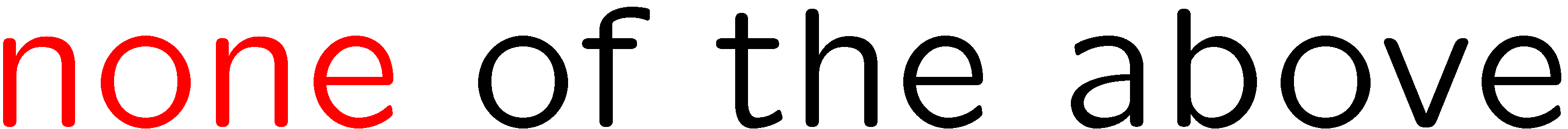 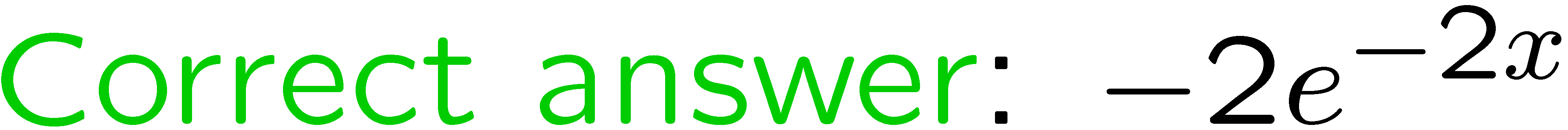 24
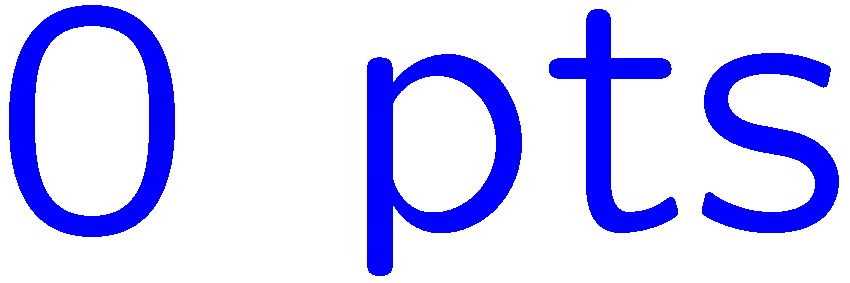 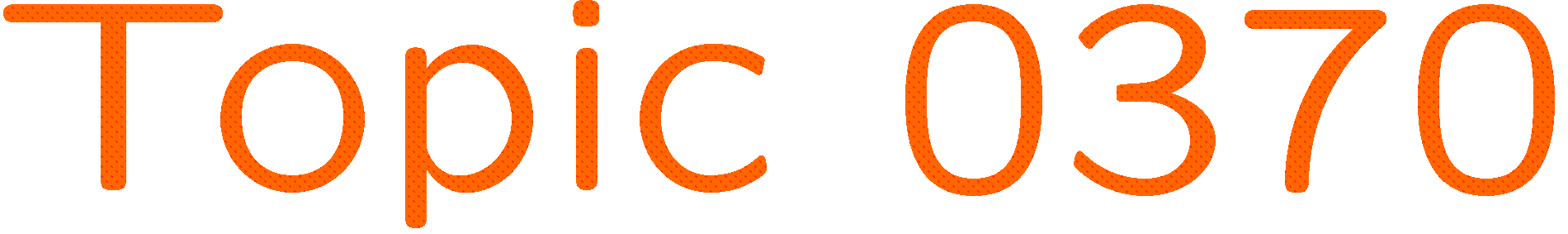 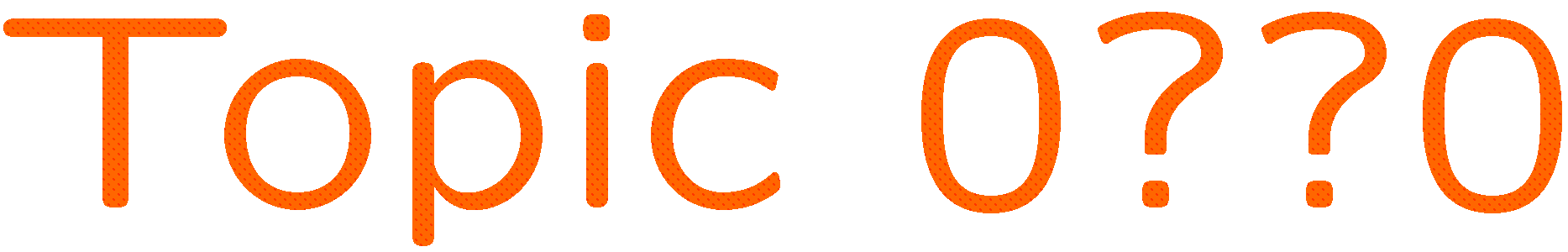 0 of 5
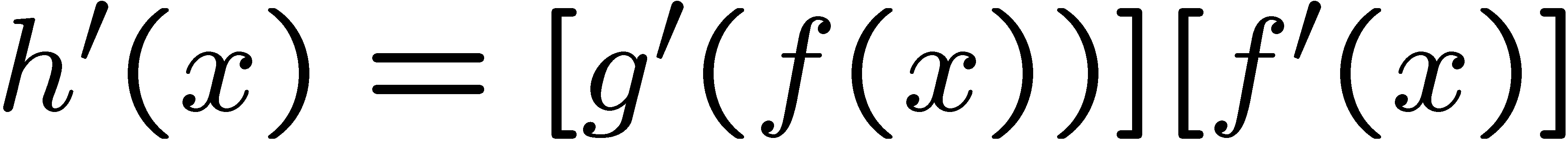 1+1=
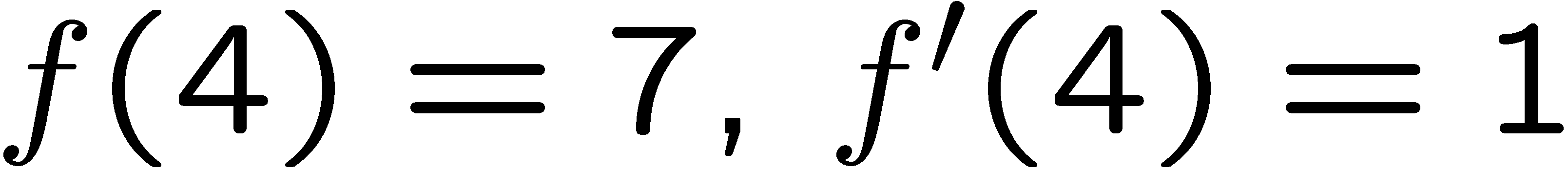 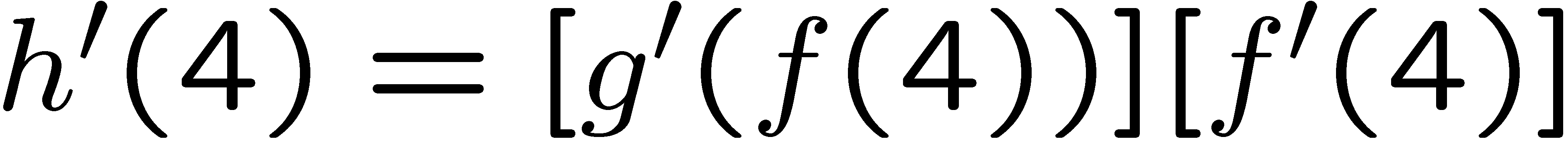 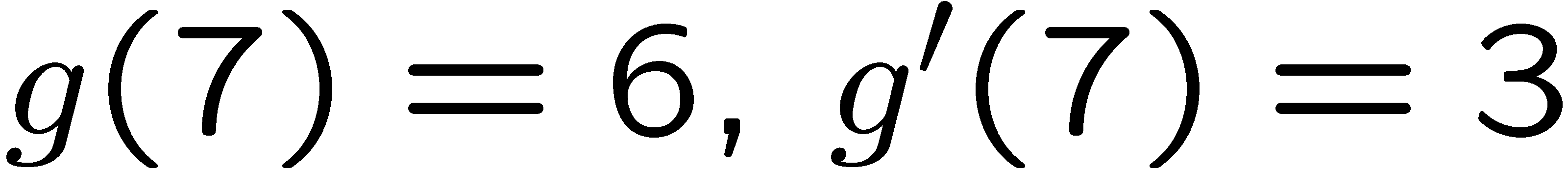 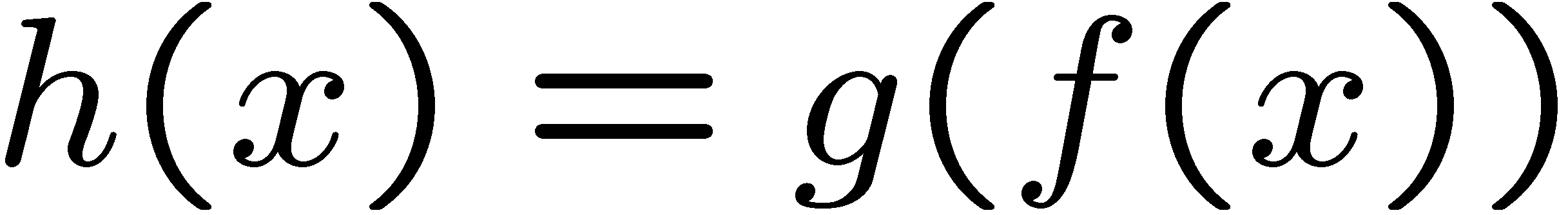 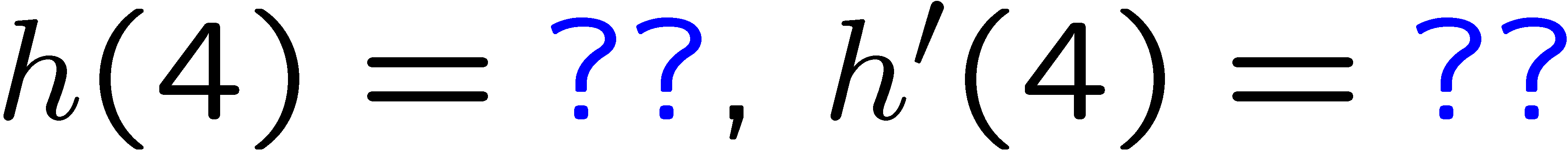 1
2
3
4
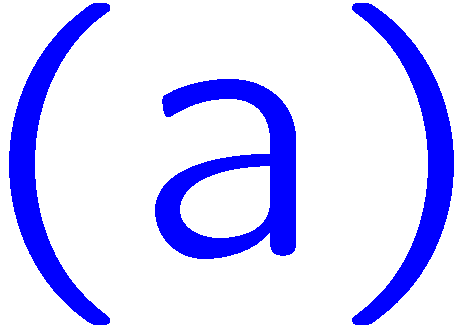 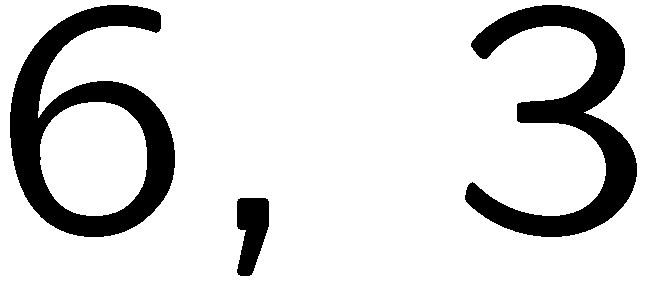 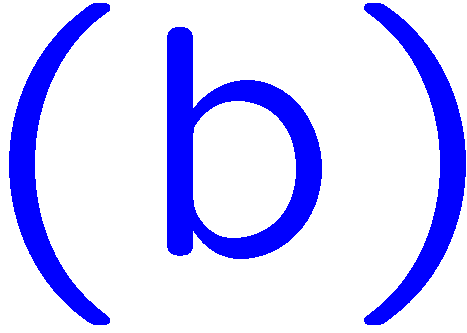 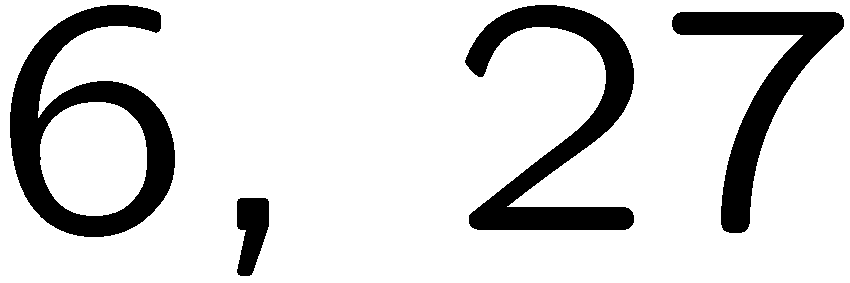 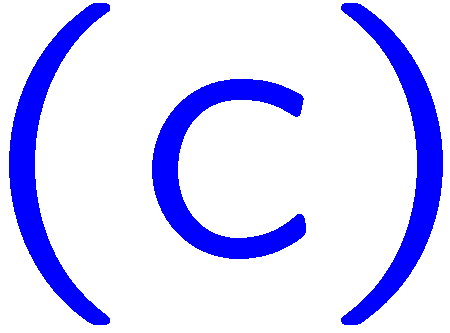 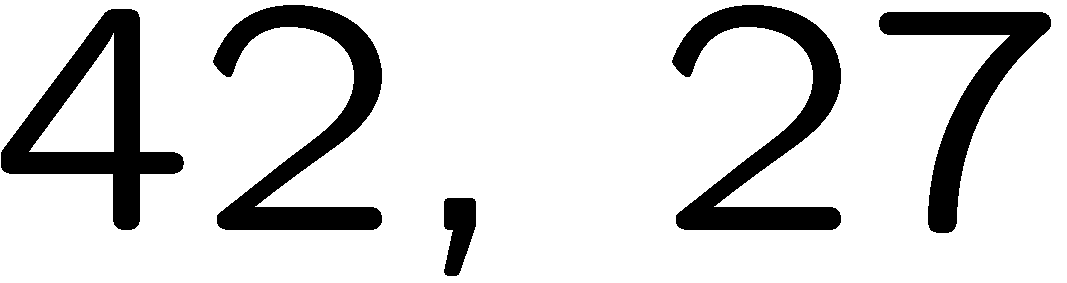 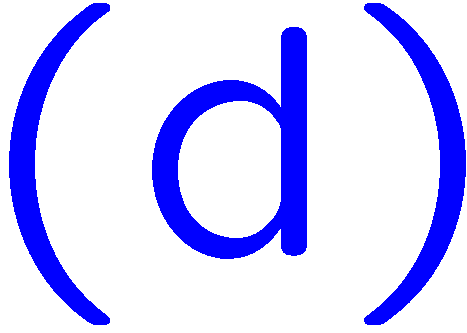 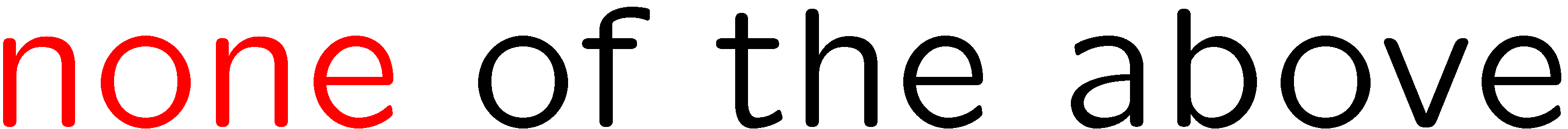 25
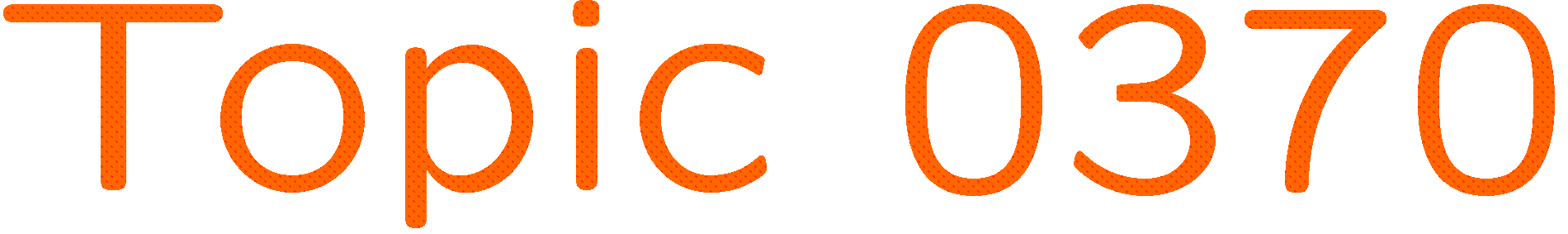 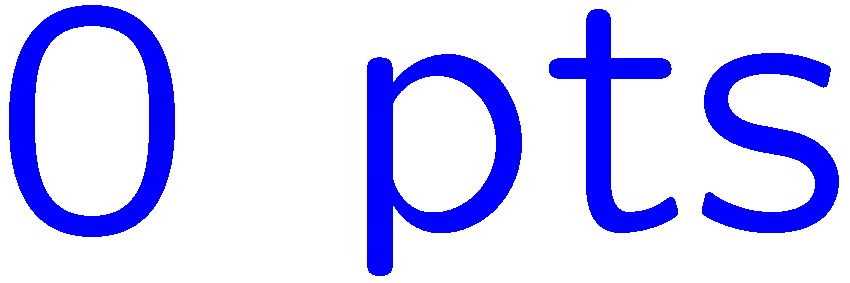 0 of 5
1+1=
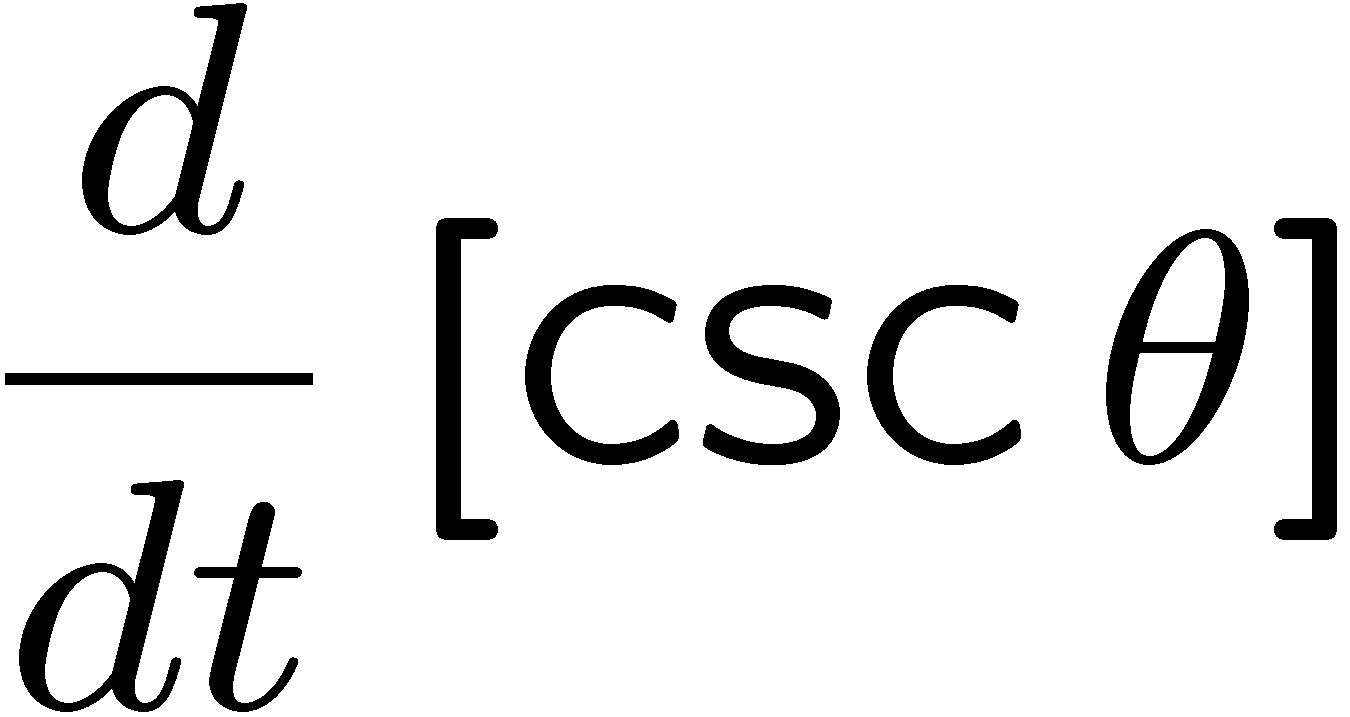 1
2
3
4
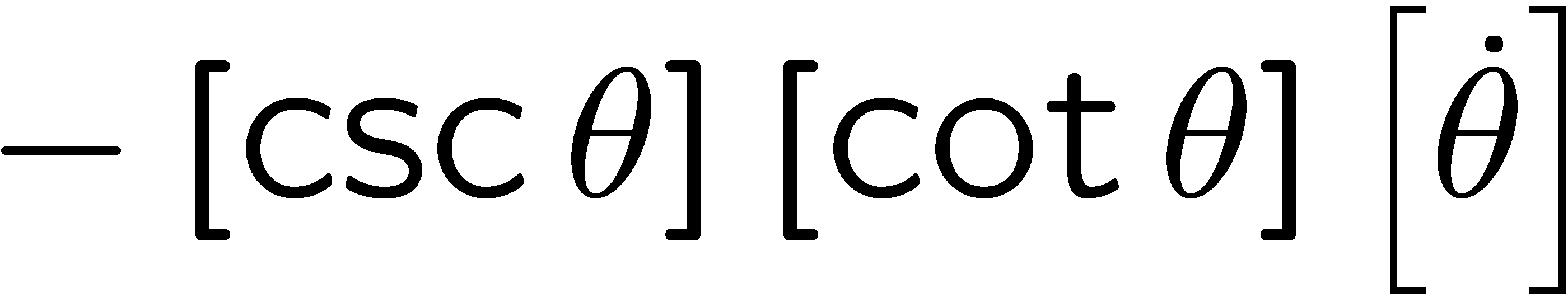 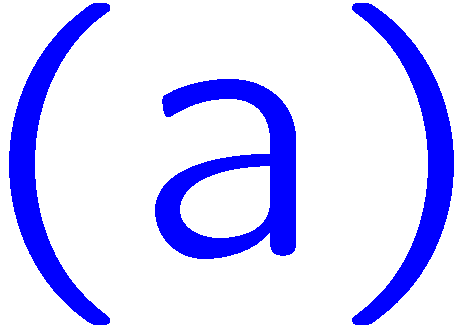 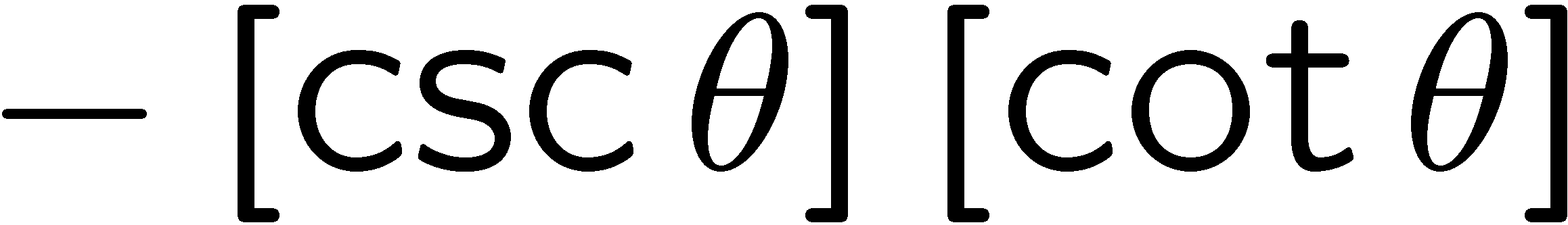 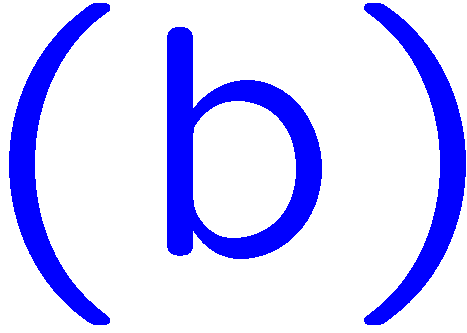 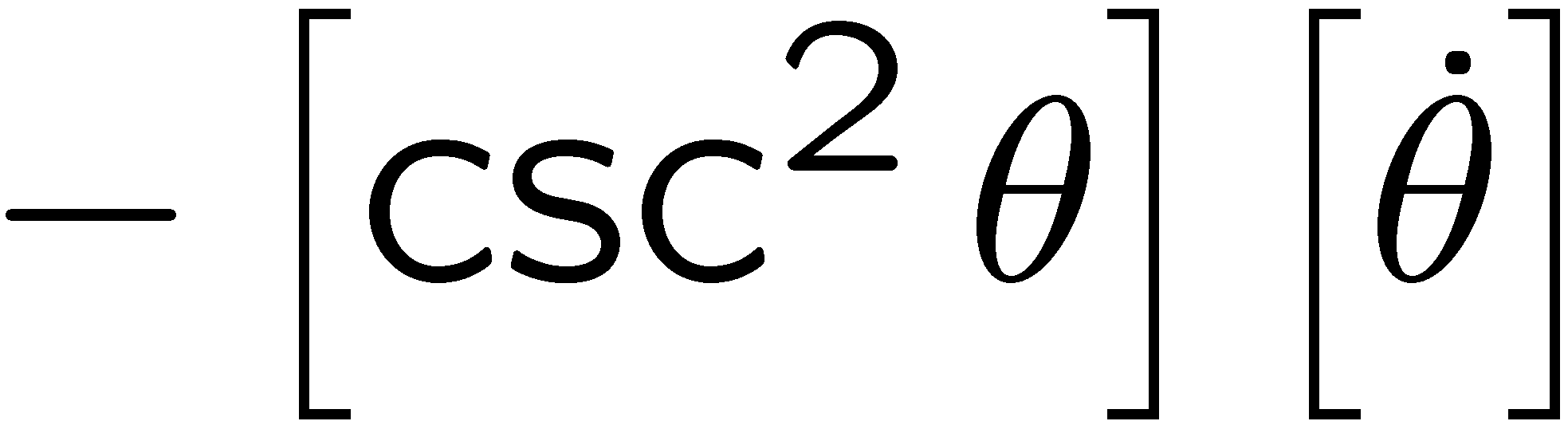 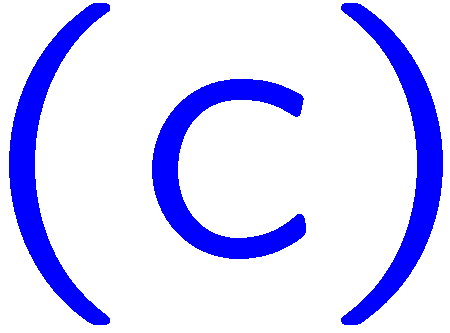 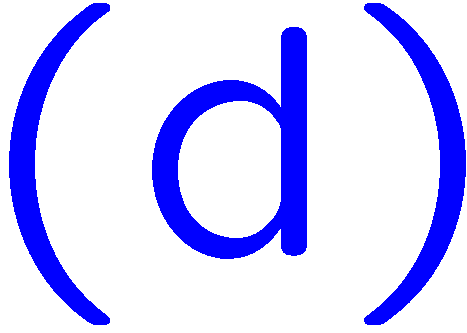 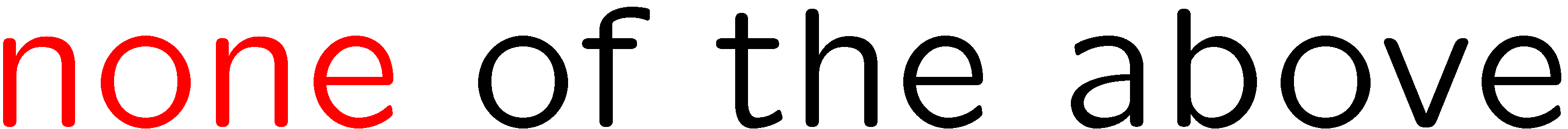 26
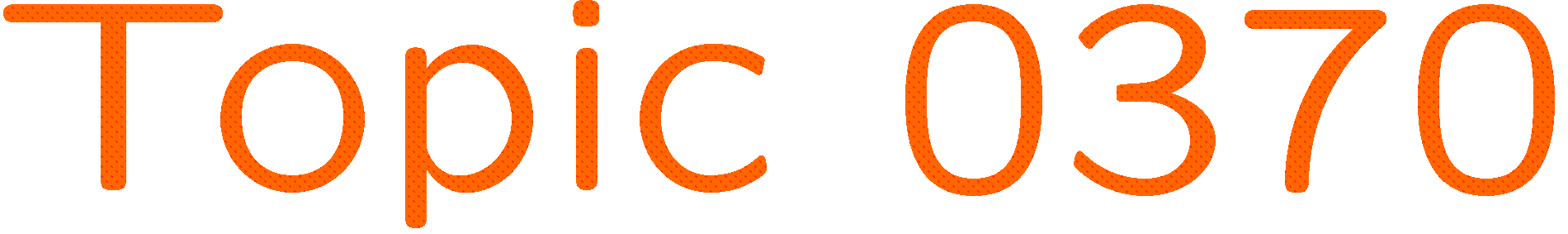 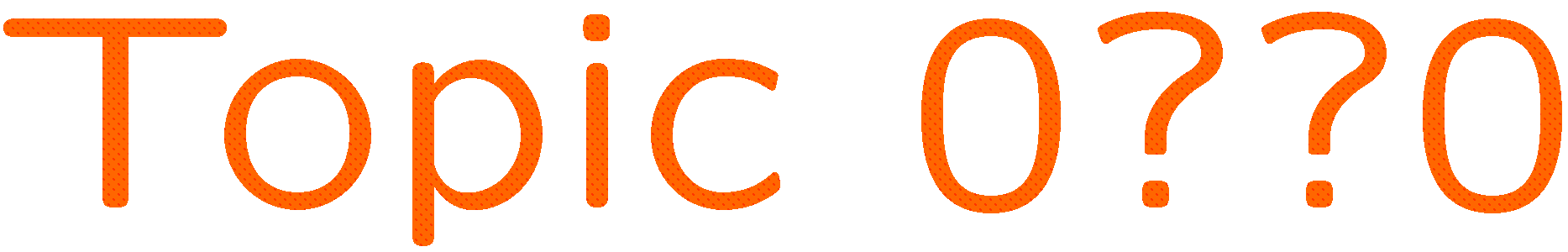 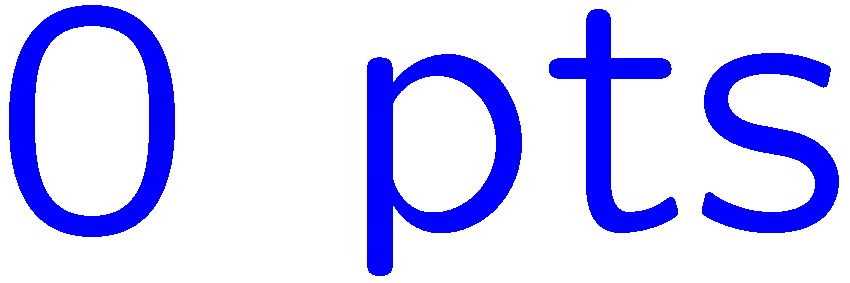 0 of 5
1+1=
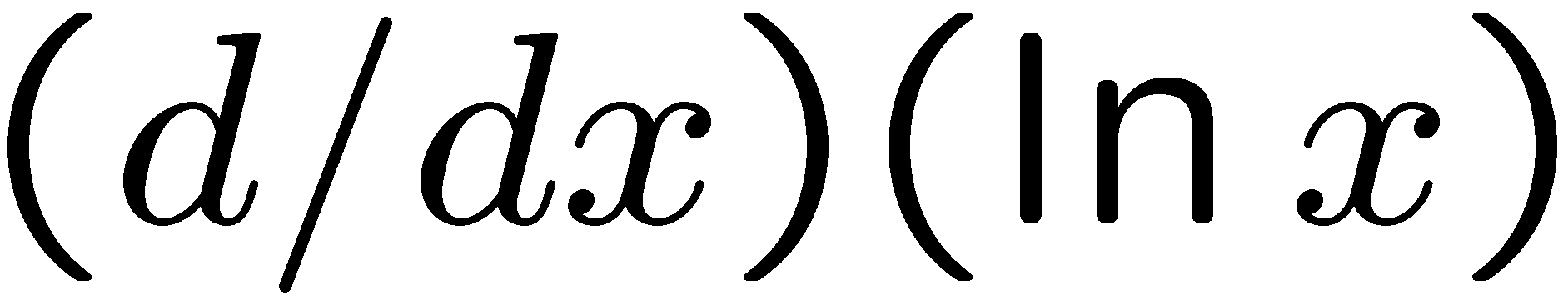 1
2
3
4
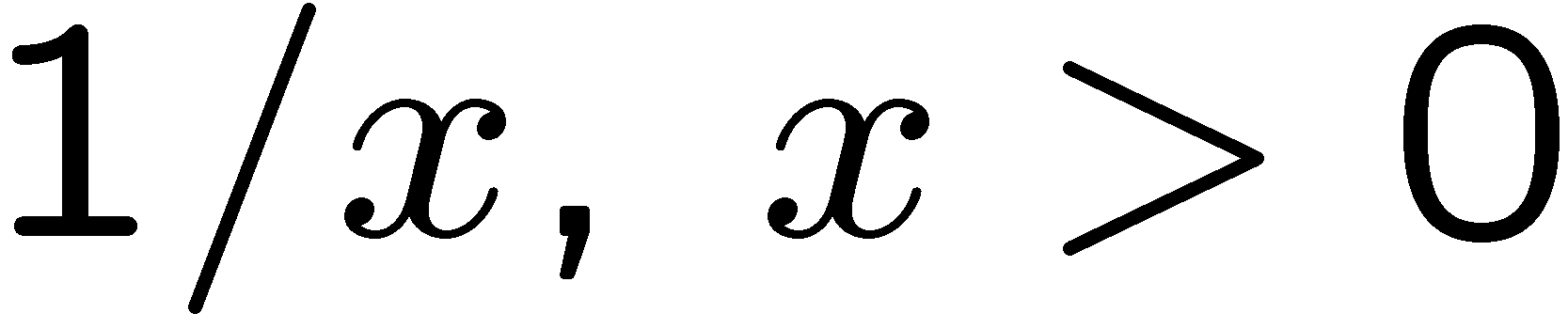 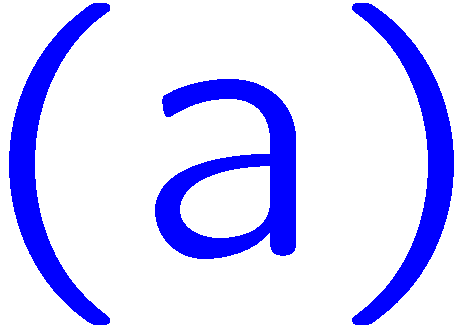 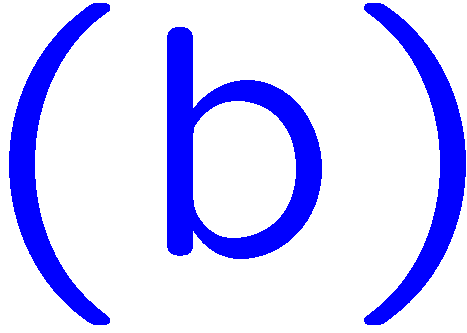 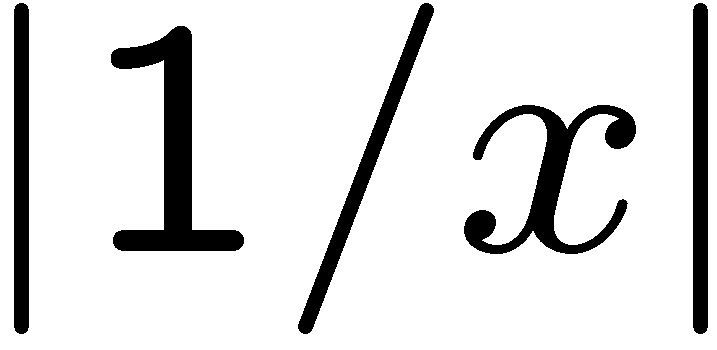 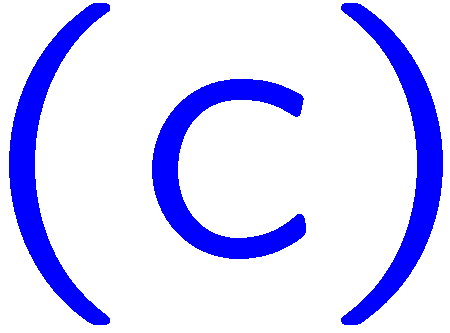 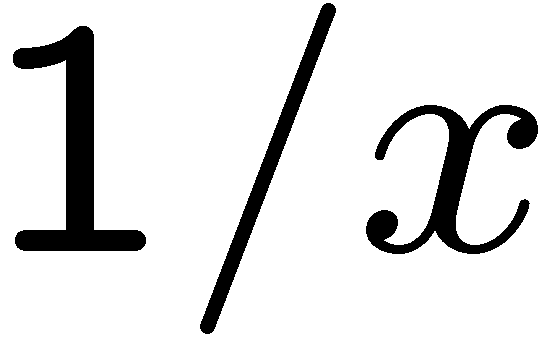 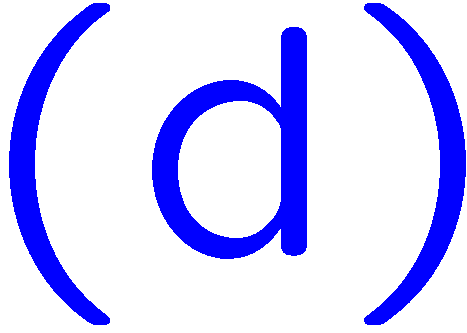 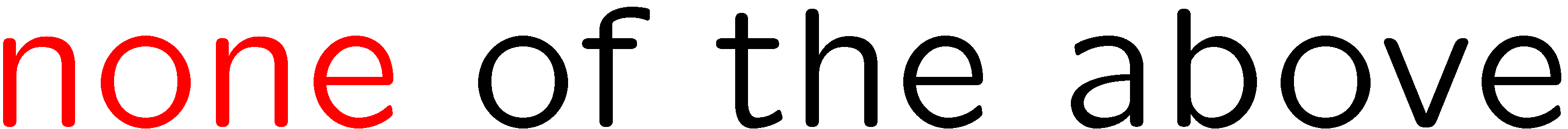 27
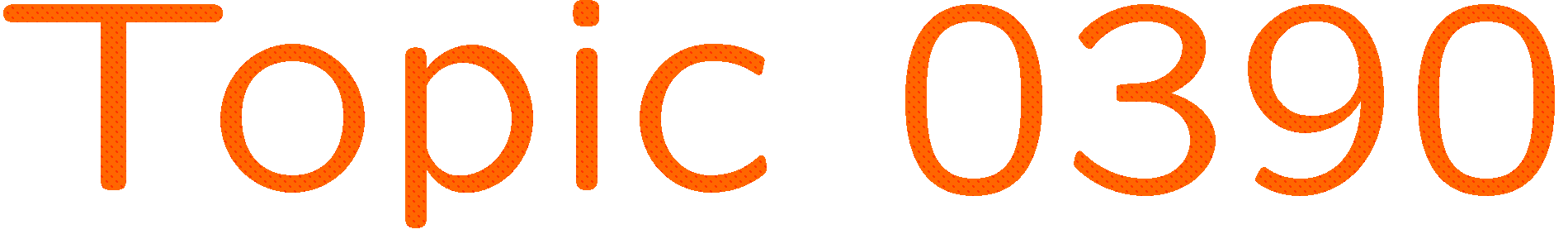 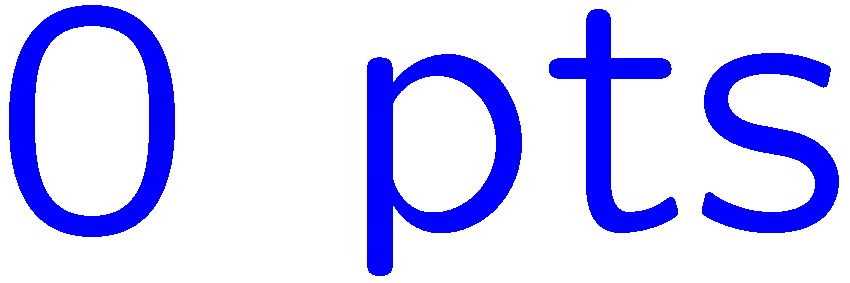 0 of 5
1+1=
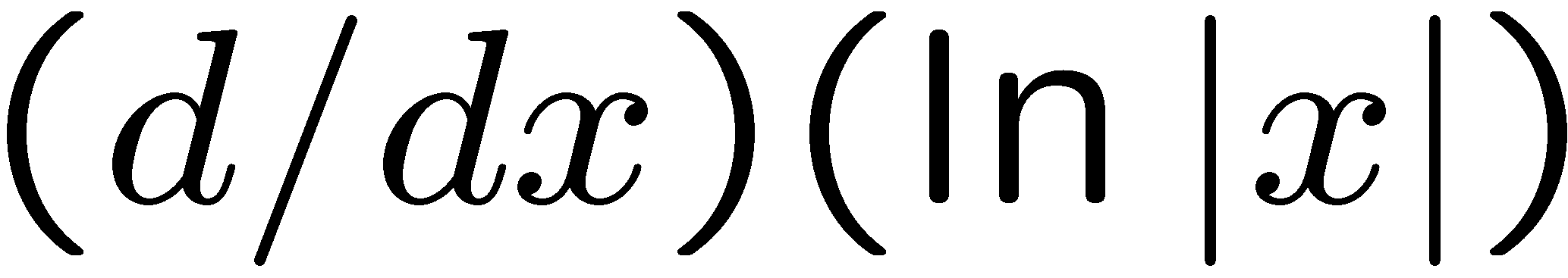 1
2
3
4
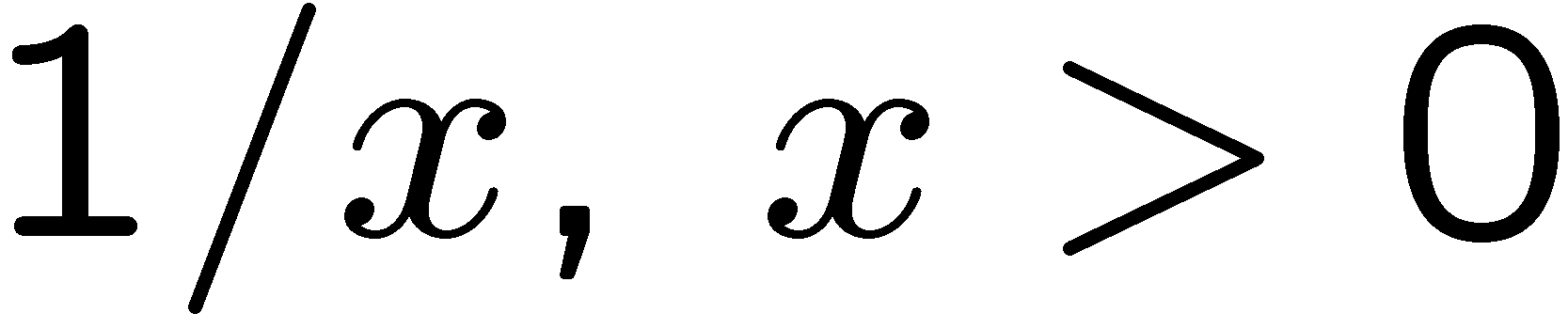 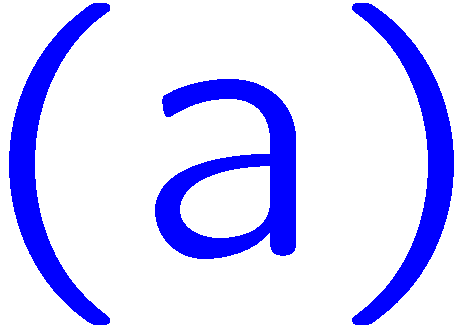 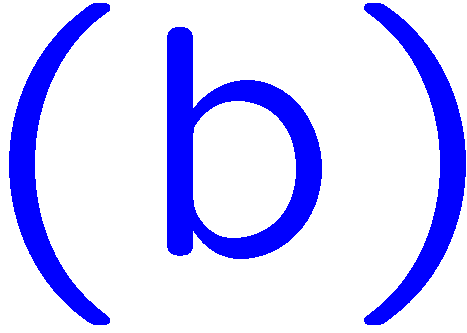 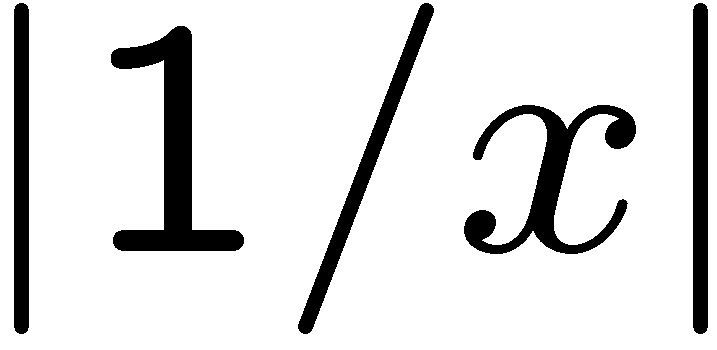 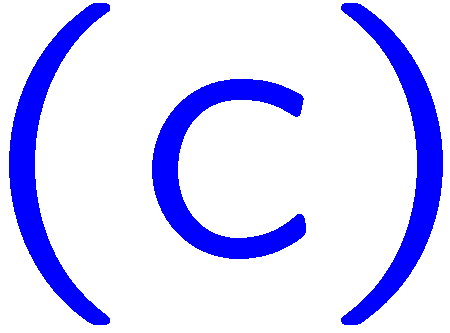 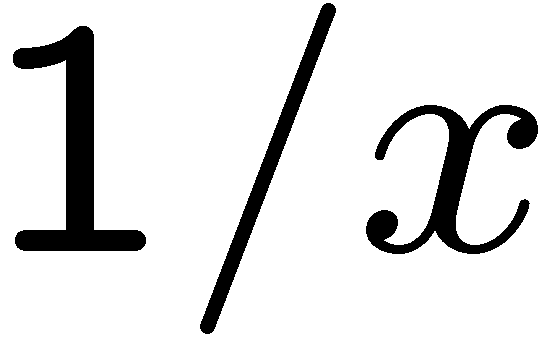 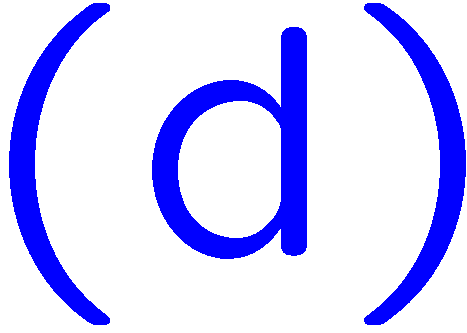 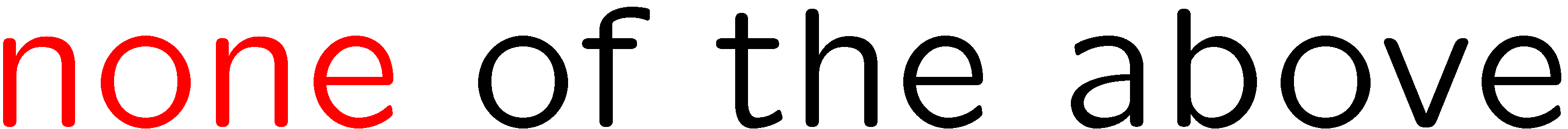 28
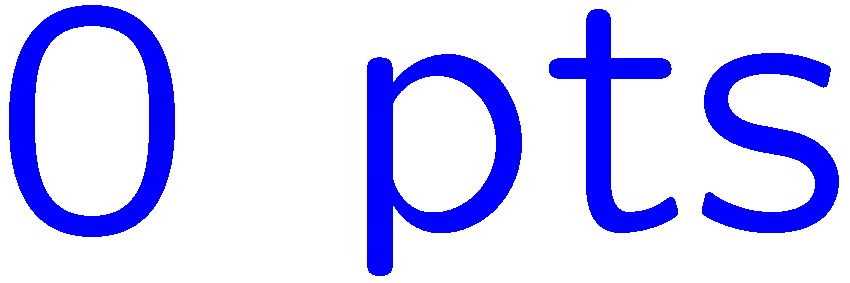 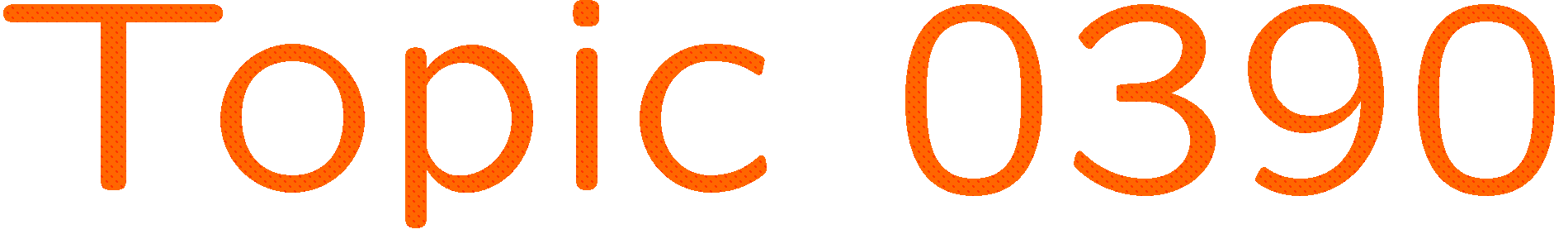 0 of 5
1+1=
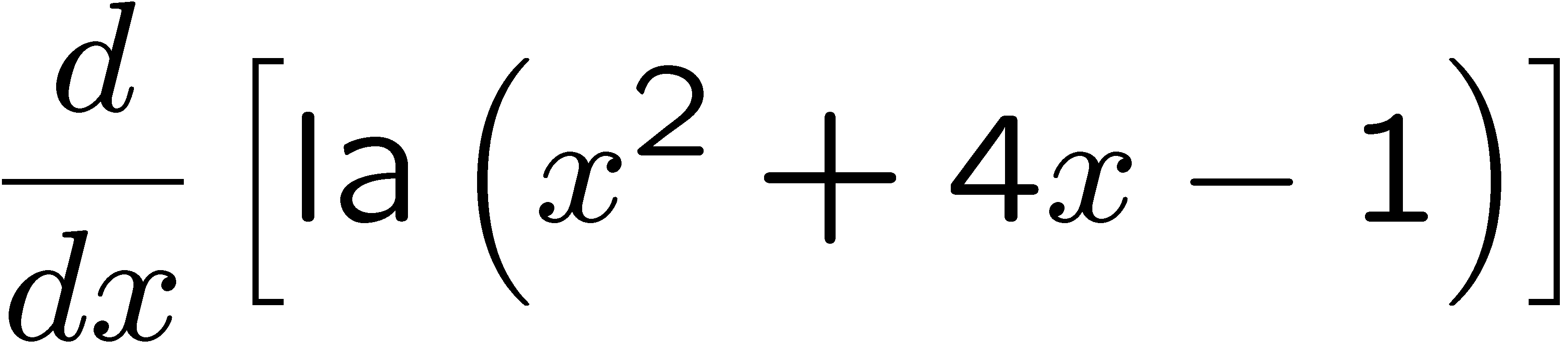 1
2
3
4
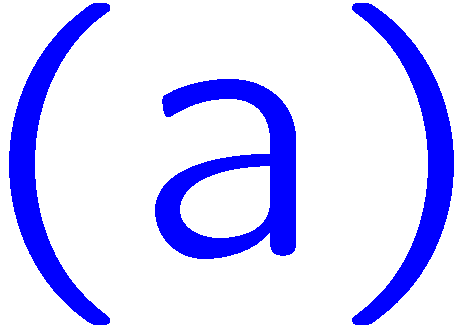 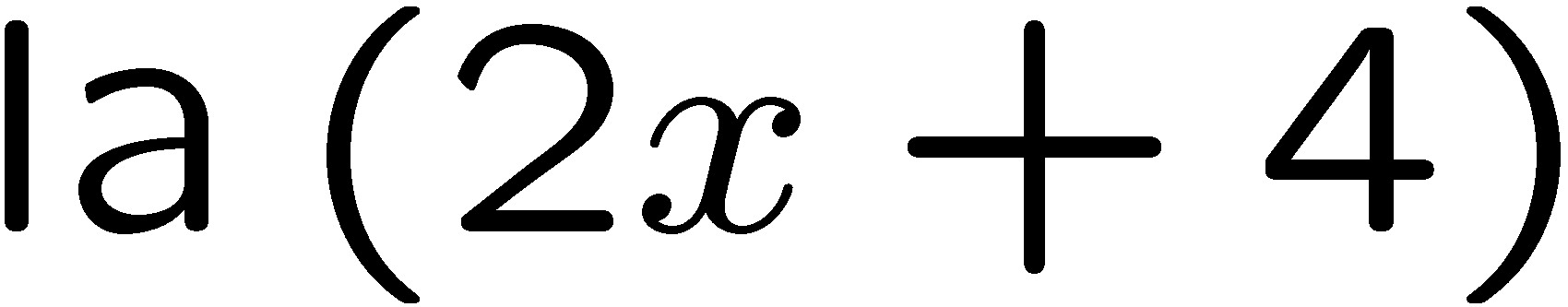 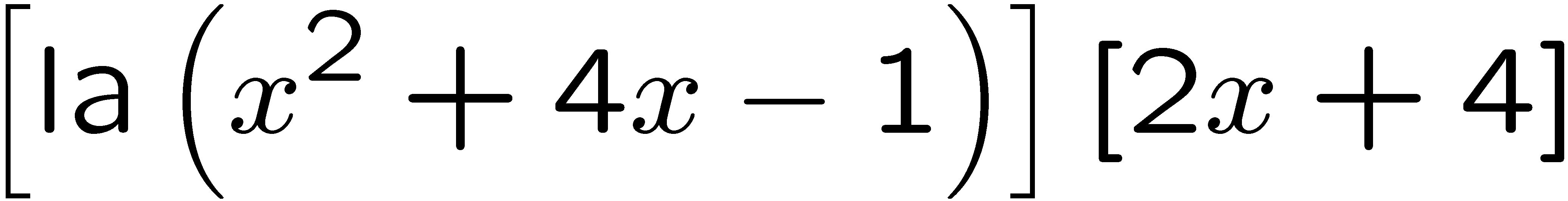 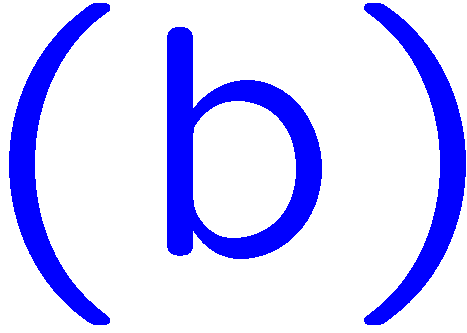 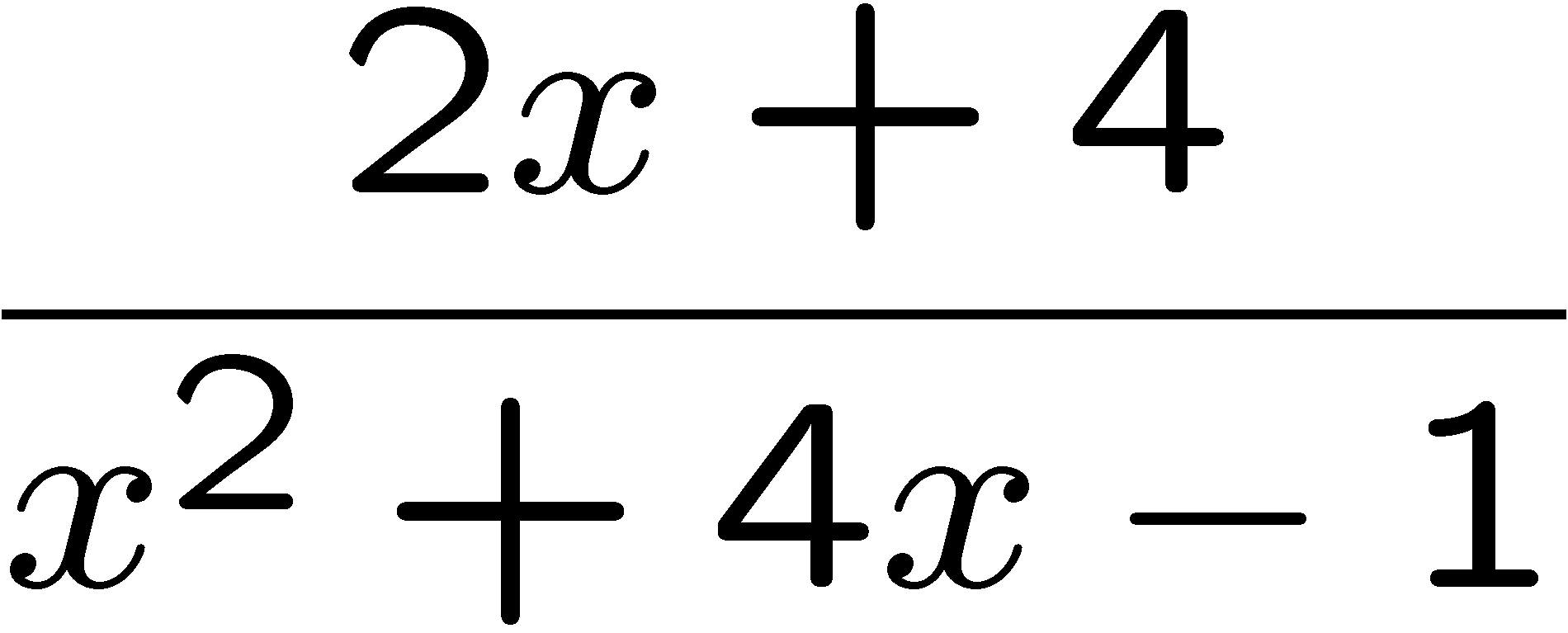 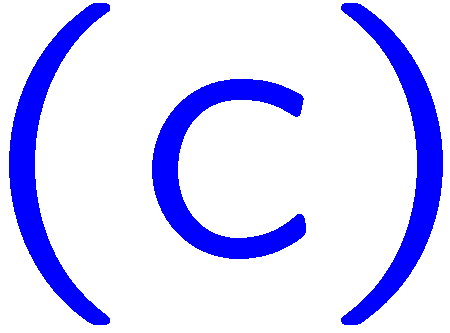 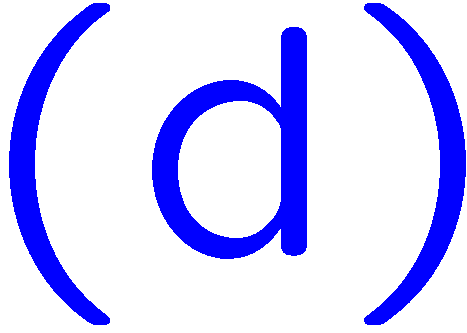 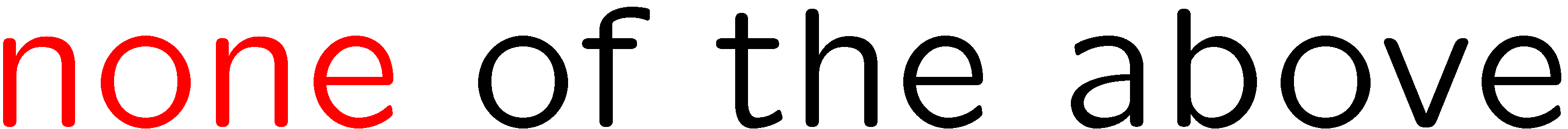 29
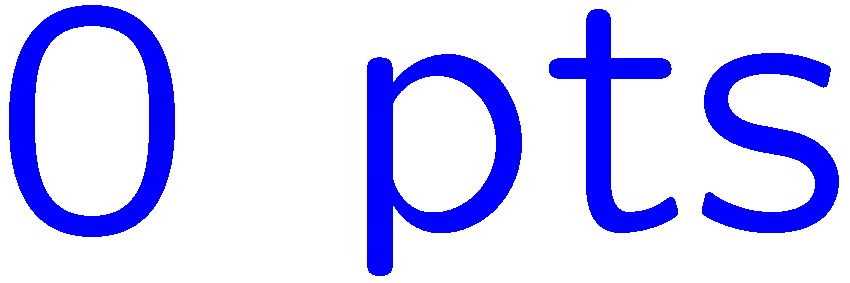 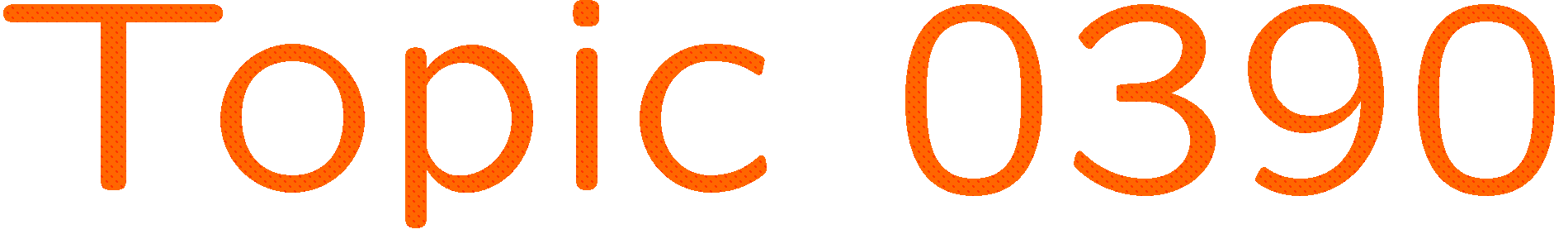 0 of 5
1+1=
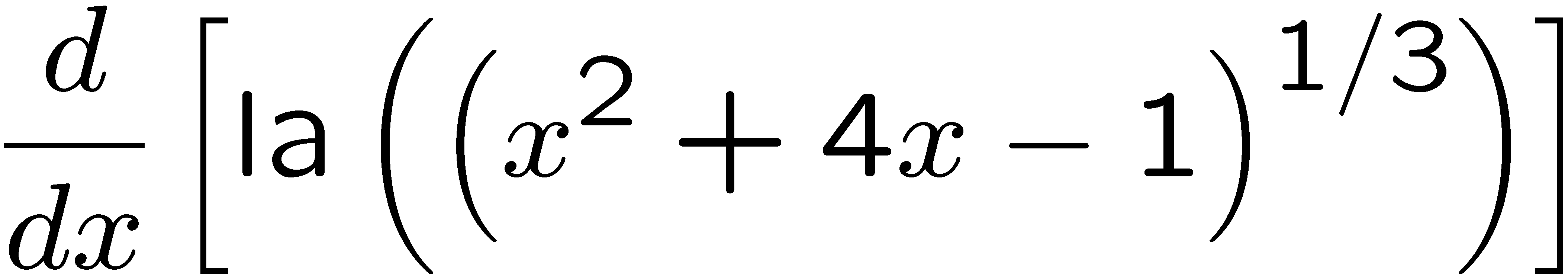 1
2
3
4
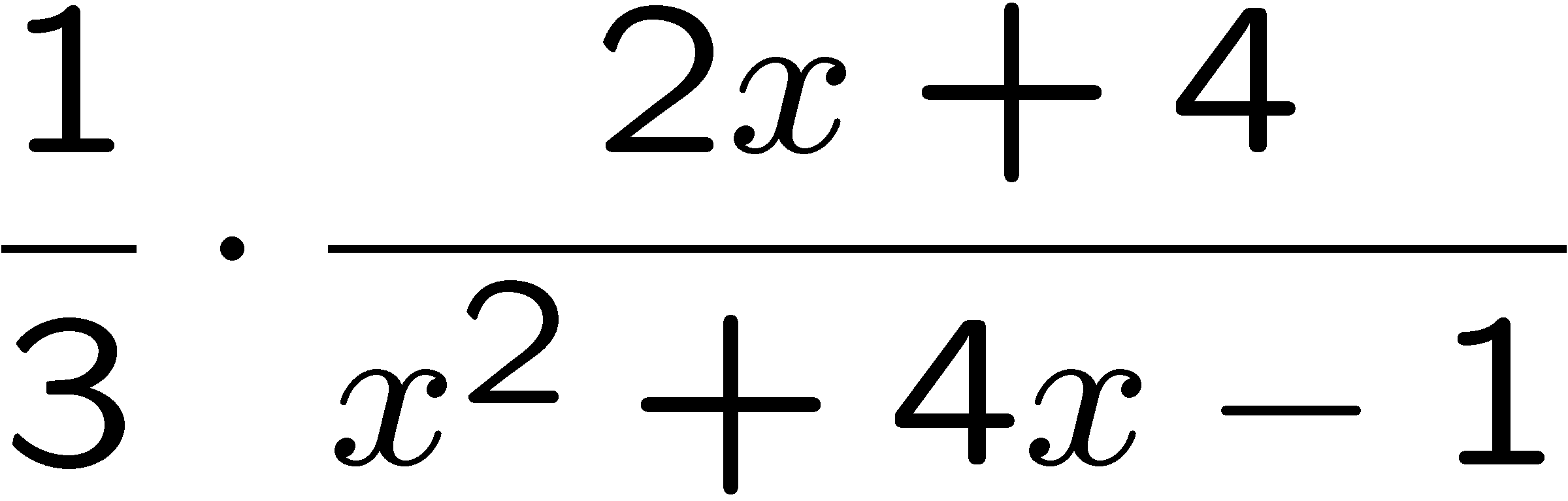 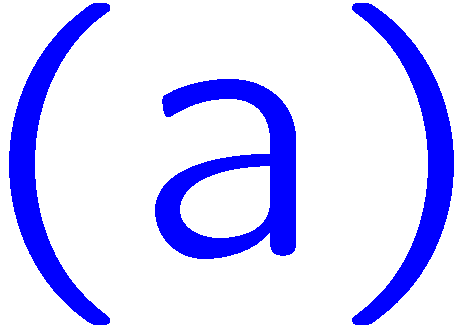 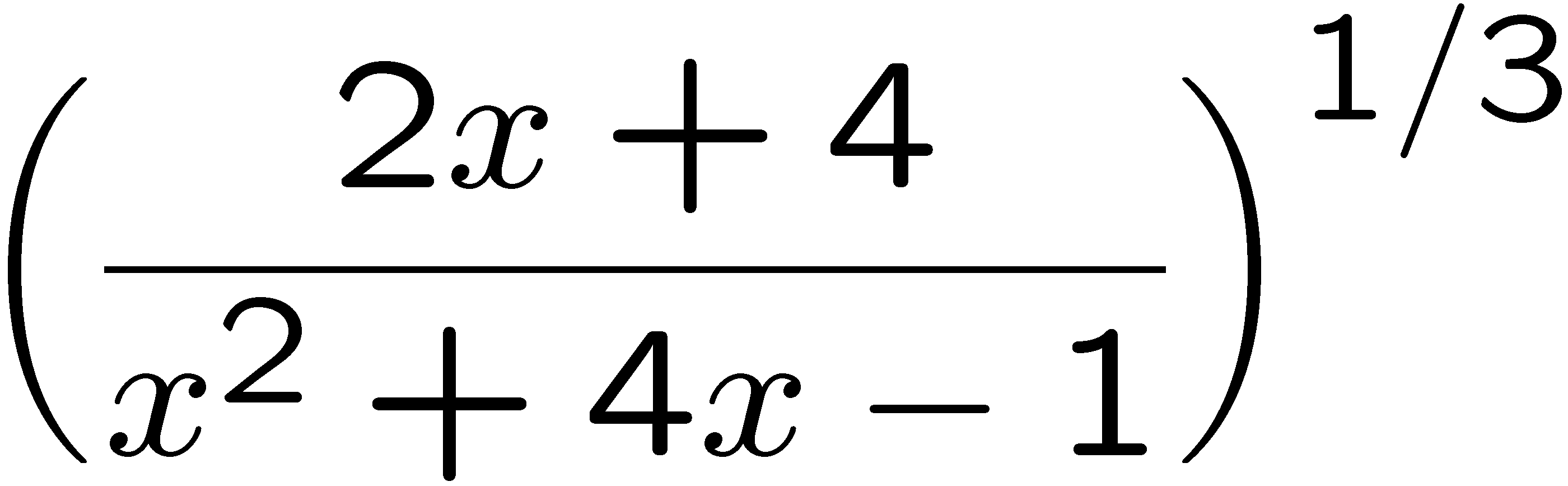 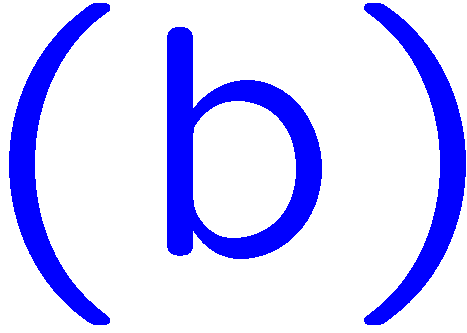 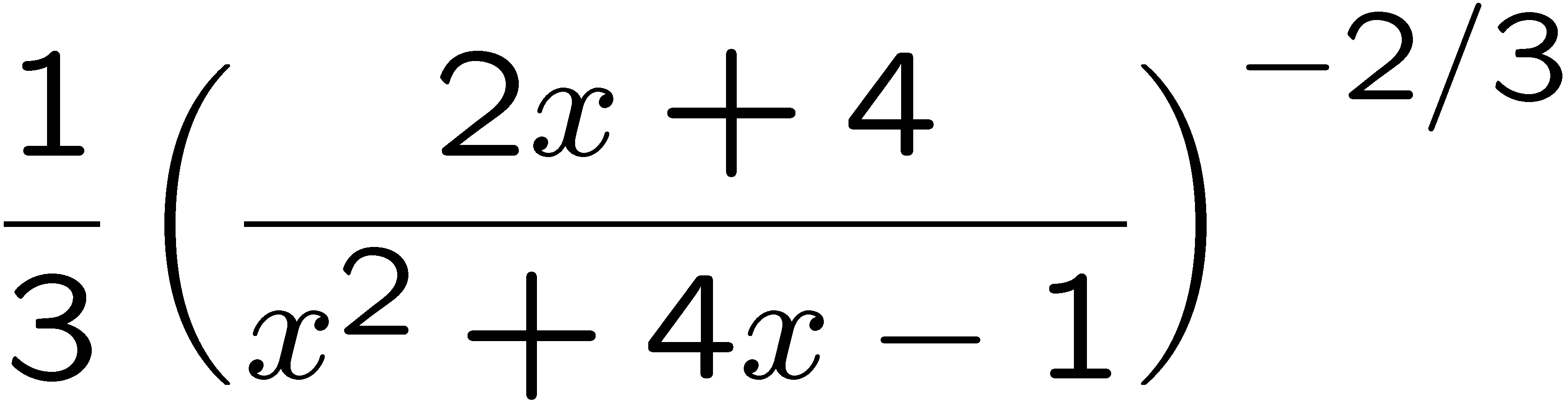 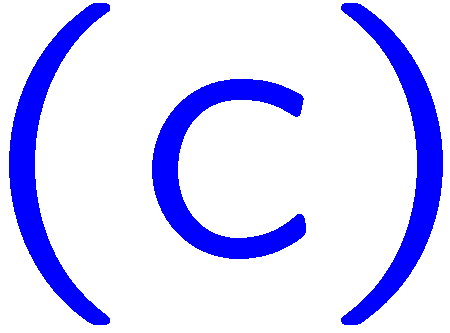 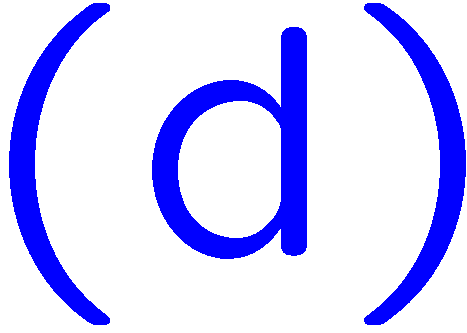 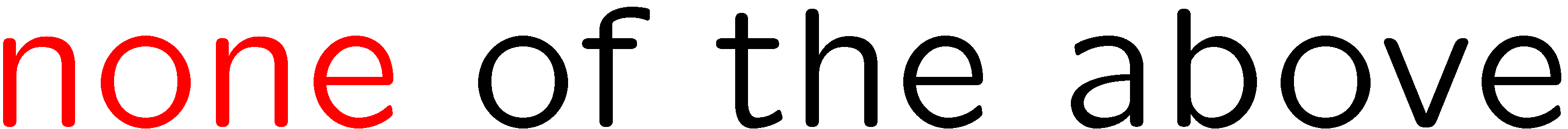 30
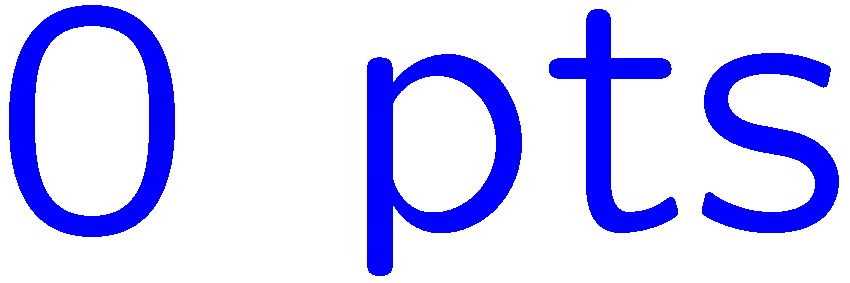 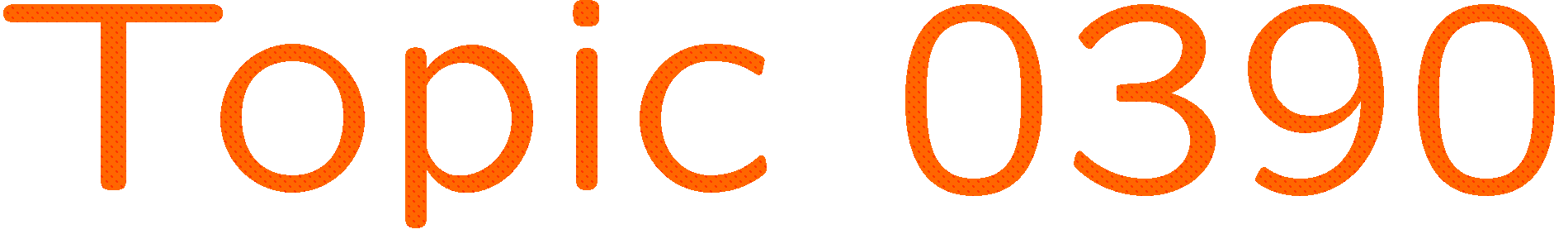 0 of 5
1+1=
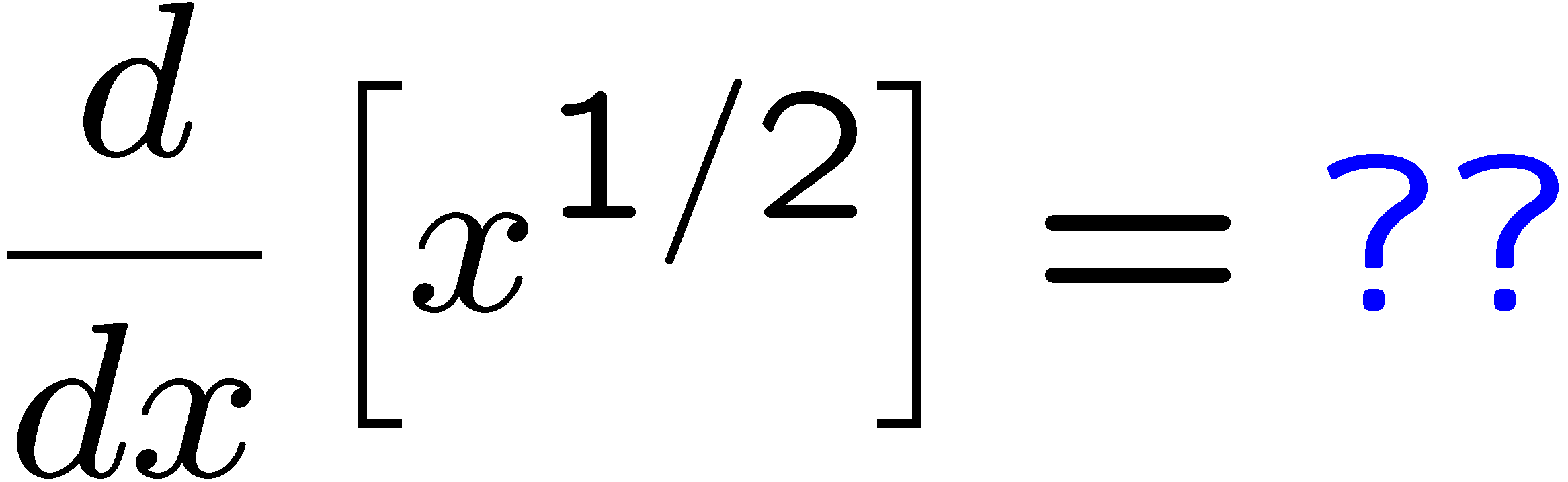 1
2
3
4
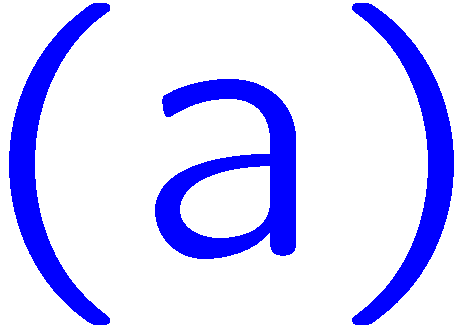 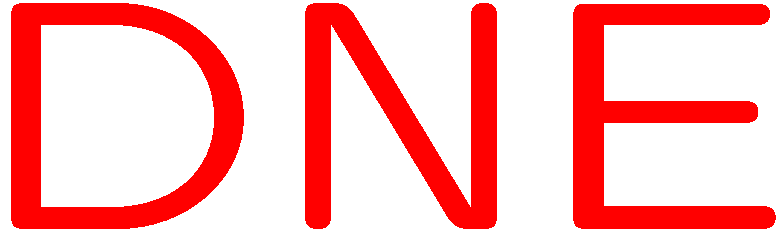 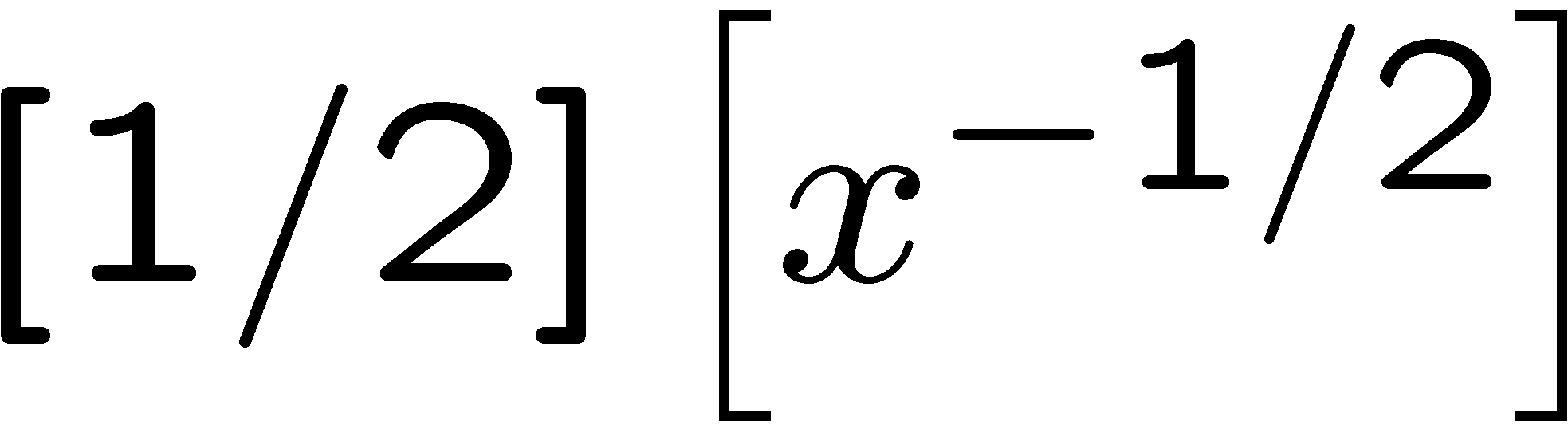 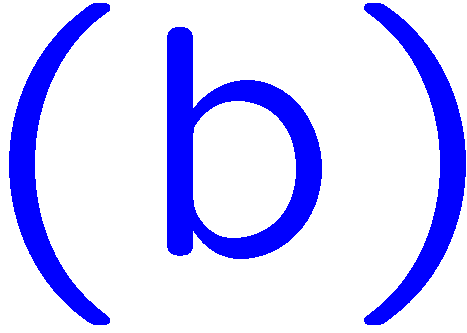 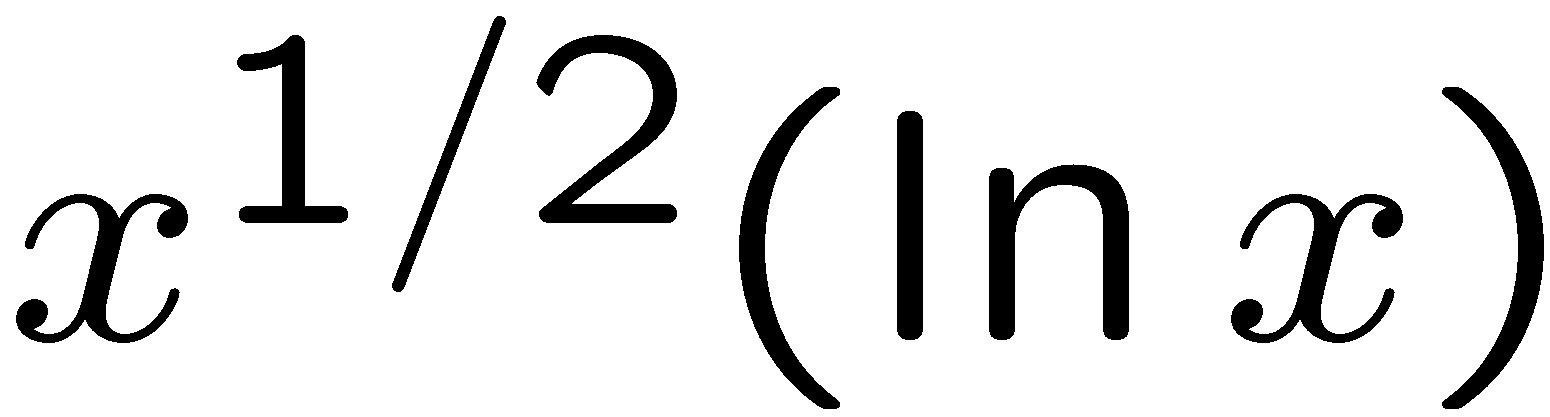 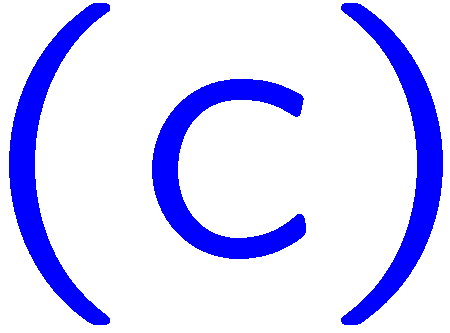 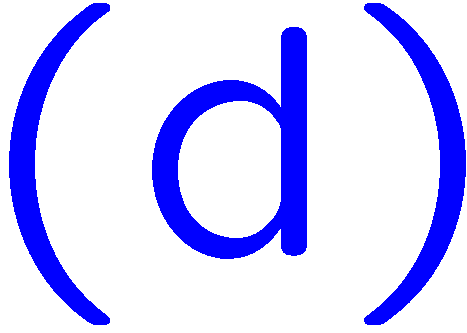 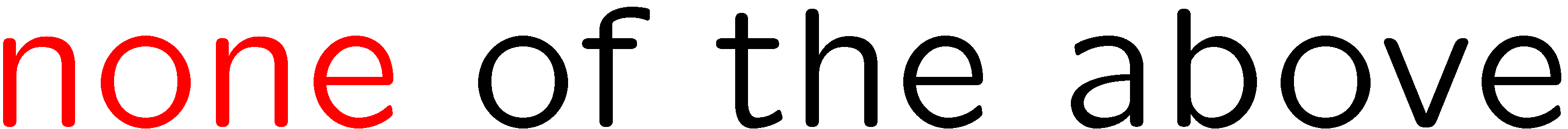 31
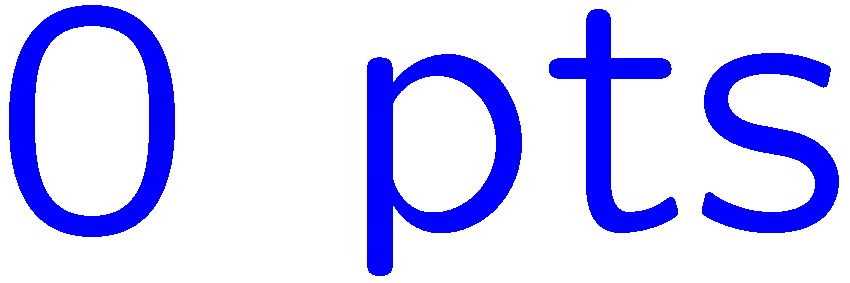 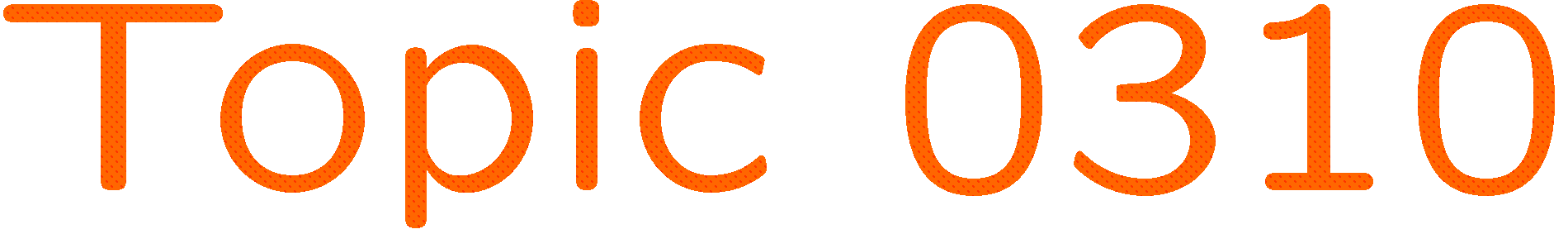 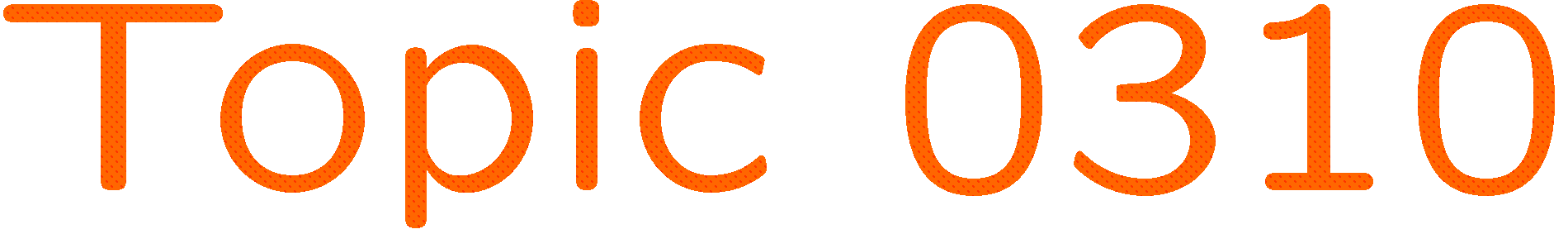 0 of 5
1+1=
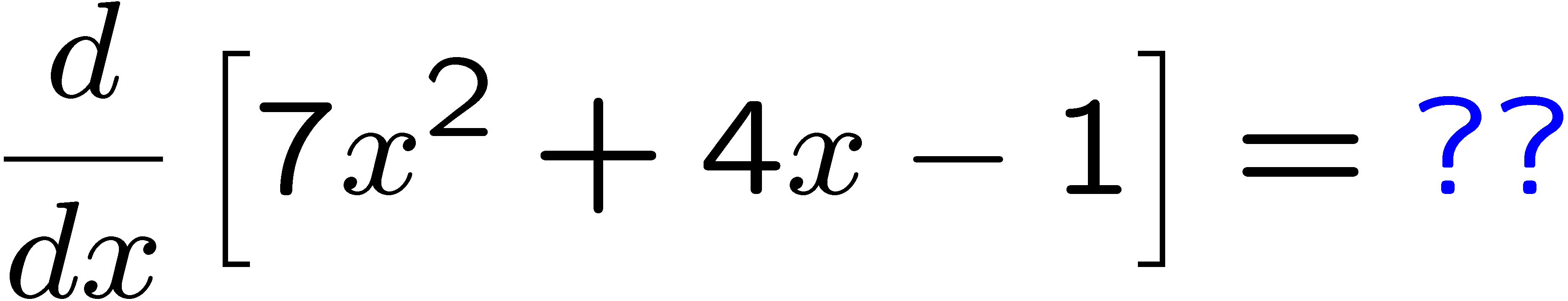 1
2
3
4
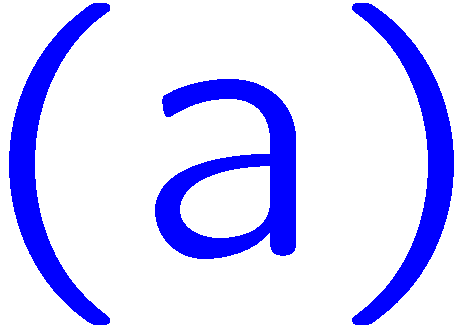 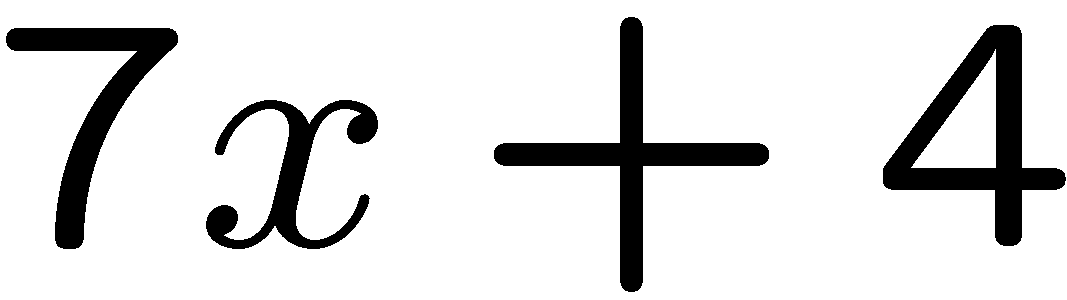 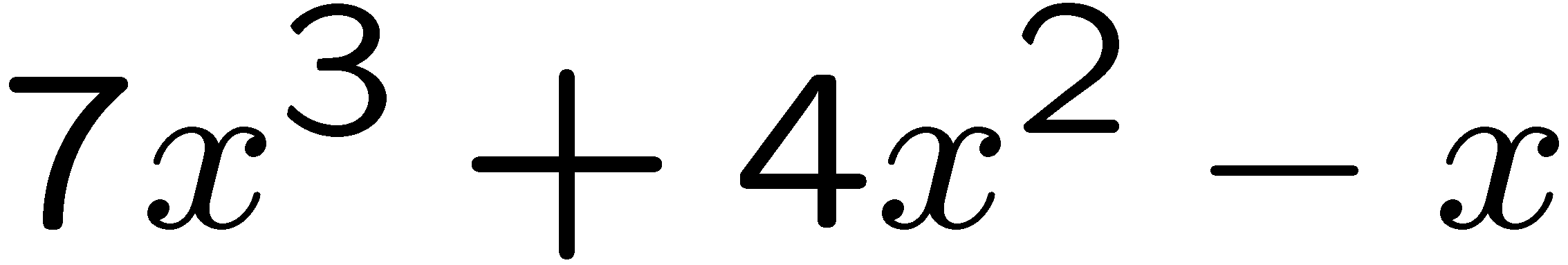 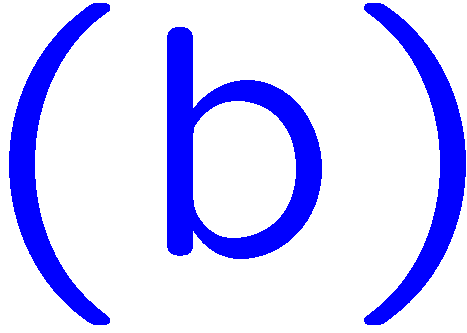 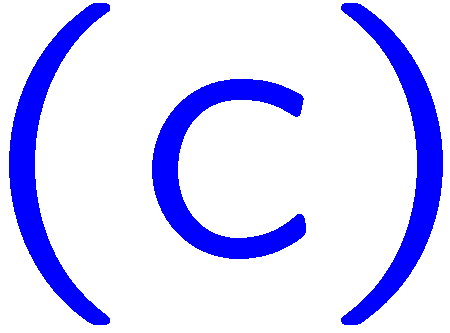 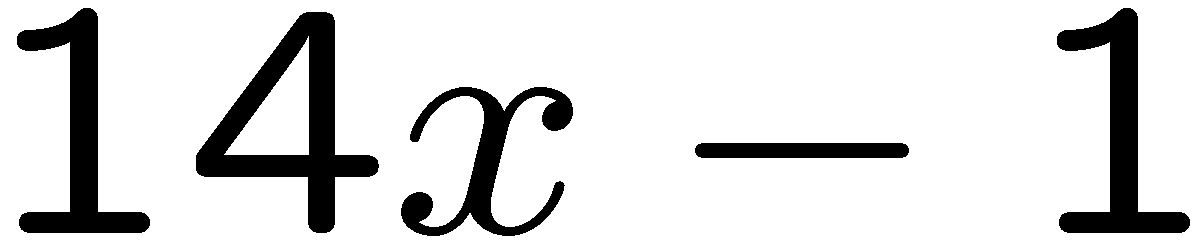 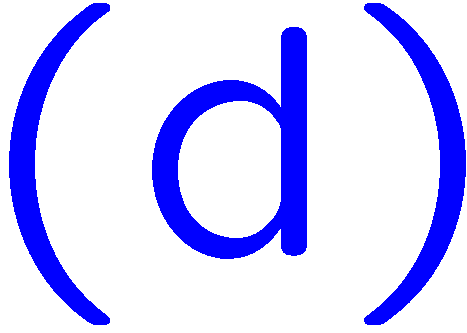 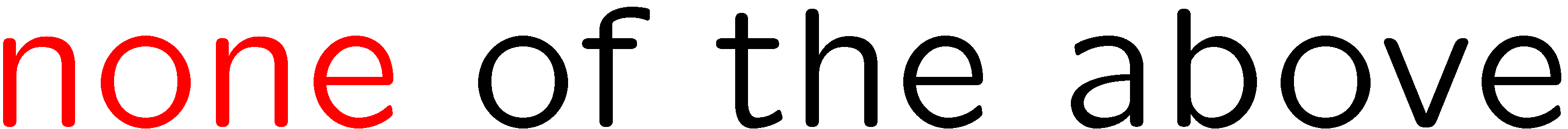 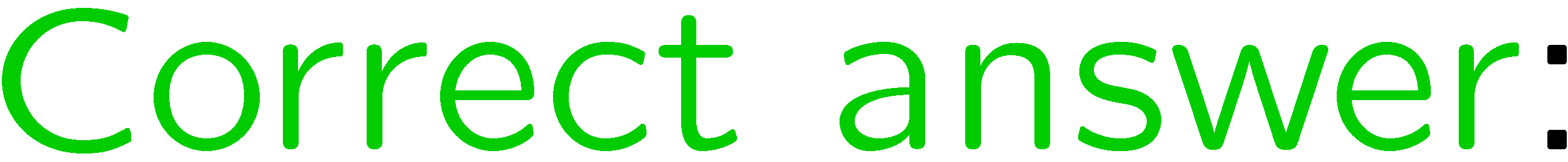 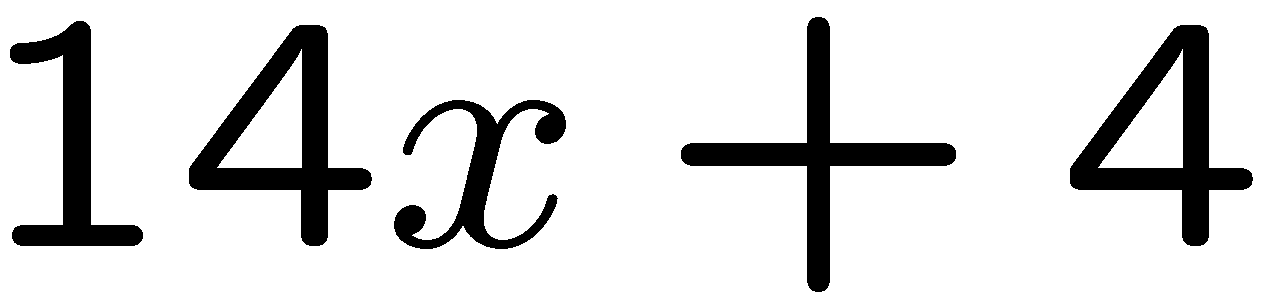 32
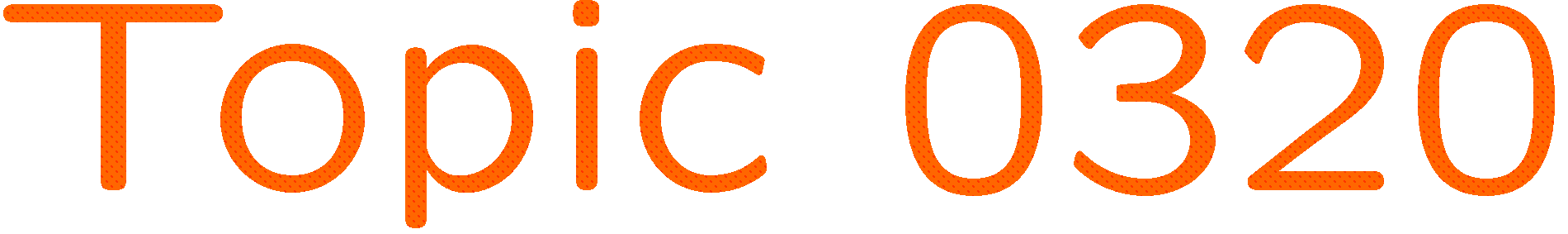 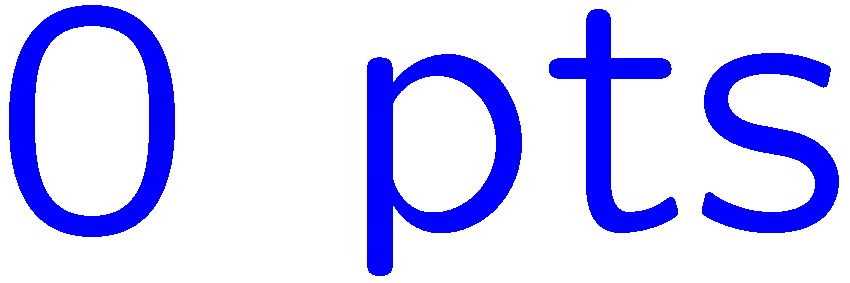 0 of 5
1+1=
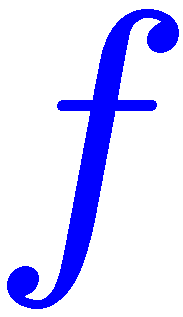 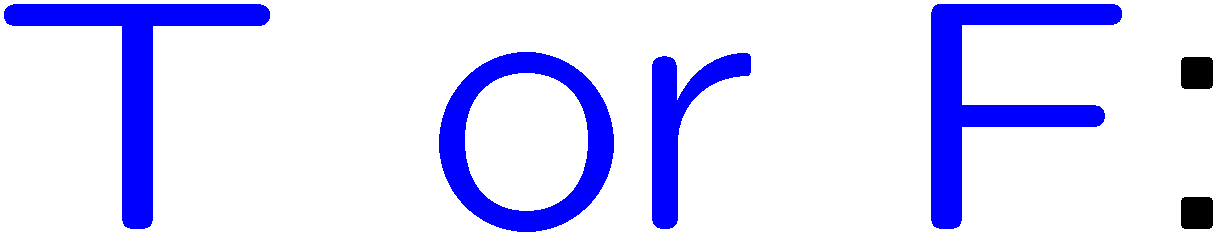 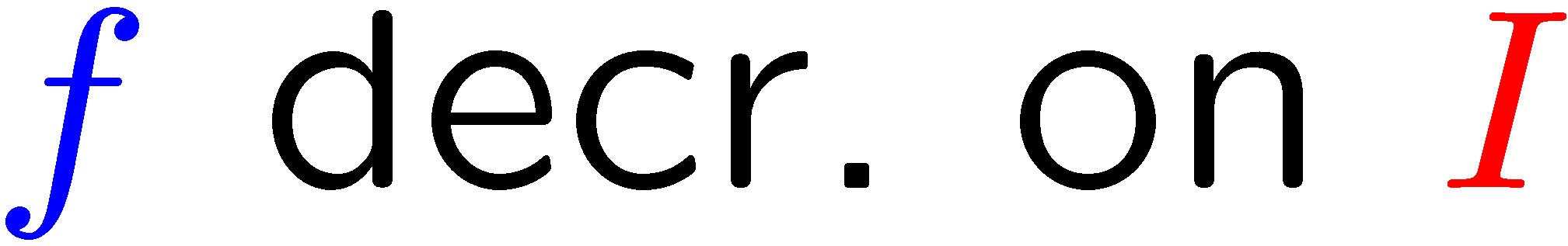 1
2
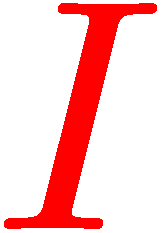 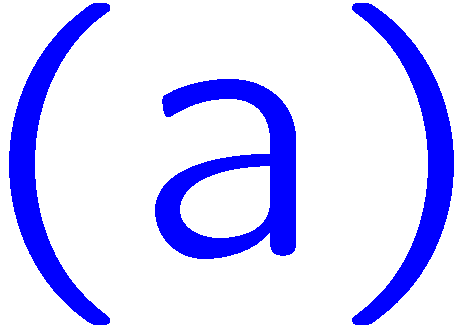 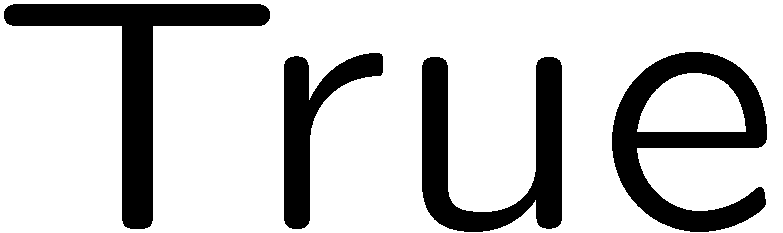 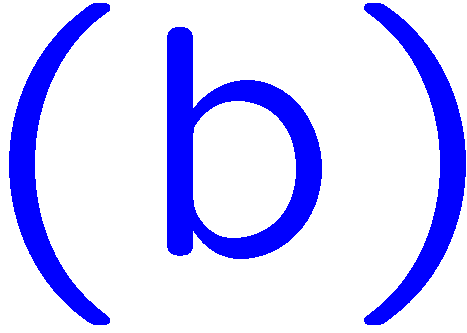 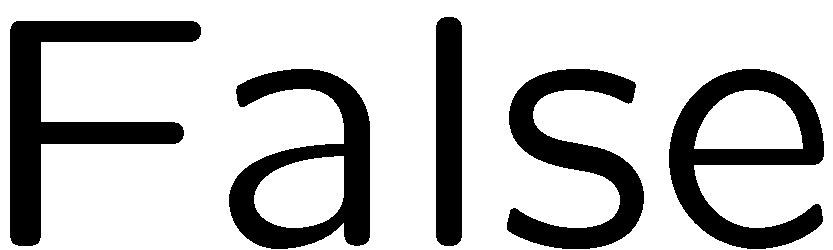 33
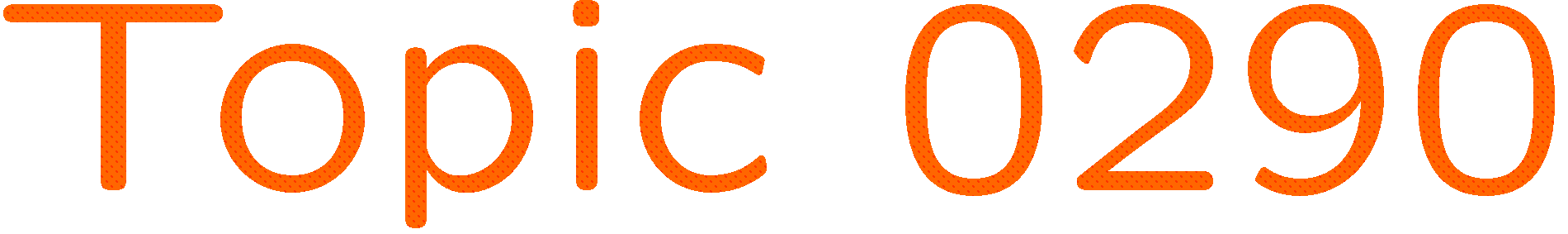 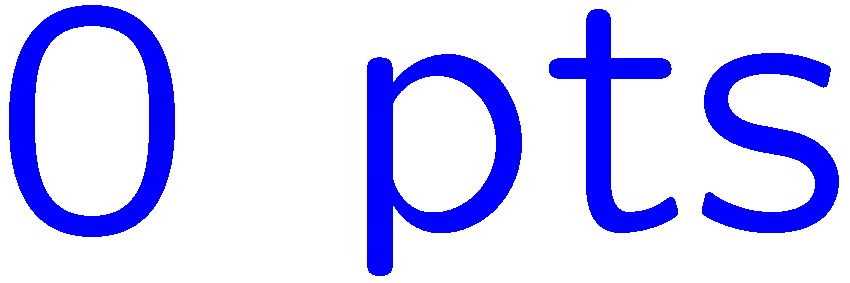 0 of 5
1+1=
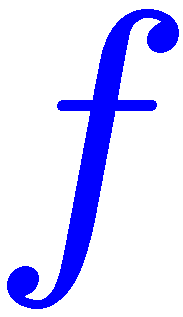 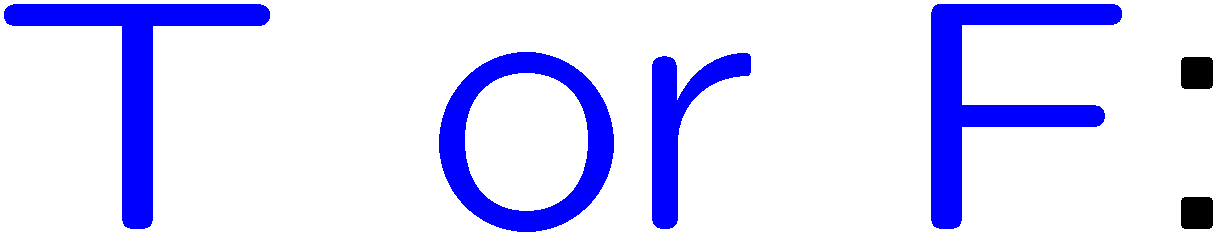 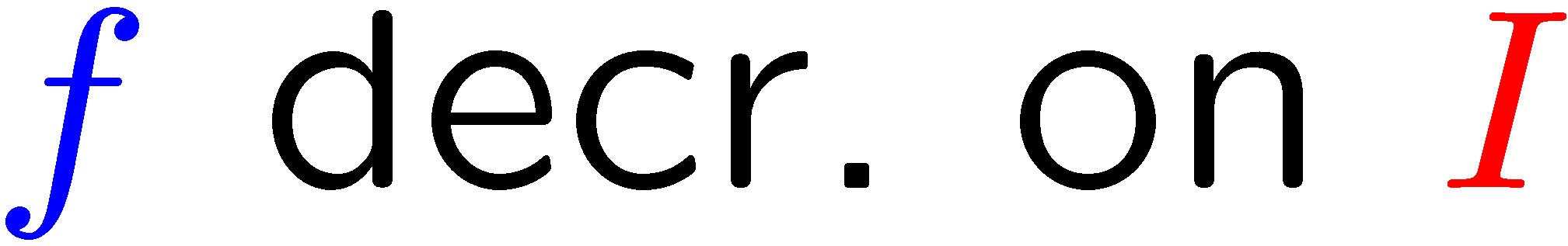 1
2
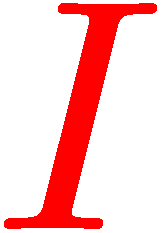 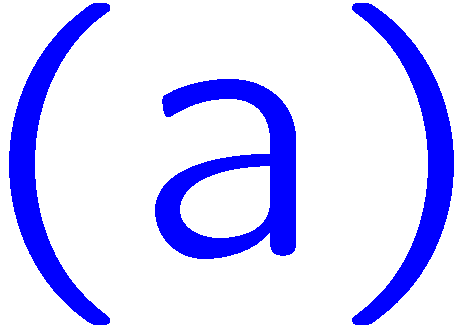 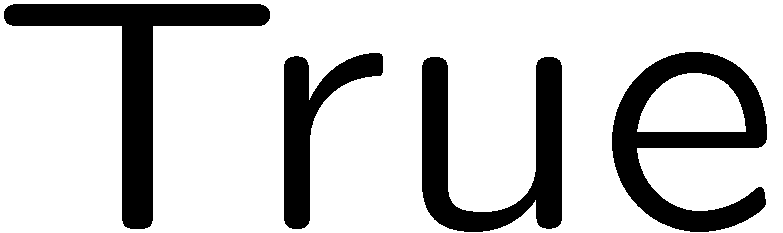 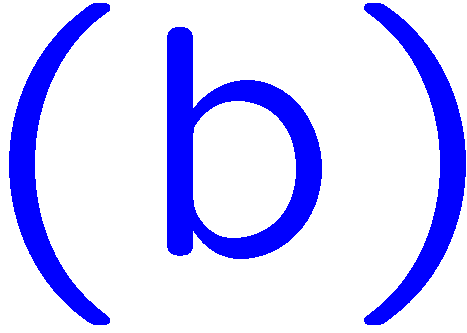 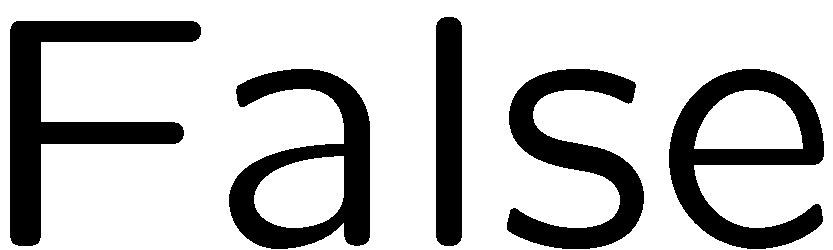 34
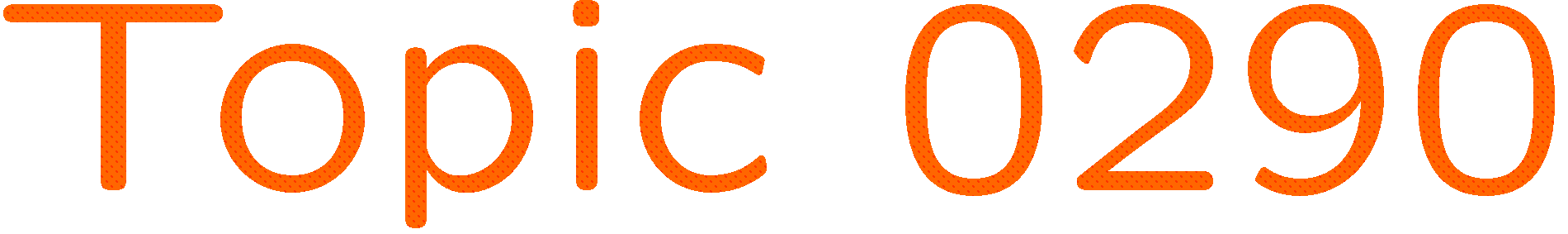 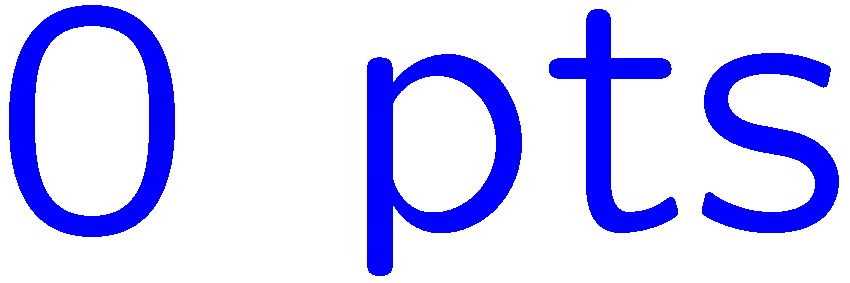 0 of 5
1+1=
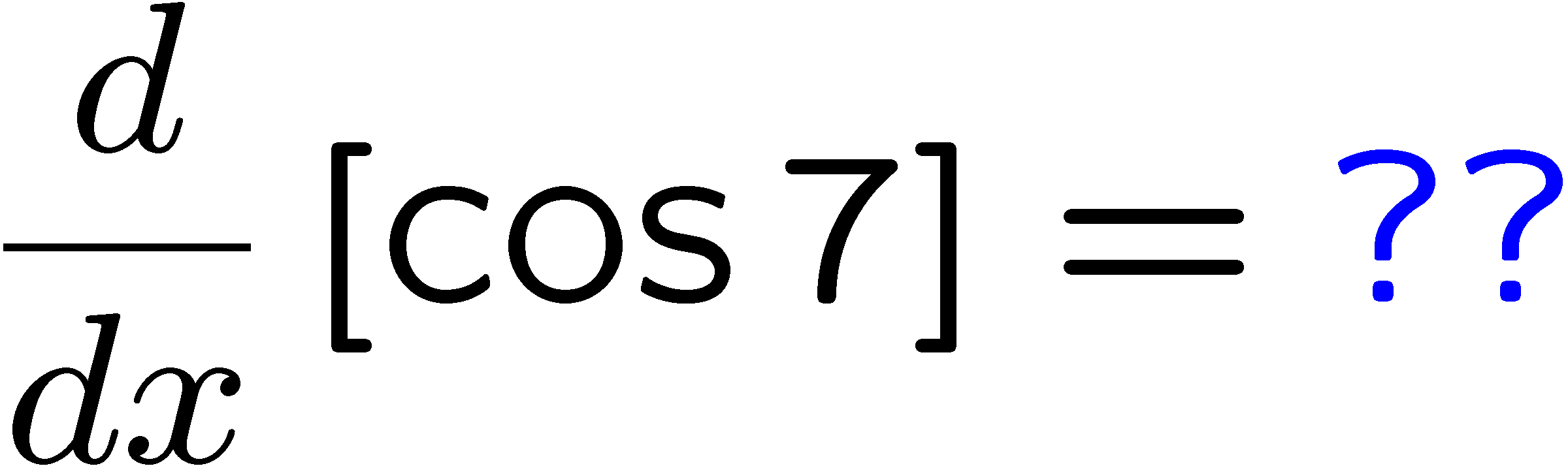 1
2
3
4
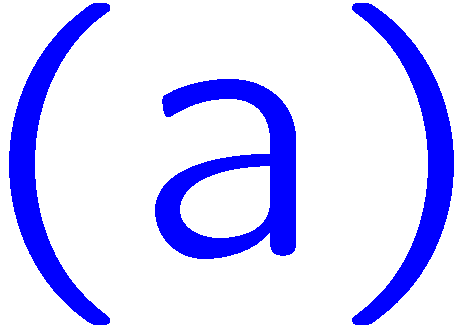 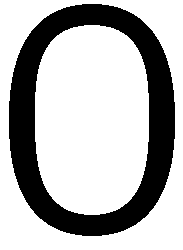 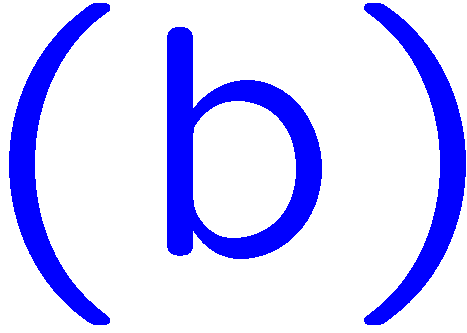 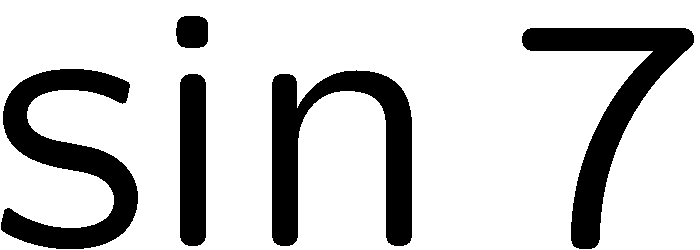 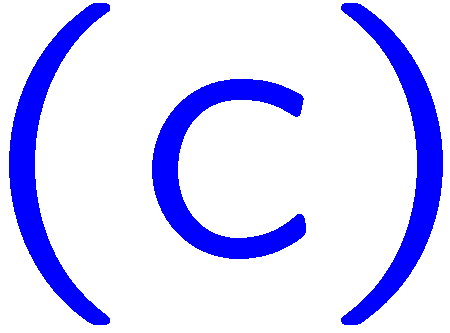 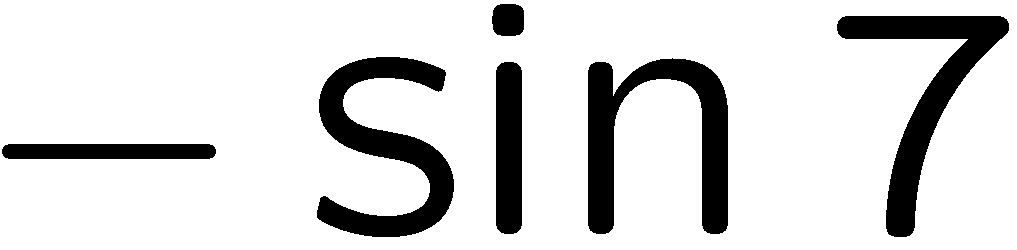 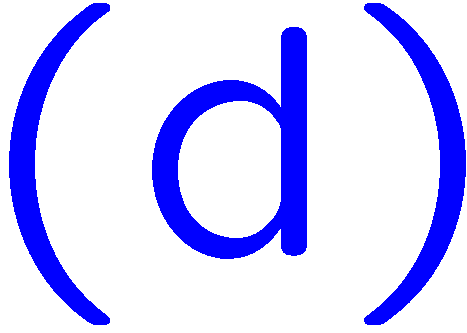 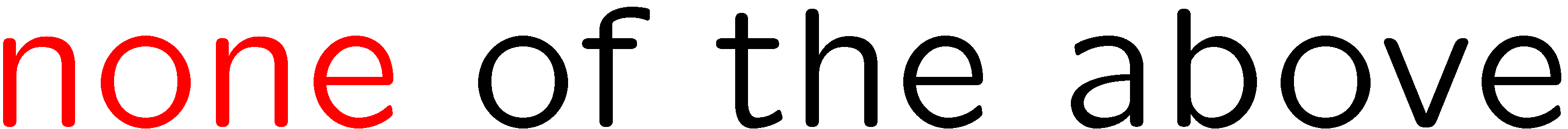 35
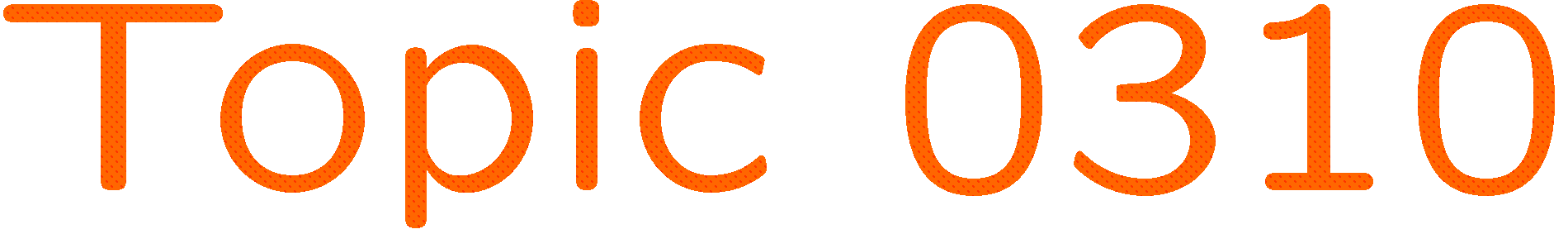 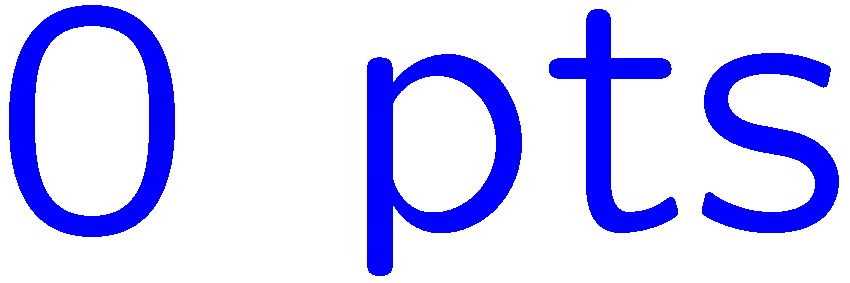 0 of 5
1+1=
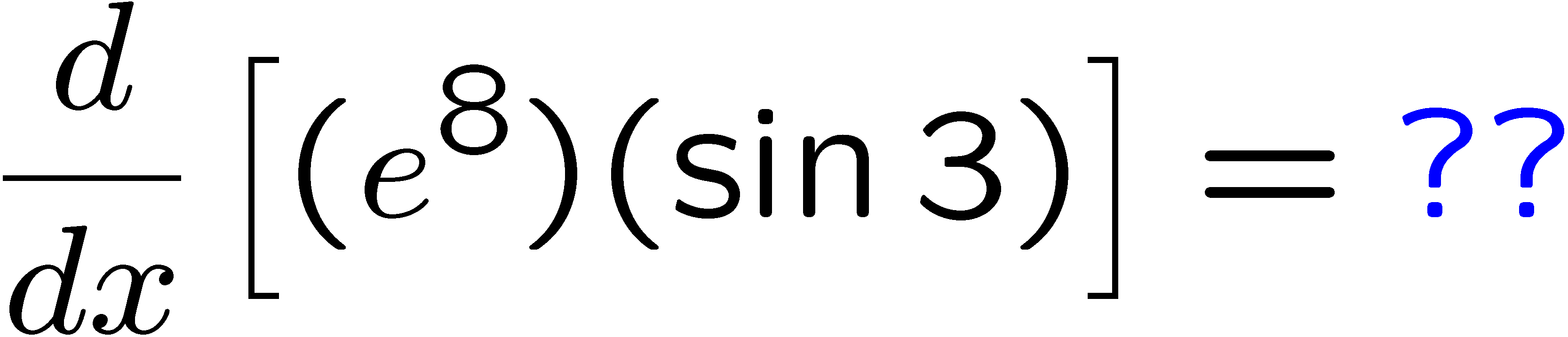 1
2
3
4
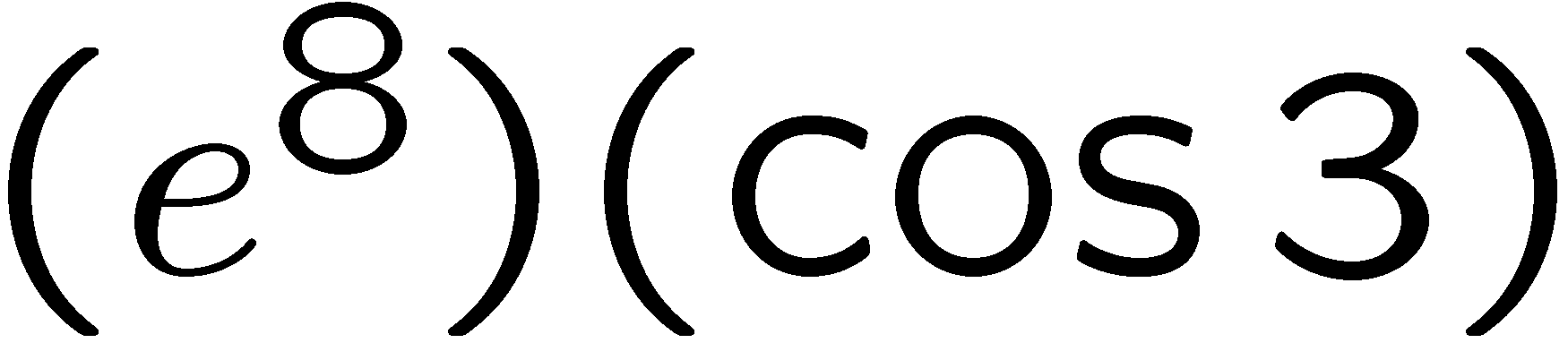 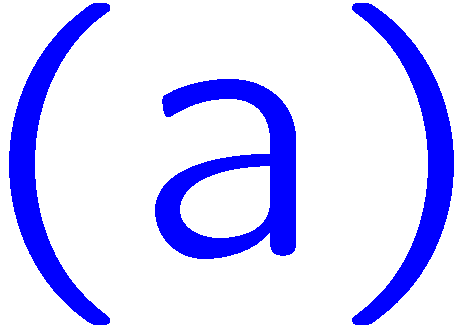 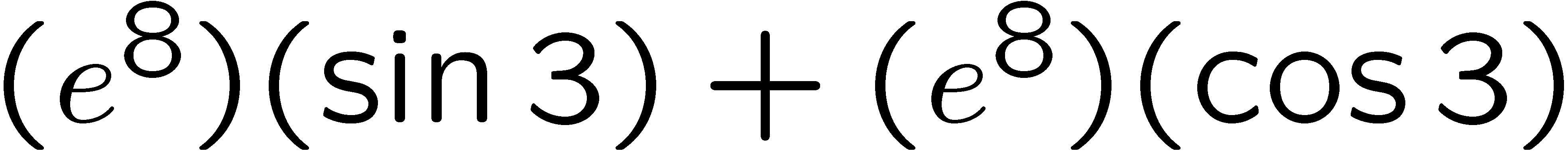 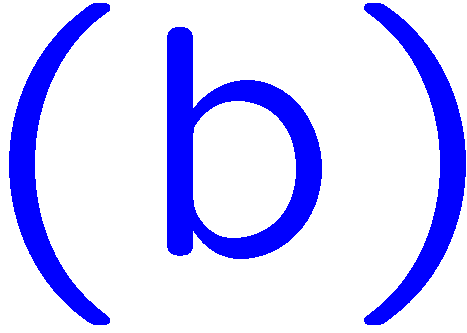 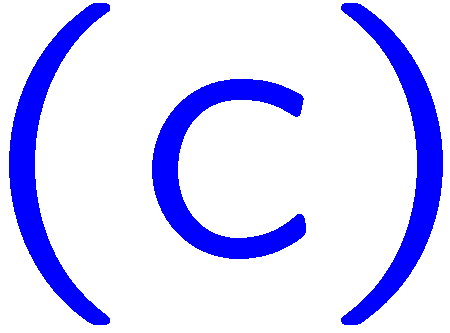 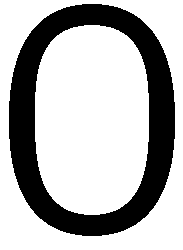 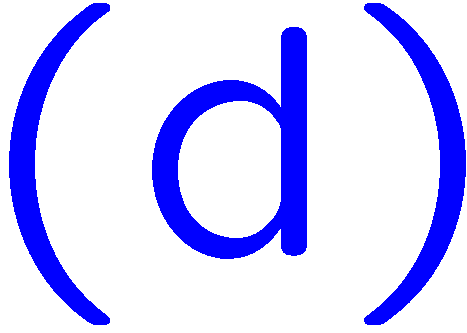 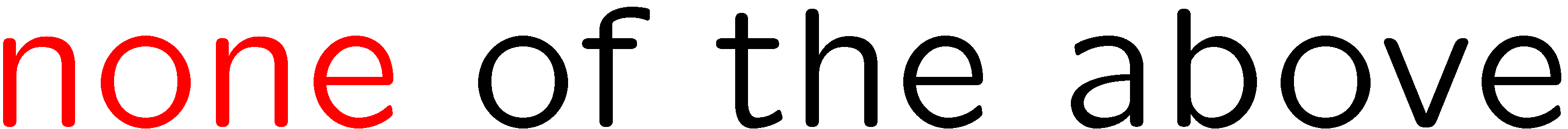 36
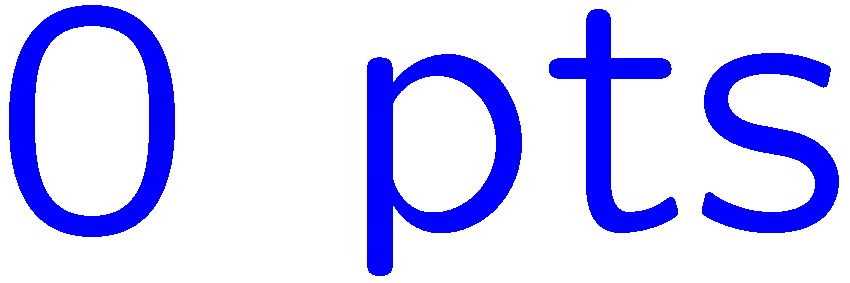 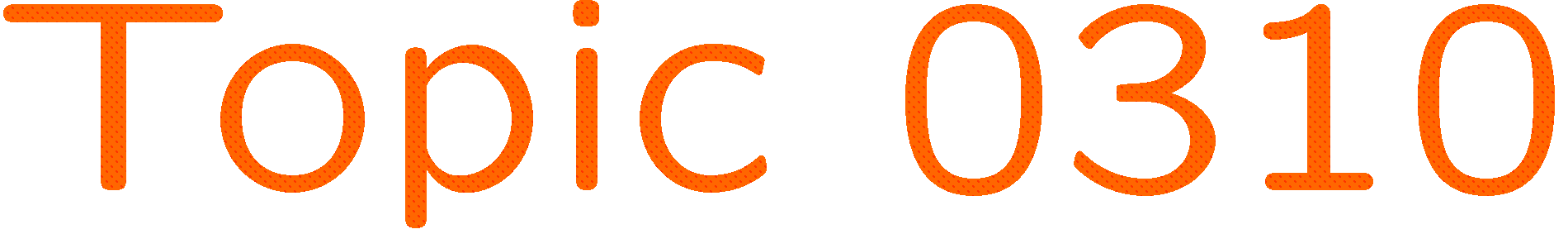 0 of 5
1+1=
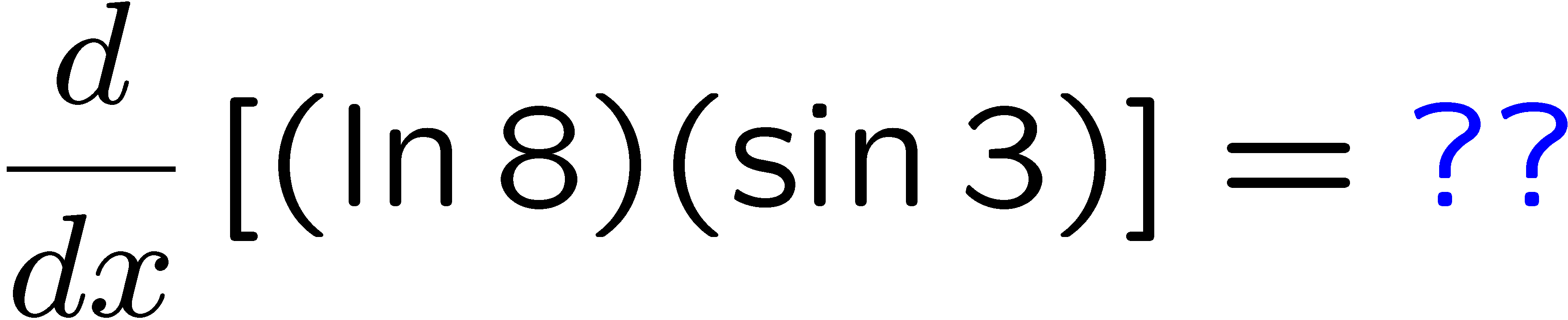 1
2
3
4
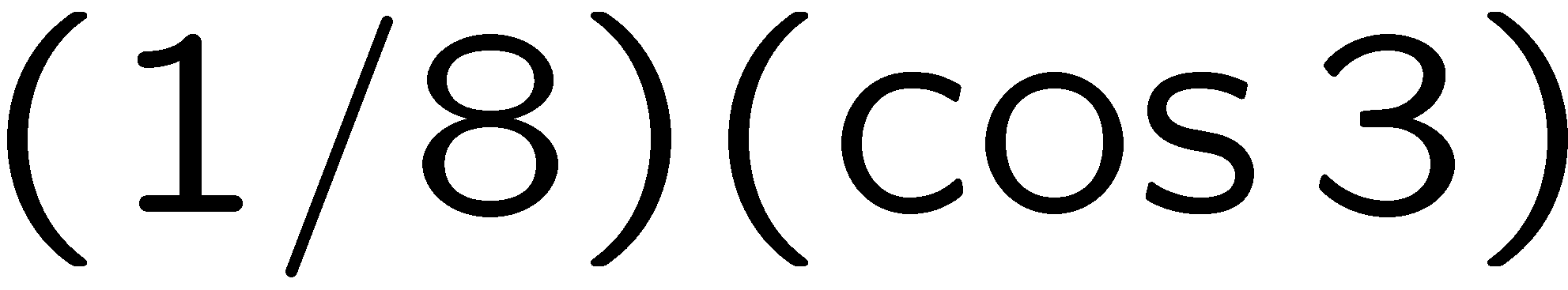 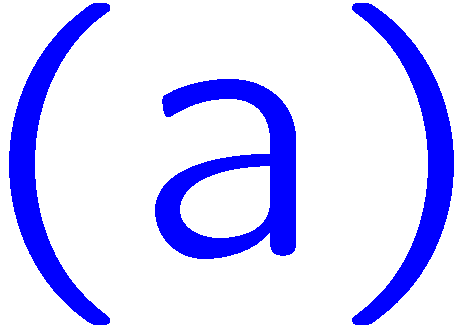 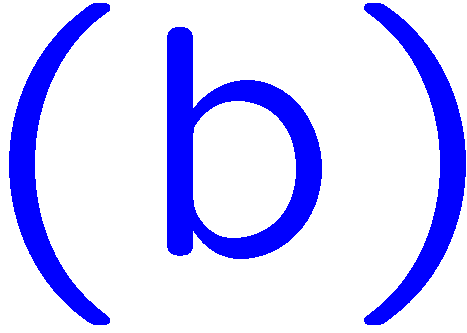 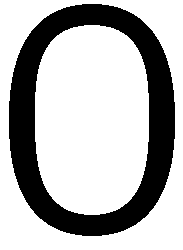 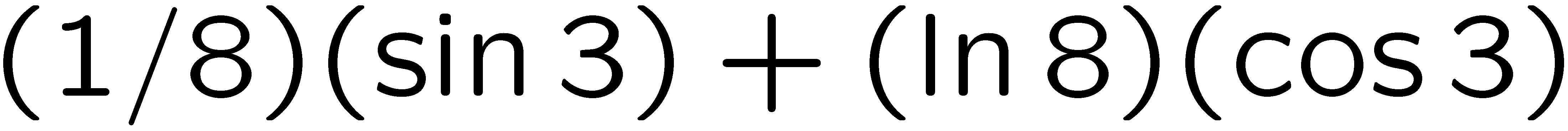 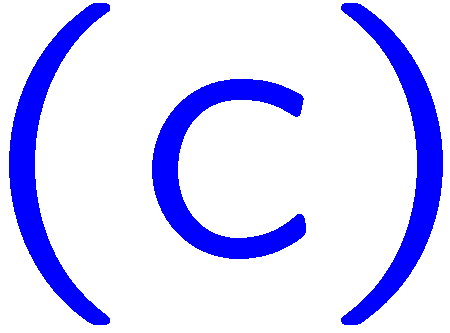 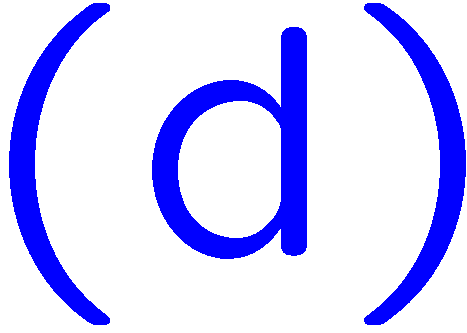 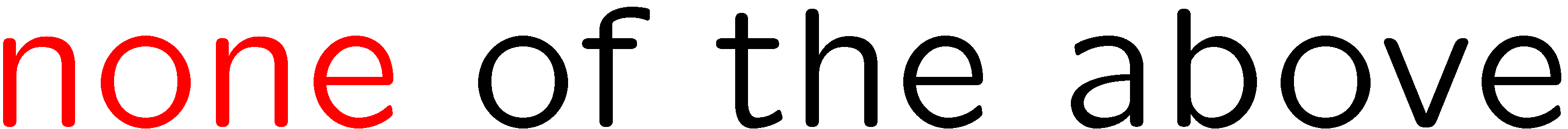 37
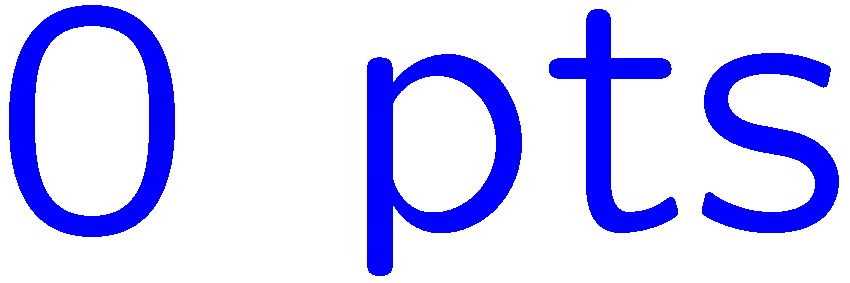 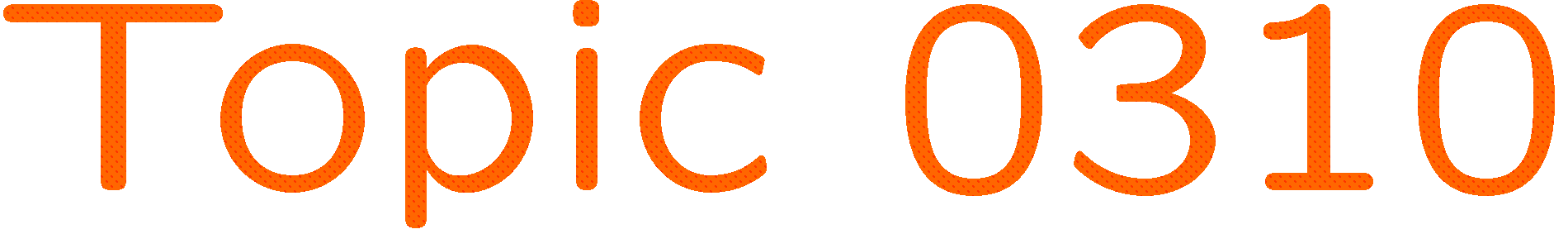 0 of 5
1+1=
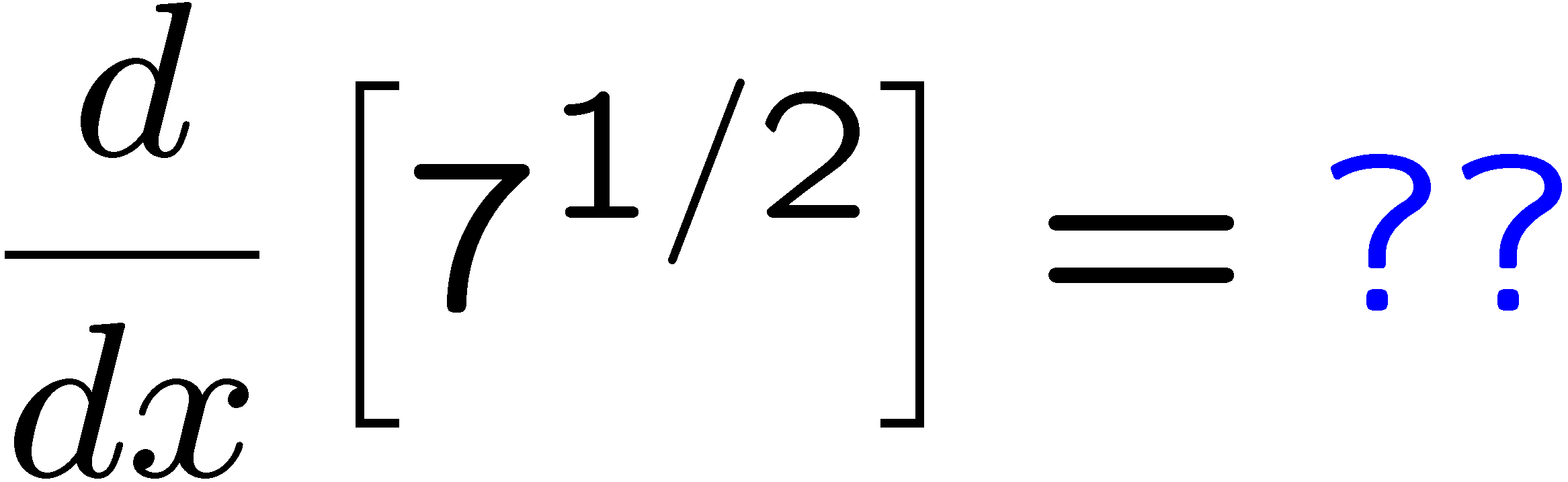 1
2
3
4
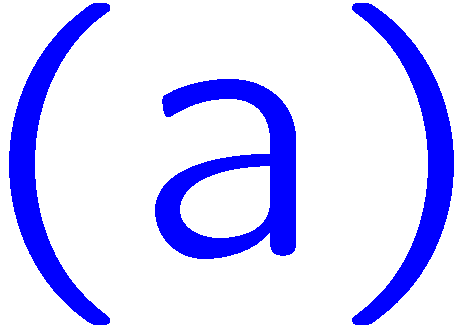 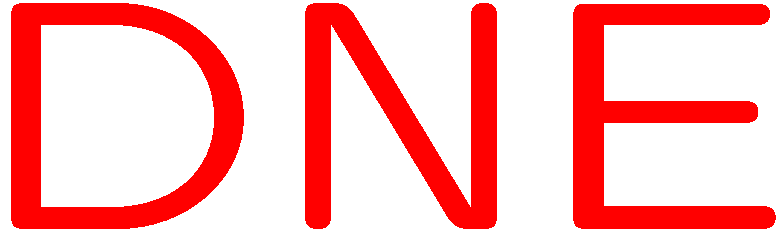 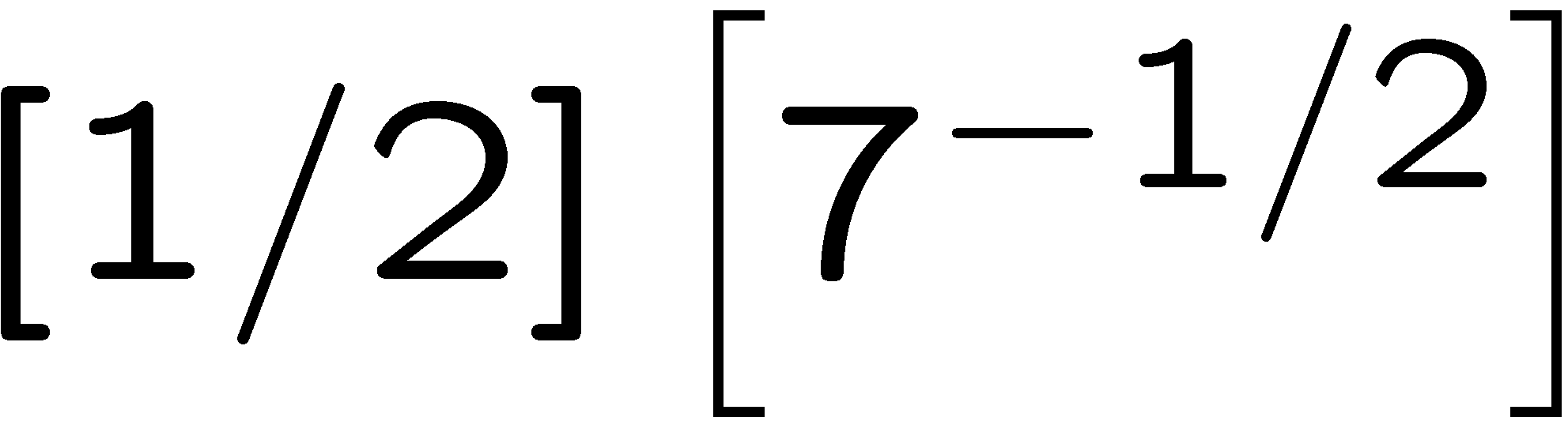 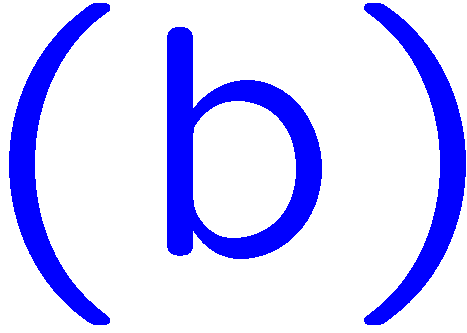 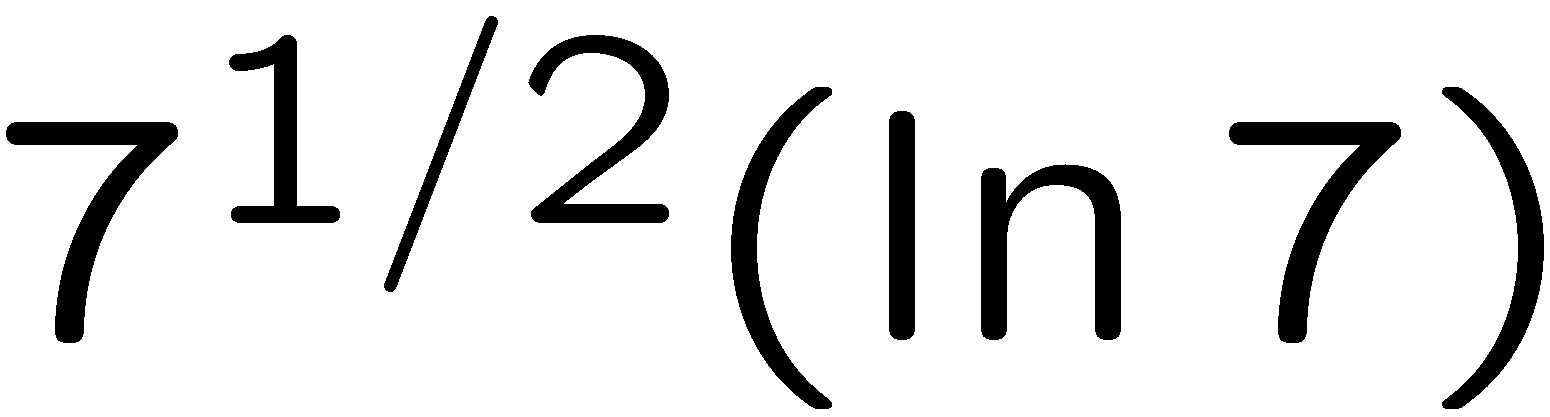 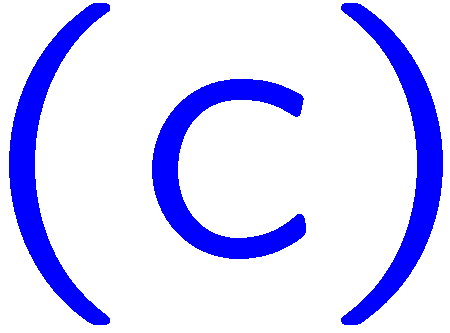 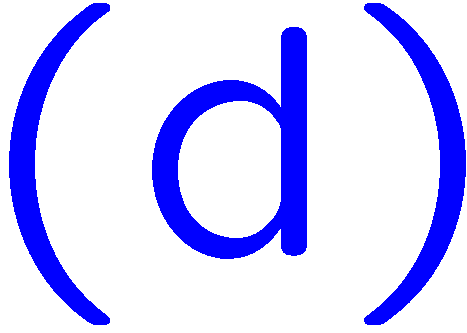 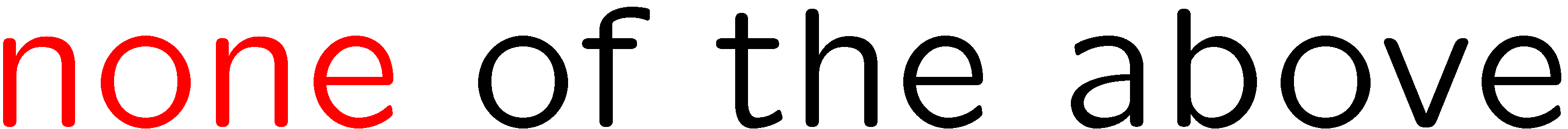 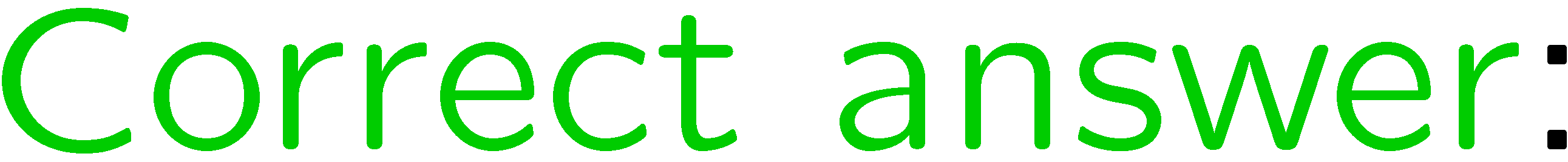 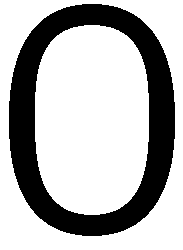 38
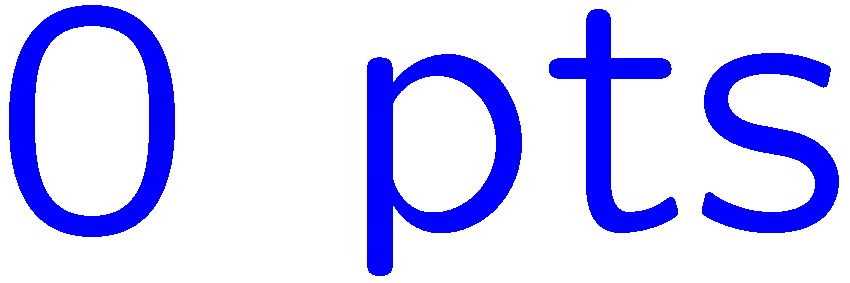 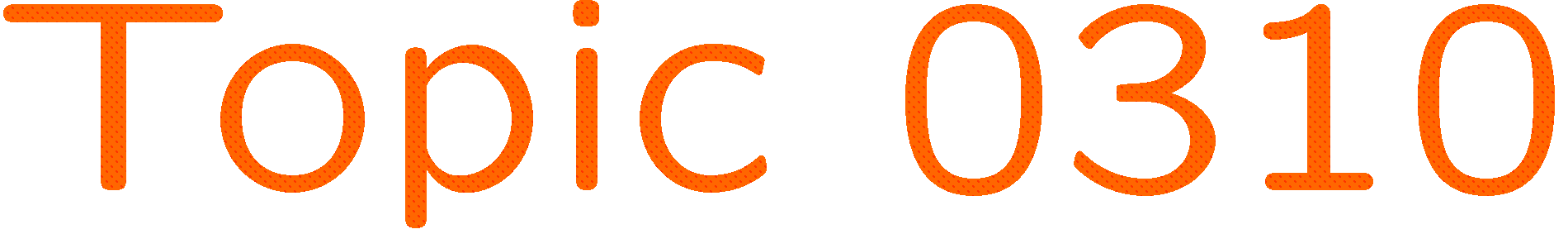 0 of 5
1+1=
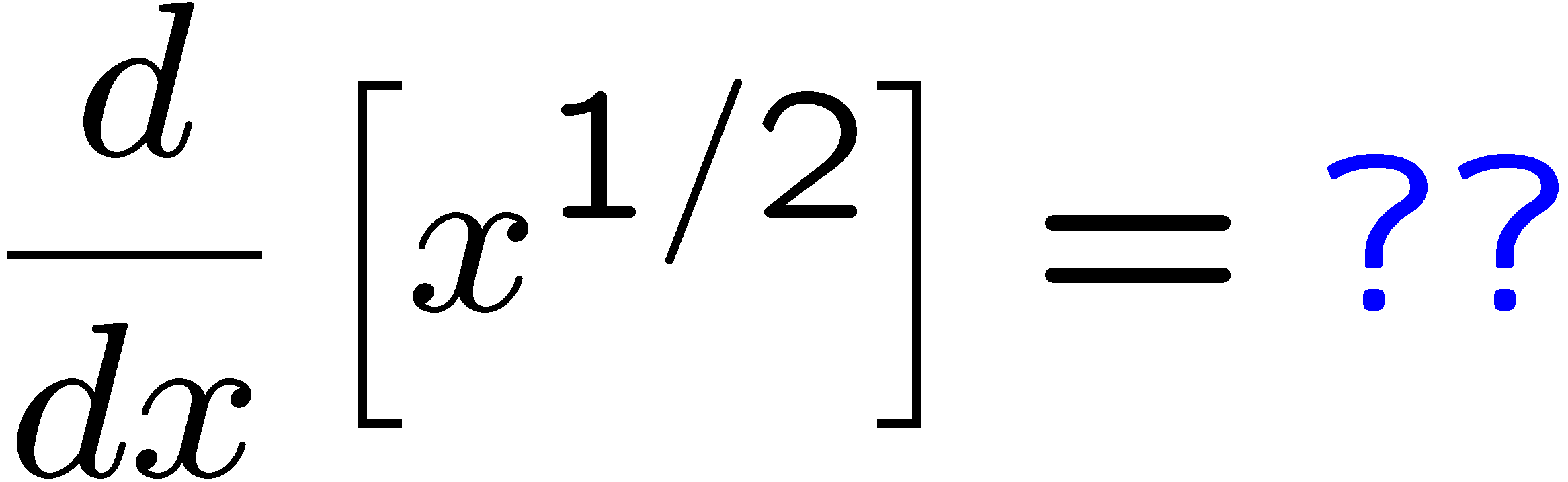 1
2
3
4
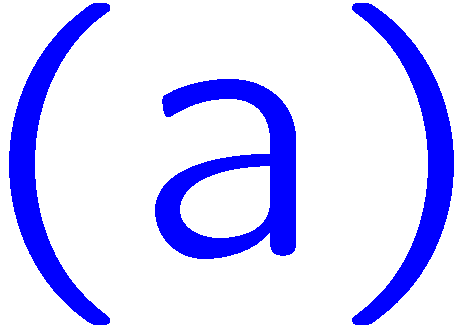 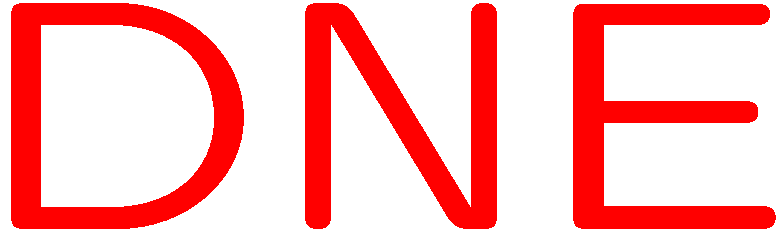 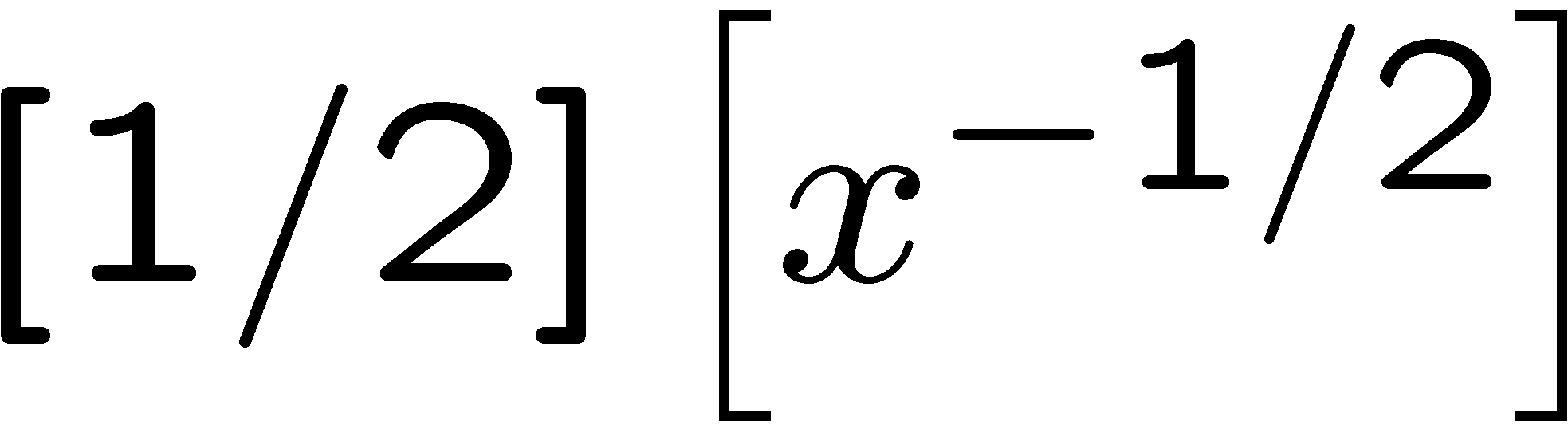 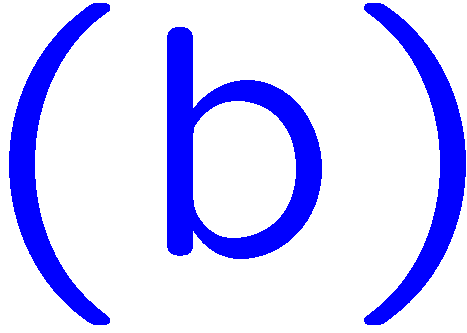 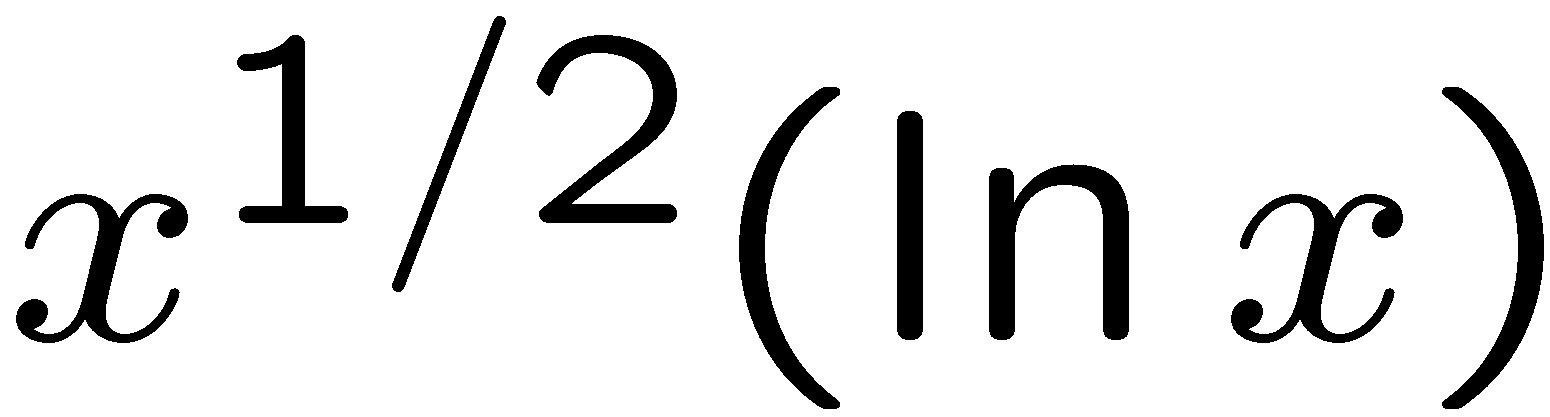 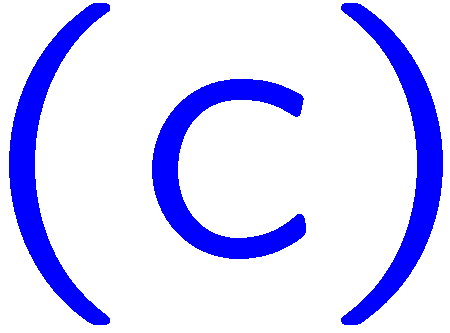 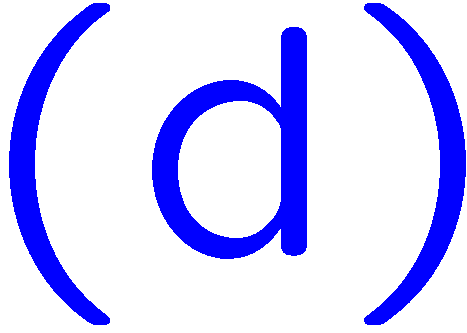 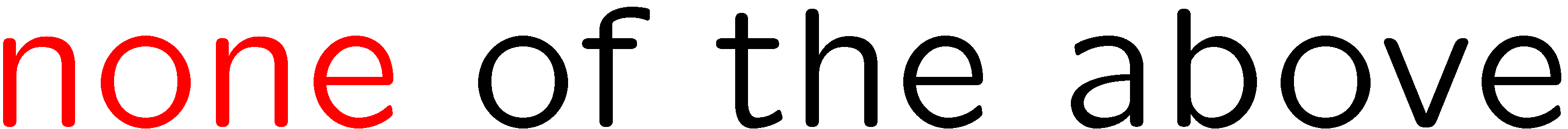 39
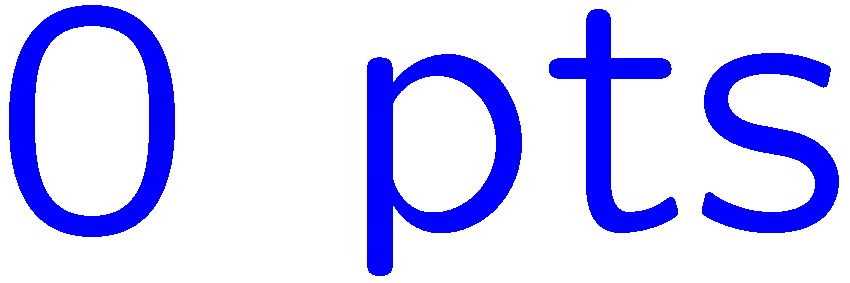 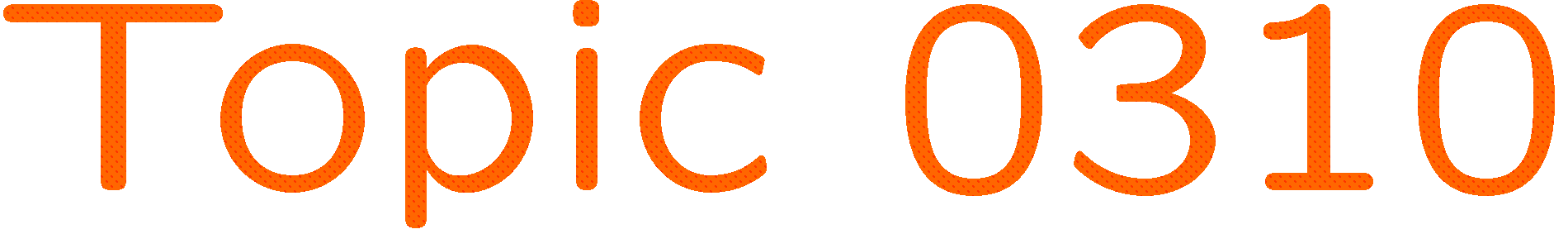 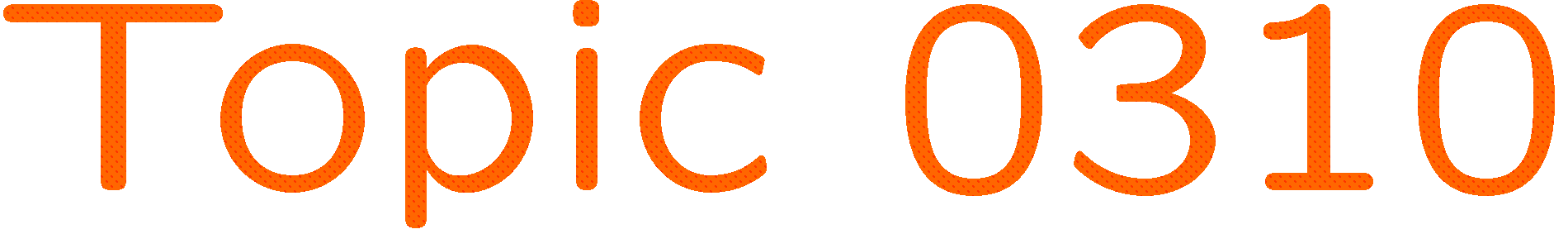 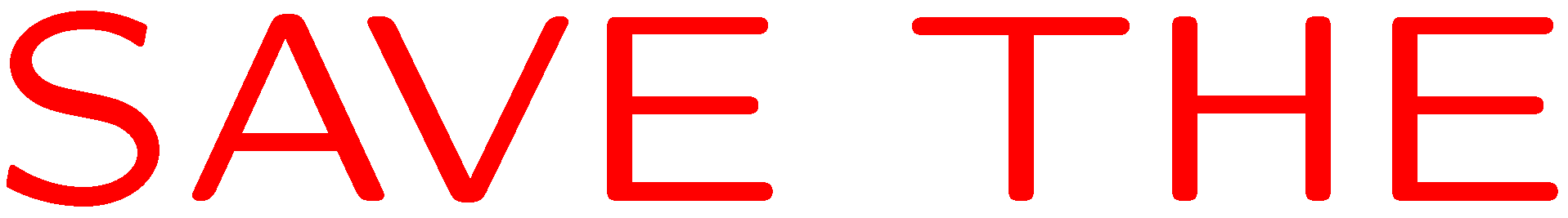 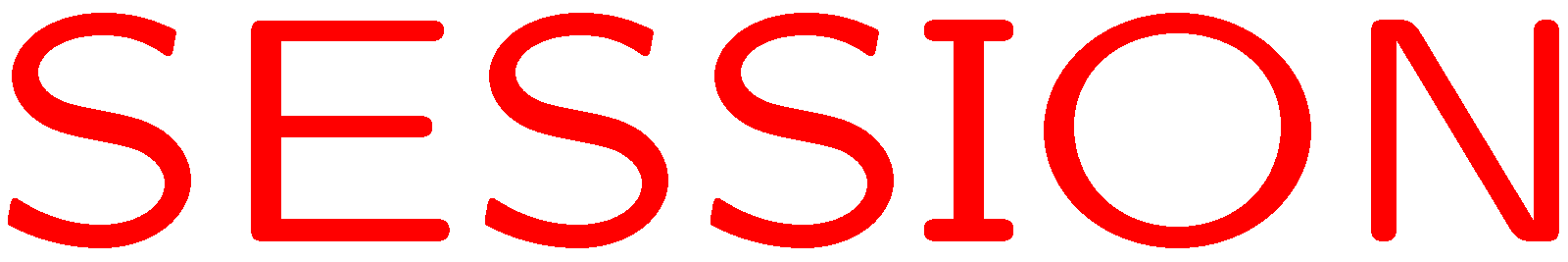 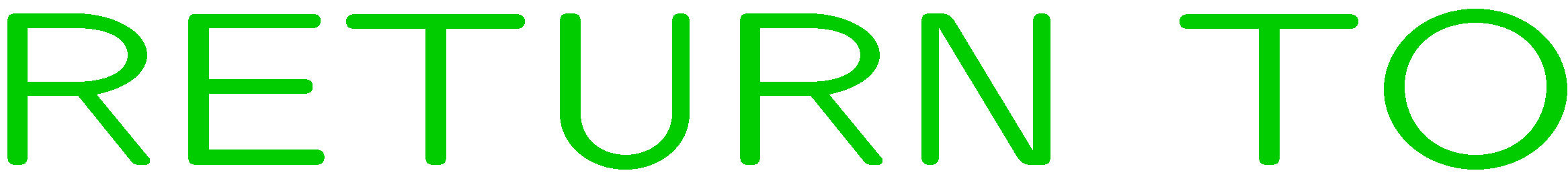 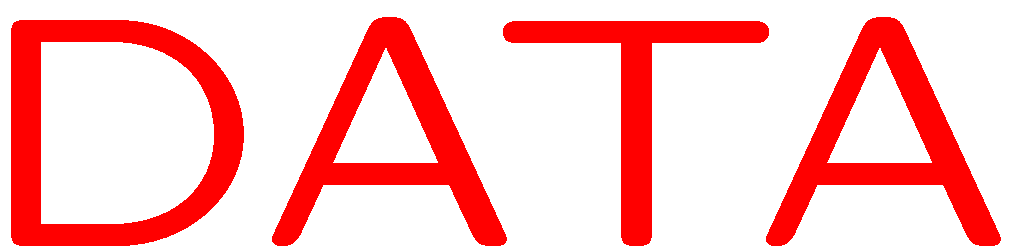 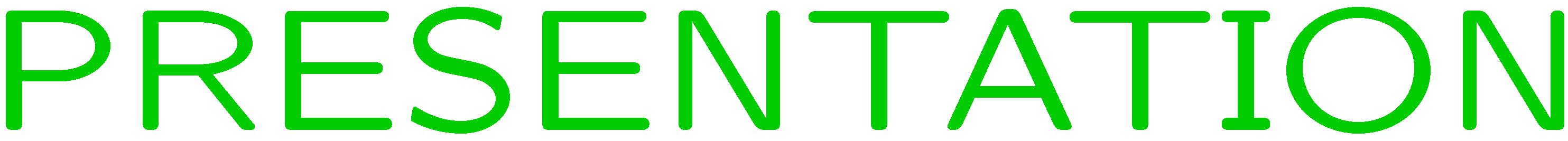